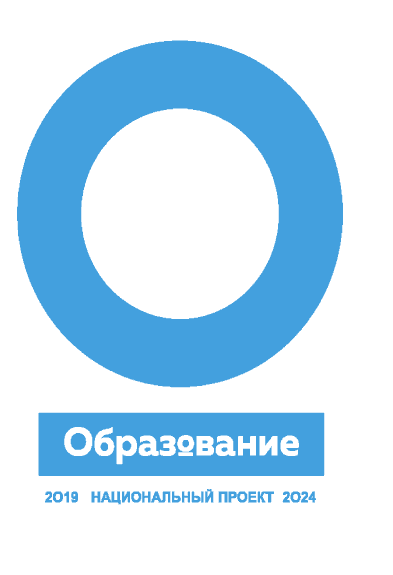 Приоритетные направления развития системы образования Тутаевского муниципального района в контексте национального проекта «Образование»
Чеканова О.Я., директор
Департамента образования АТМР
26.08.2019
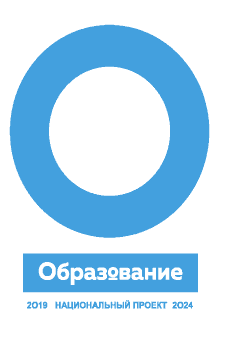 Структура нацпроекта «Образование»
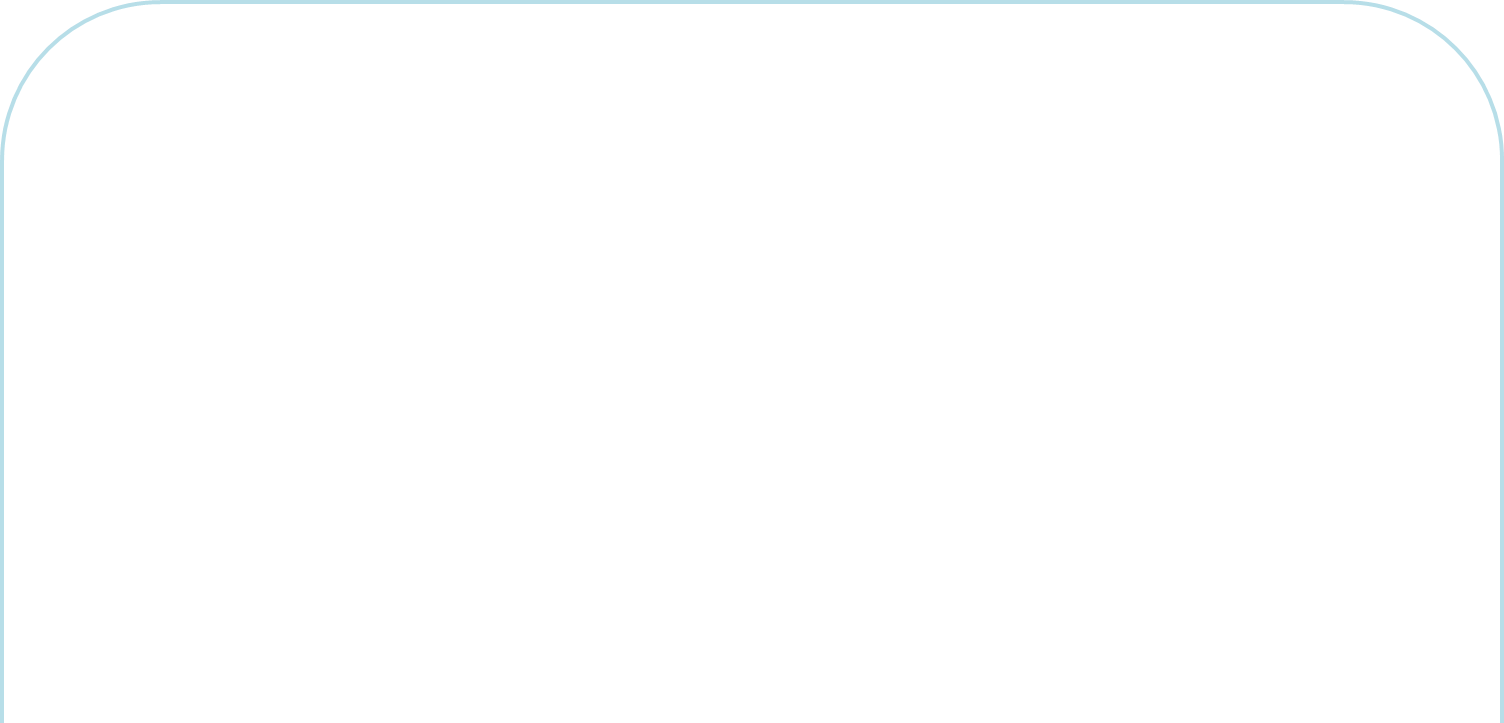 ЦЕЛИ И ПОКАЗАТЕЛИ НАЦПРОЕКТА
Обеспечение глобальной конкурентоспособности российского образования, вхождение Российской Федерации в число 10 ведущих стран мира по качеству общего образования
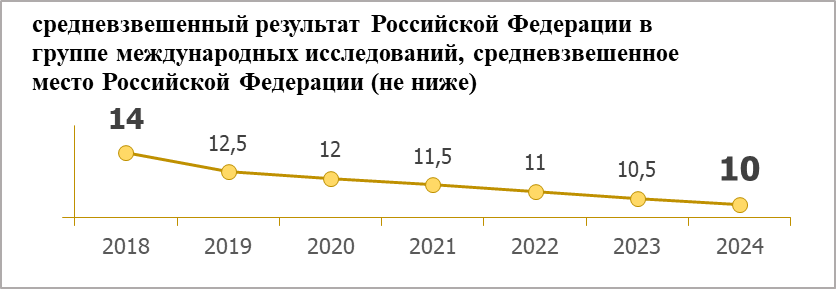 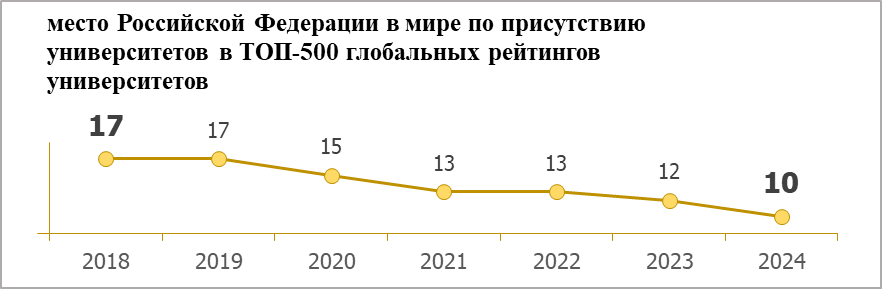 Воспитание гармонично развитой и социально ответственной личности на основе духовно-нравственных ценностей народов Российской Федерации, исторических и национально-культурных традиций
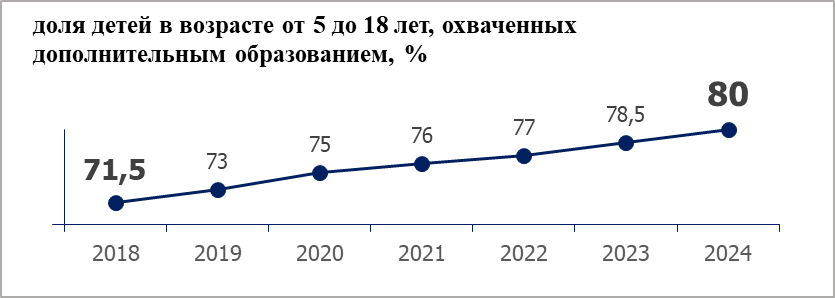 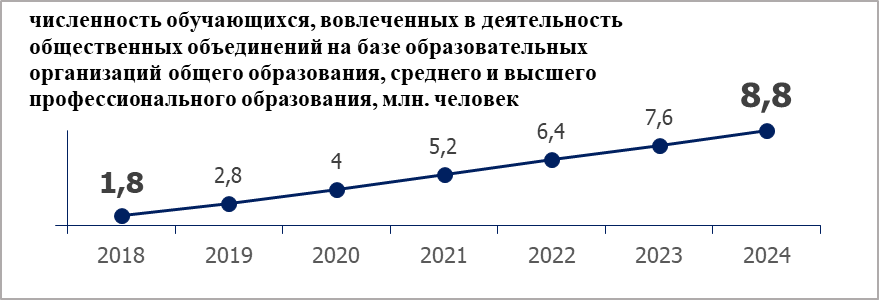 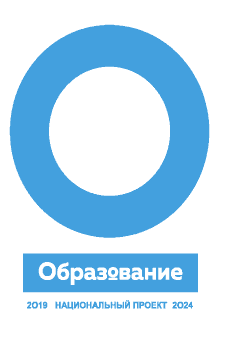 Структура нацпроекта «Образование»
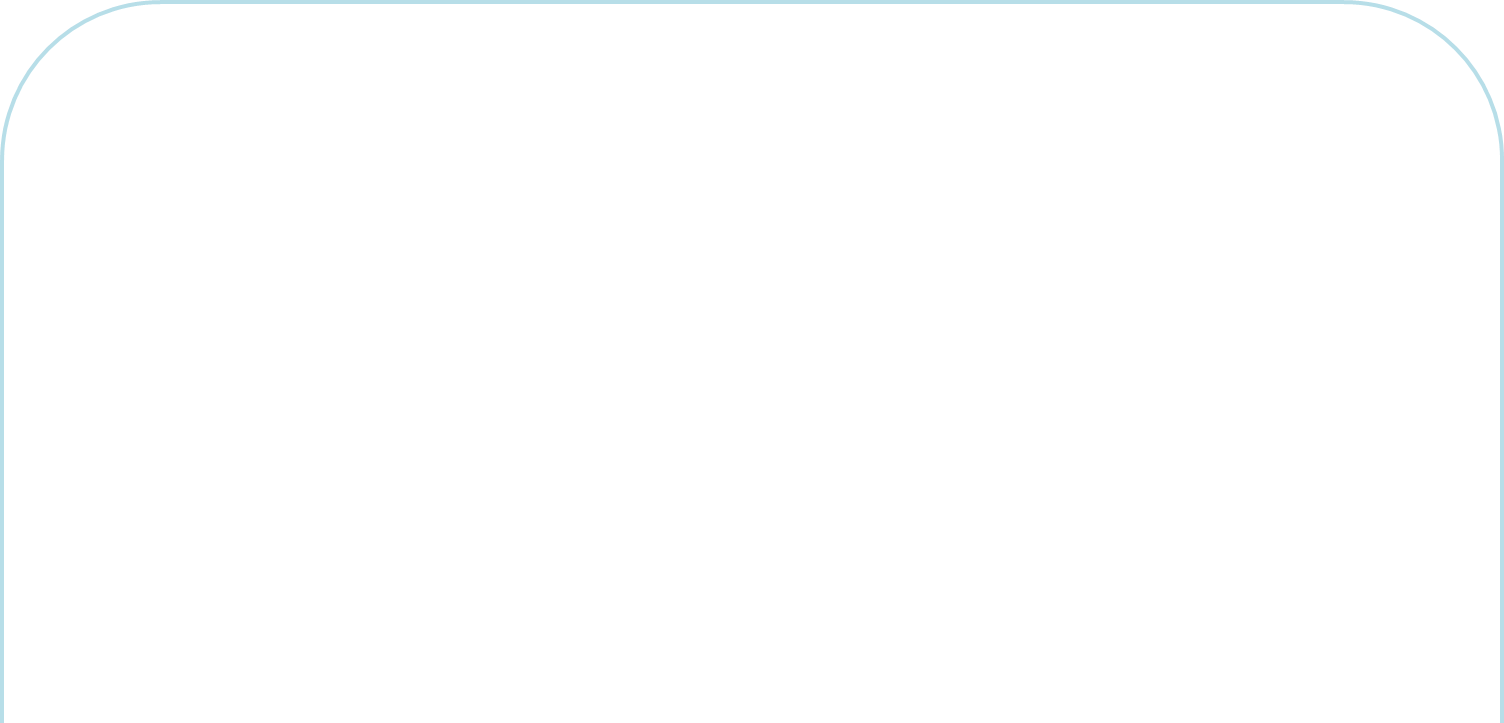 ФЕДЕРАЛЬНЫЕ ПРОЕКТЫ В СОСТАВЕ НАЦПРОЕКТА
Современная школа
Успех каждого ребенка
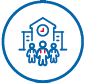 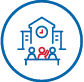 Современная школа
Успех каждого ребенка
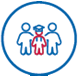 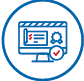 Поддержка семей, имеющих детей
Цифровая образовательная среда
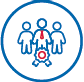 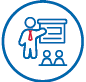 Учитель будущего
Молодые профессионалы (Повышение конкурентоспособности профессионального образования)
Учитель будущего
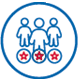 Новые возможности для каждого
Социальная активность
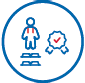 Социальные лифты для каждого
Экспорт образования
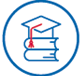 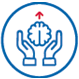 Экспорт образования
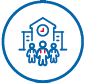 Проект «Современная школа»
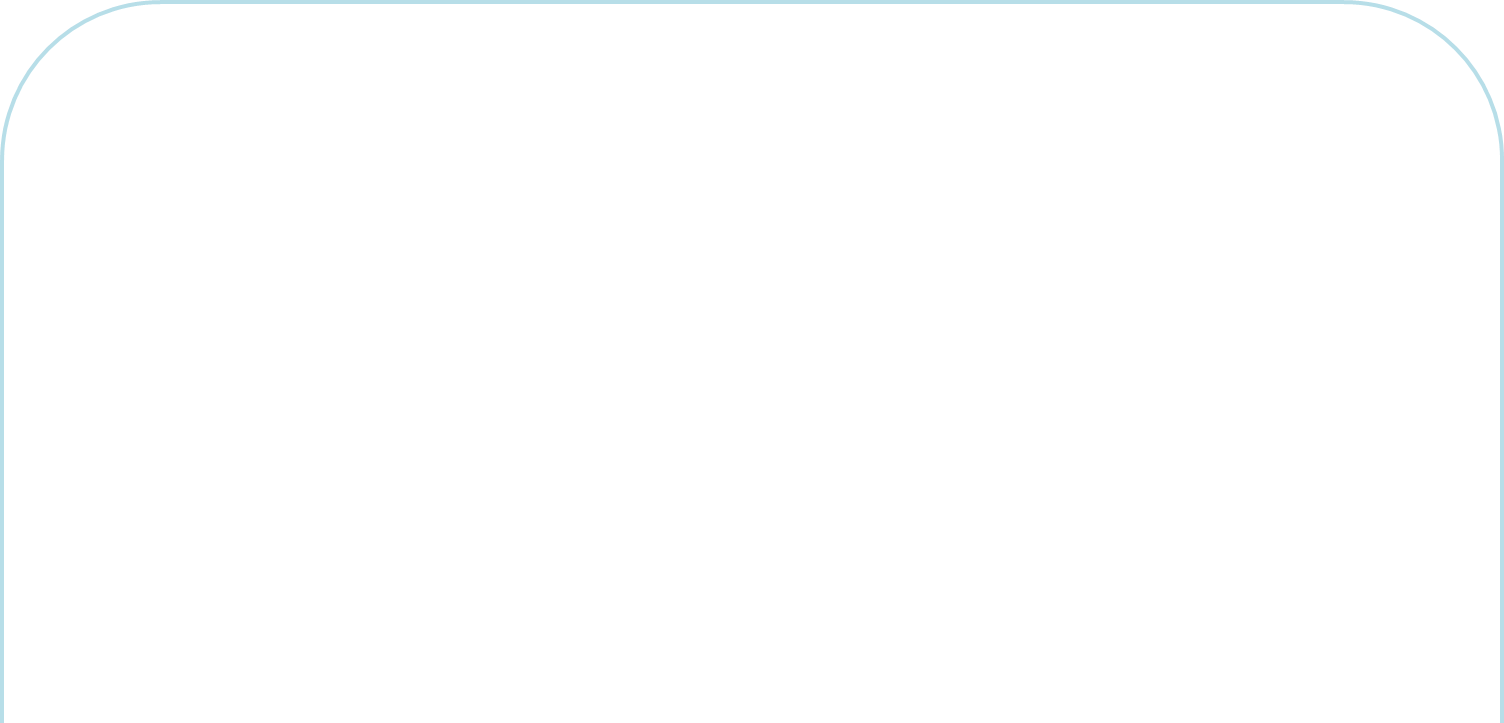 ПОКАЗАТЕЛИ
В школах в сельской местности и малых городах созданы центры цифрового, естественно-научного и гуманитарного профилей «Точка роста»:
 к 2024 году – 120 центров, 
 9,25 тыс. детей
Обновление содержания и методов обучения предметной области «Технология» 
и других предметных областей
к 2024 году
в 2020 году – 
20 центров, 
2 тыс. детей
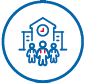 Проект «Современная школа»
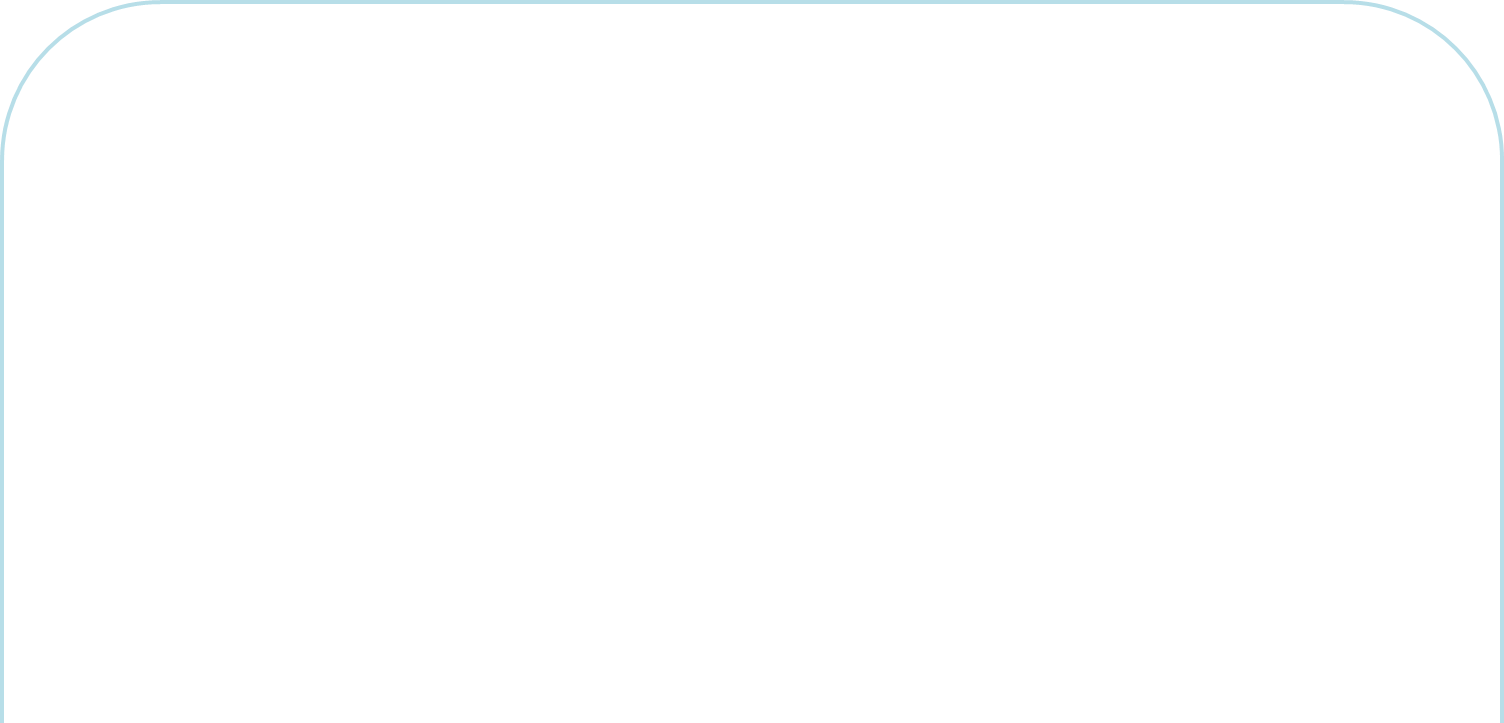 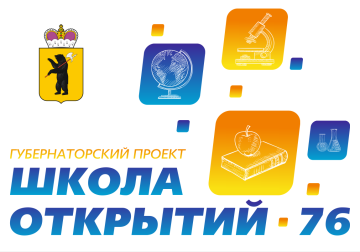 ГУБЕРНАТОРСКИЙ ПРОЕКТ «ШКОЛА ОТКРЫТИЙ.76»
МОУ СШ №3
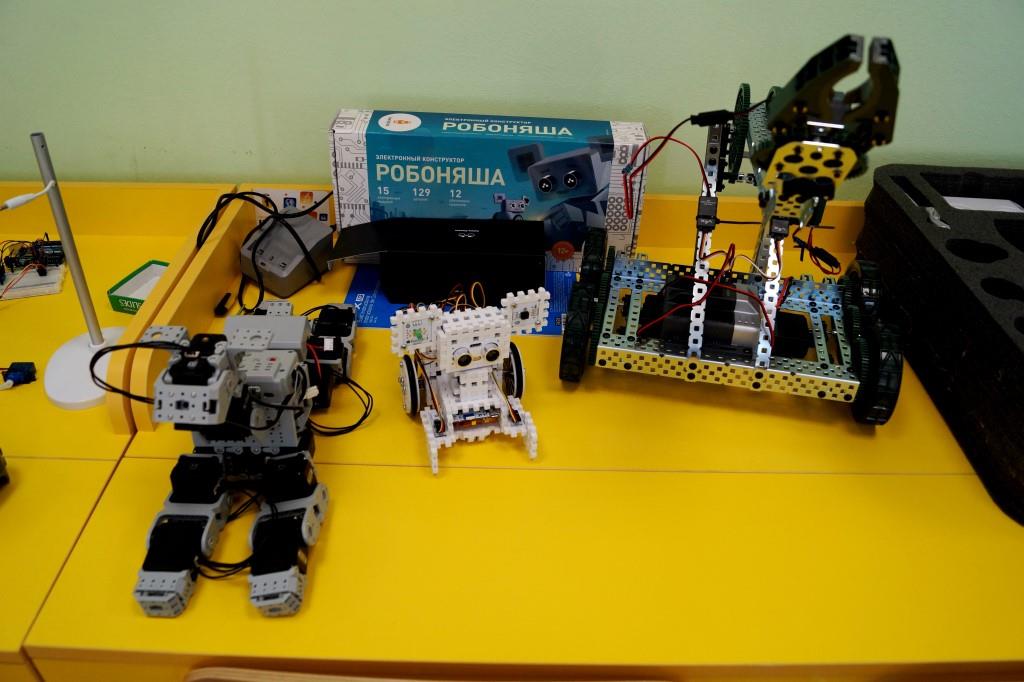 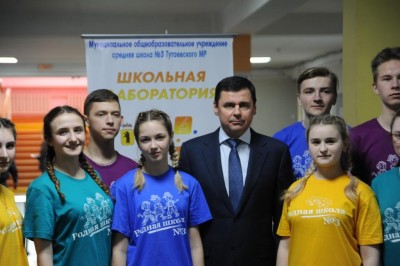 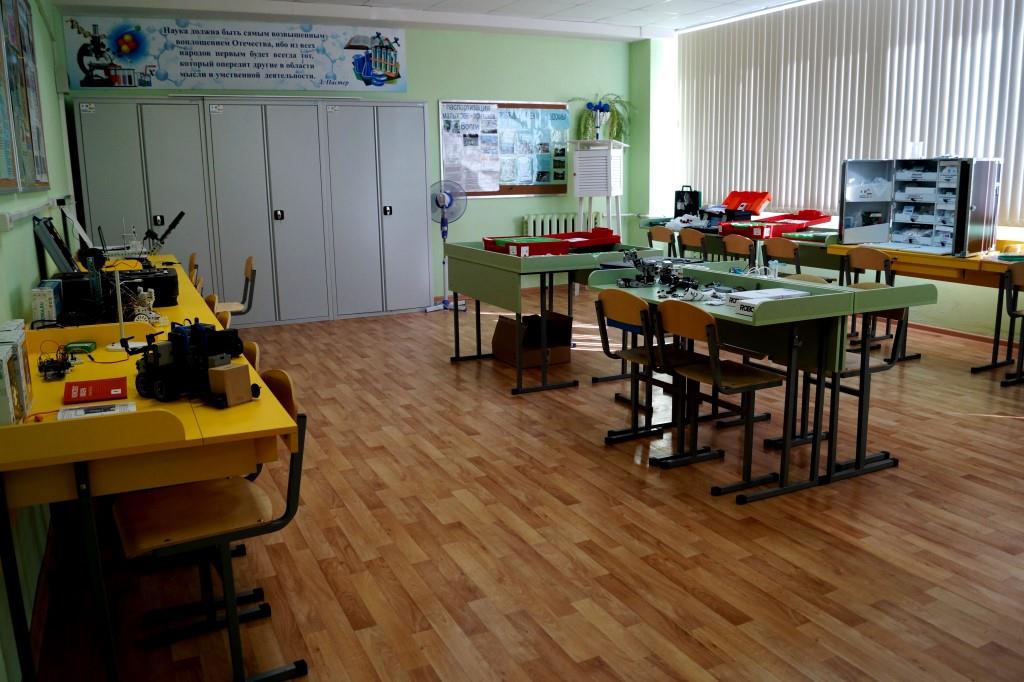 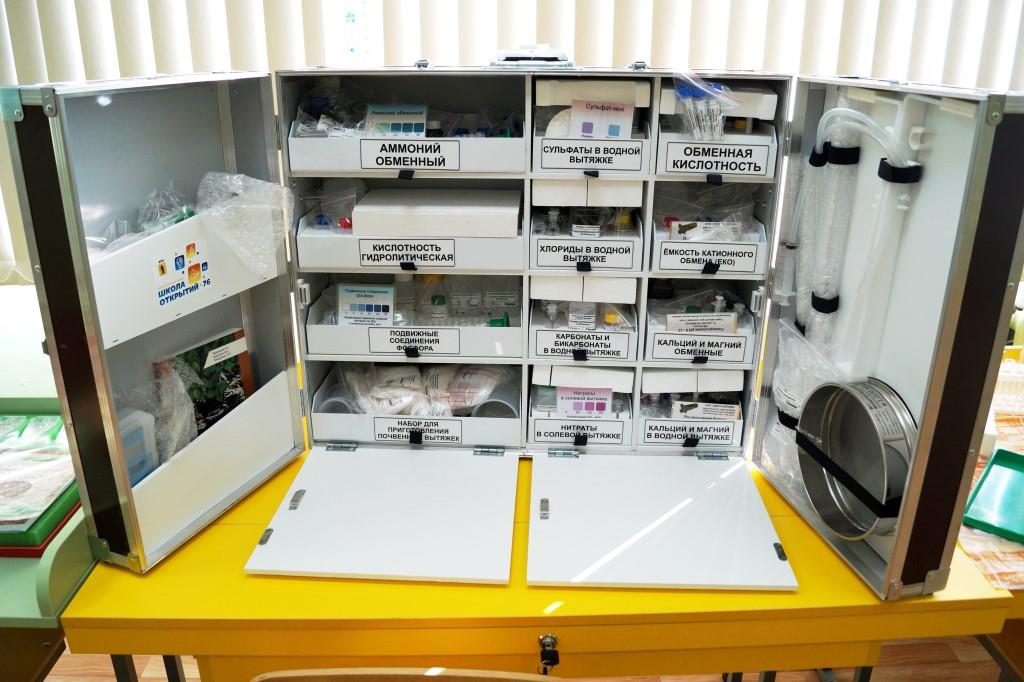 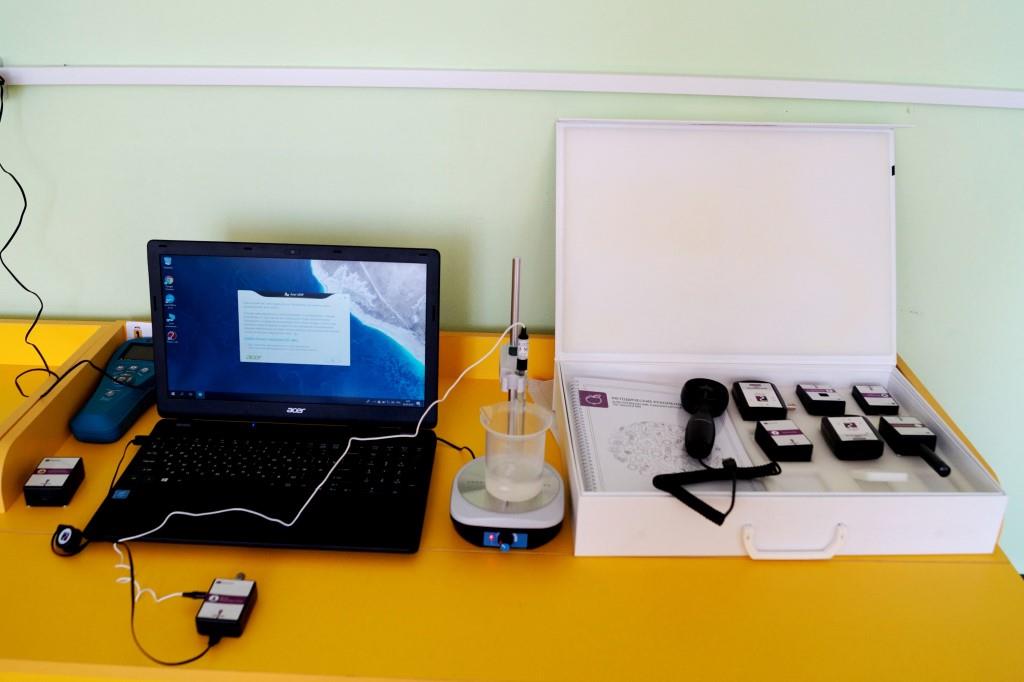 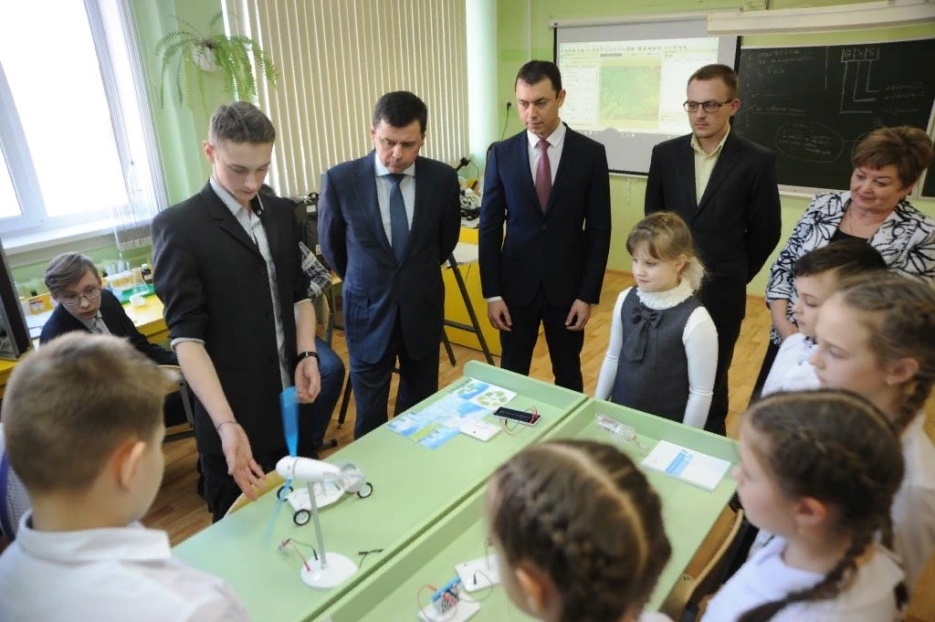 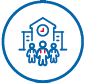 Проект «Современная школа»
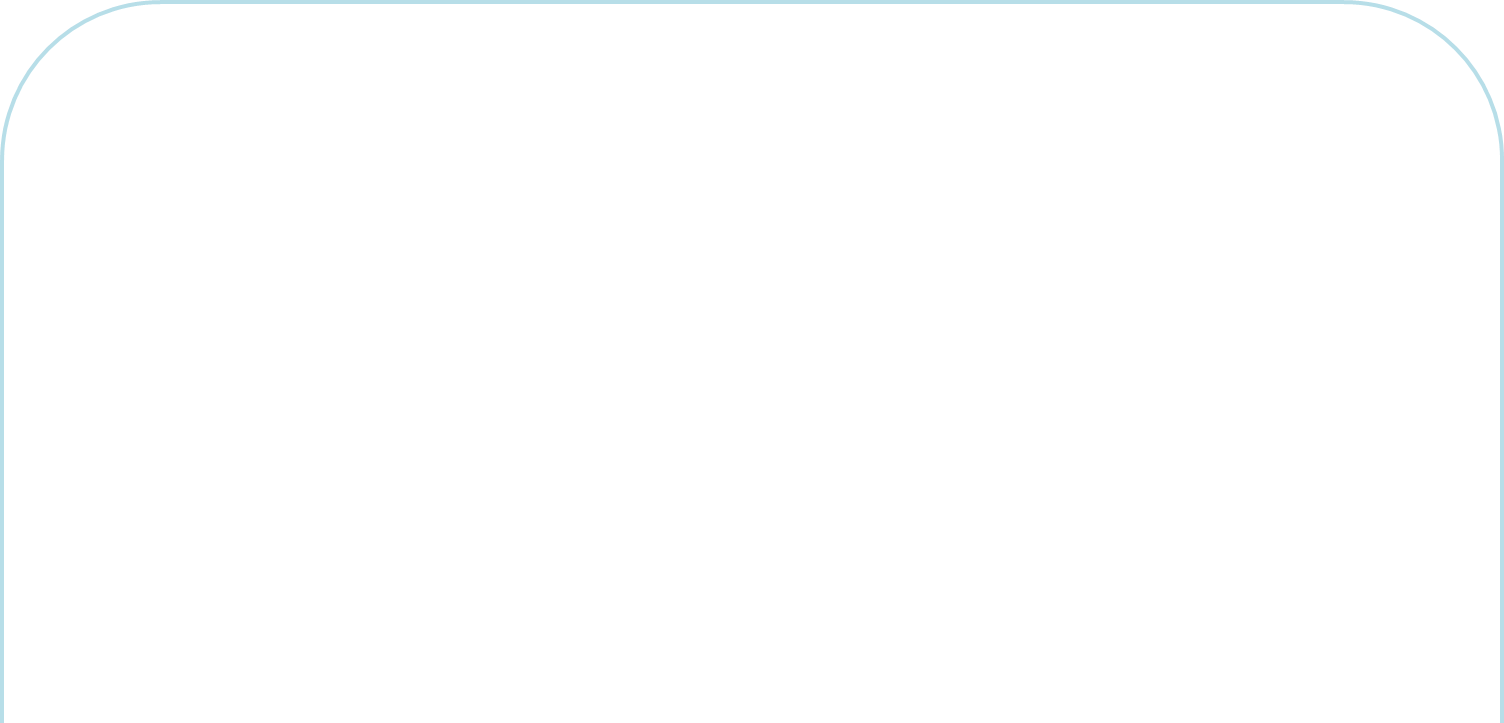 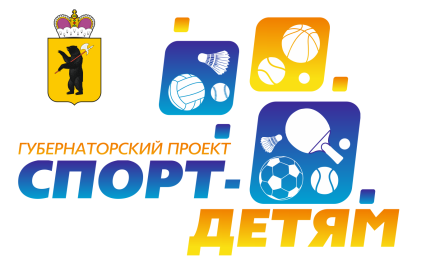 ГУБЕРНАТОРСКИЙ ПРОЕКТ «СПОРТ - ДЕТЯМ»
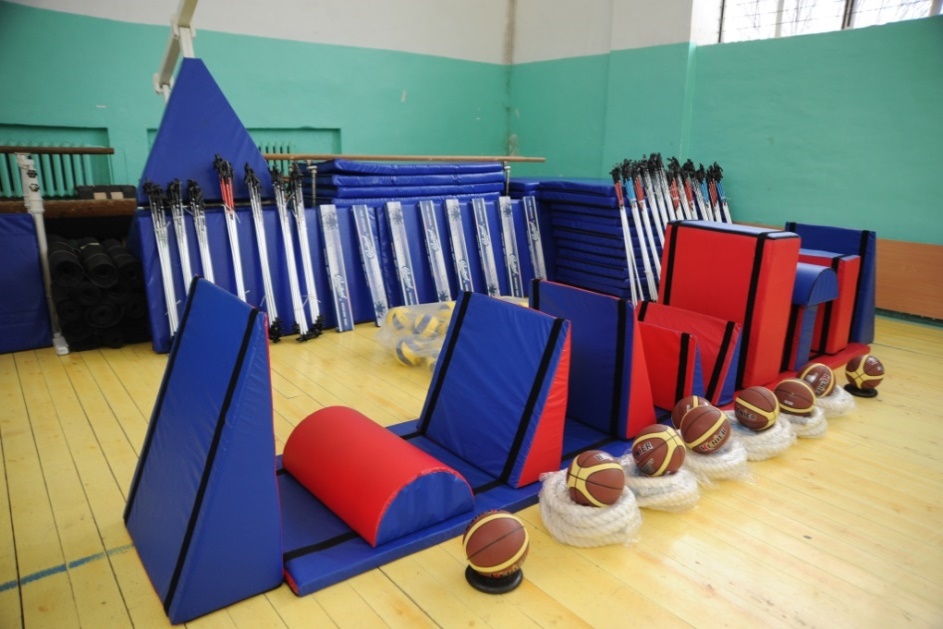 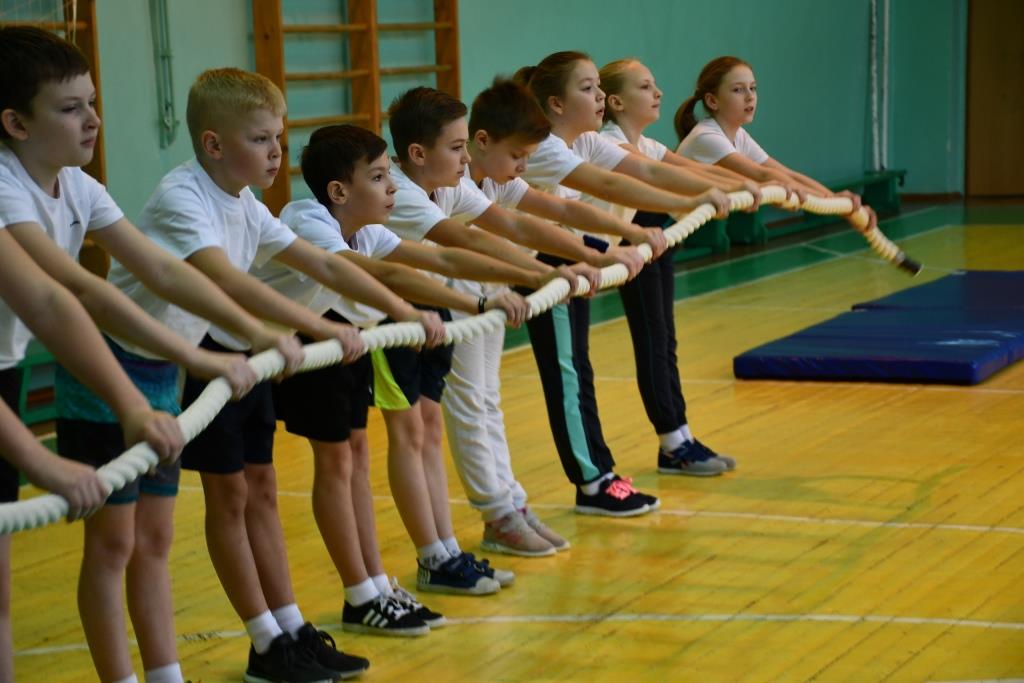 Закуплено оборудование: 
степ-платформы
пневматические винтовки
маты
мячи для футбола, флорбола, баскетбола, волейбола и метания
лыжные палки
резиновые амортизаторы для выполнения силовых упражнений и многое другое
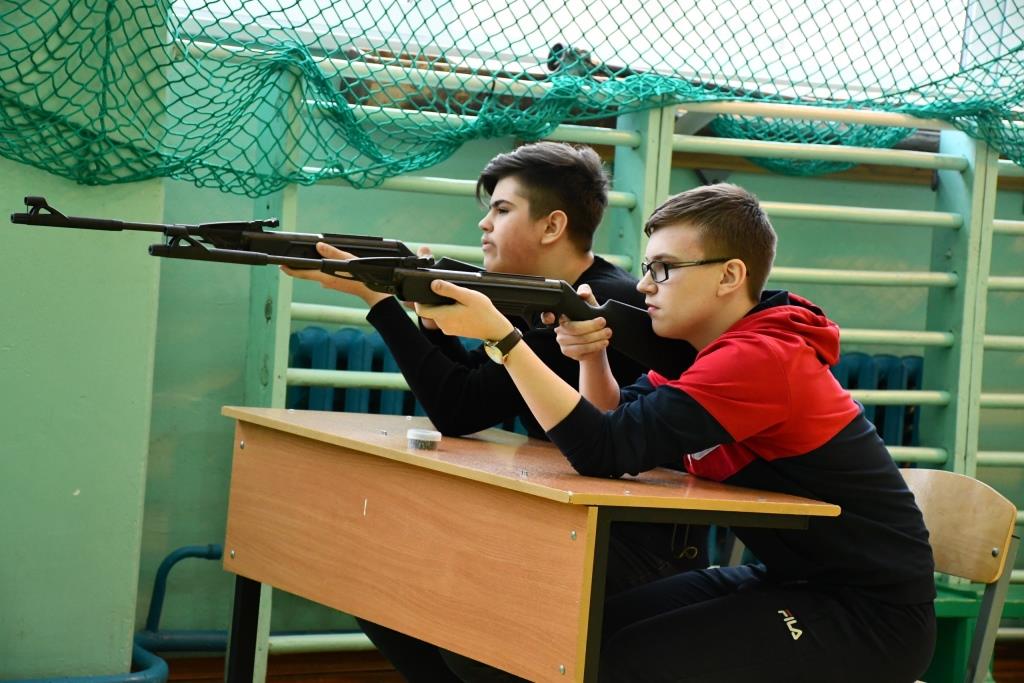 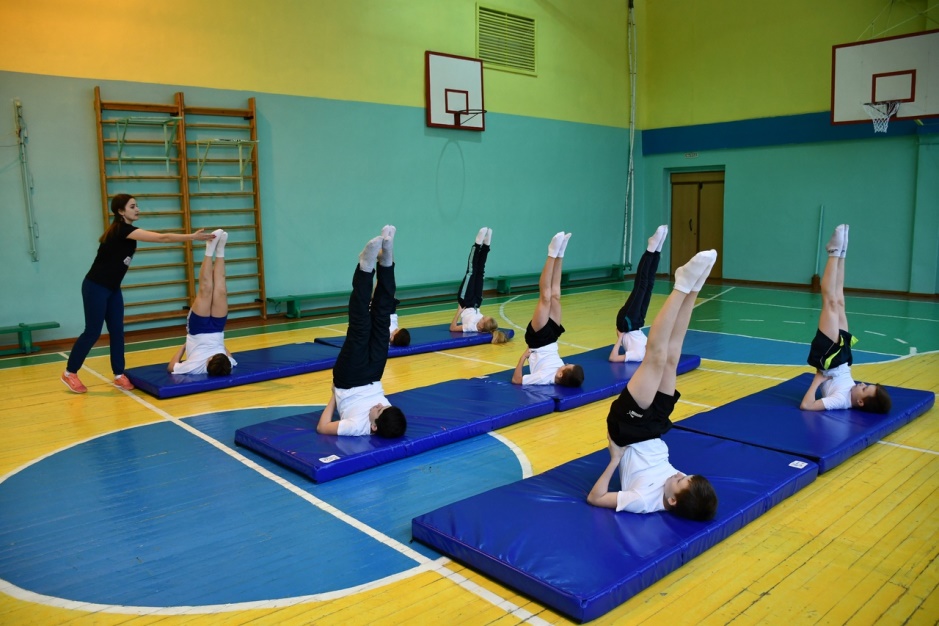 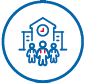 Проект «Современная школа»
МЕРОПРИЯТИЯ ПО СОЗДАНИЮ ЦЕНТРОВ ОБРАЗОВАНИЯ 
ЦИФРОВОГО И ГУМАНИТАРНОГО ПРОФИЛЕЙ «ТОЧКА РОСТА»
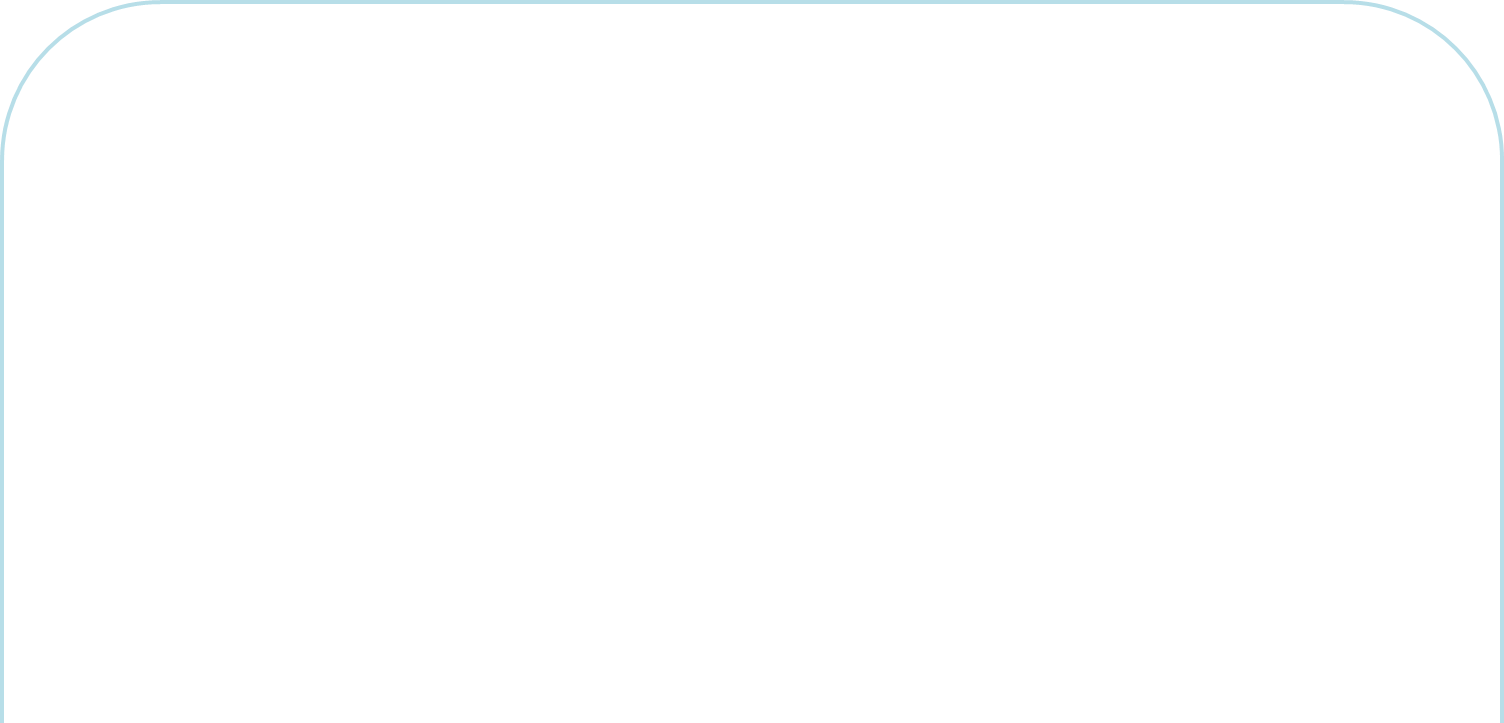 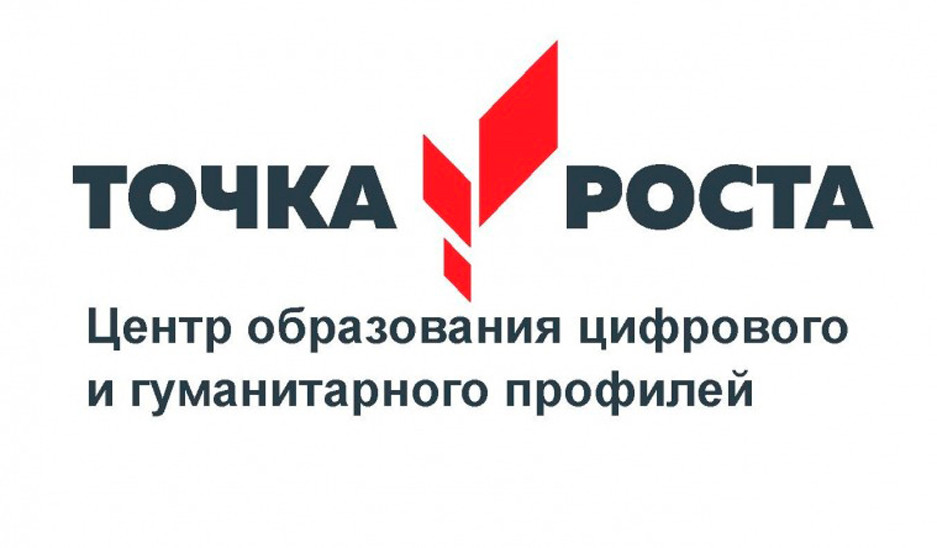 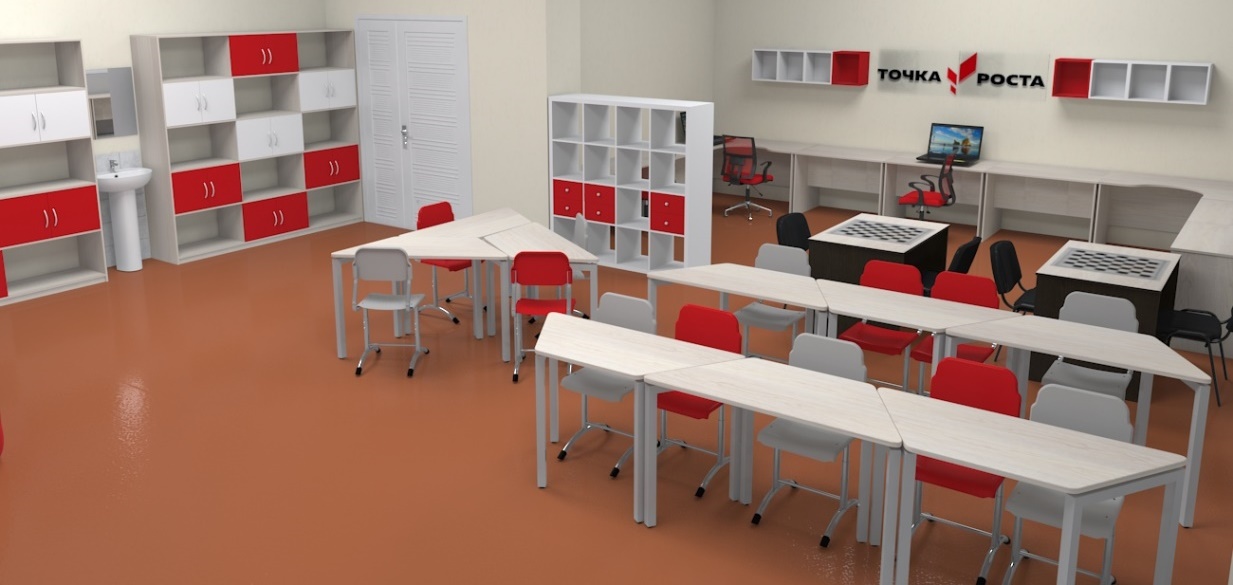 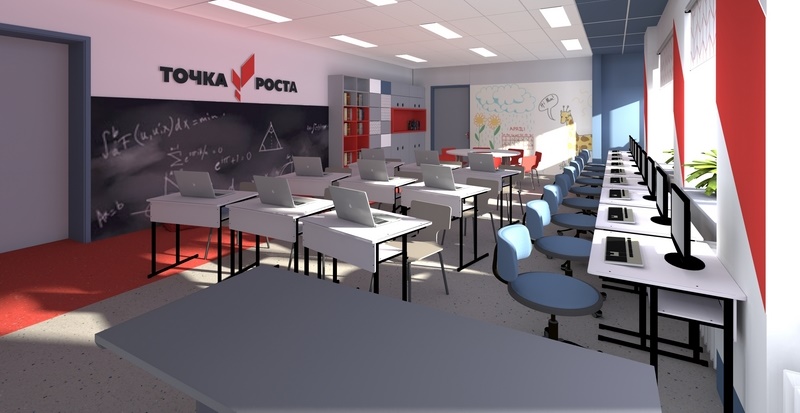 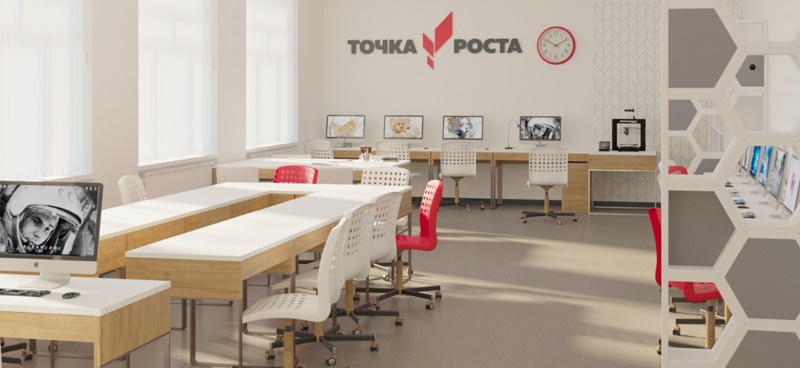 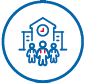 Проект «Современная школа»
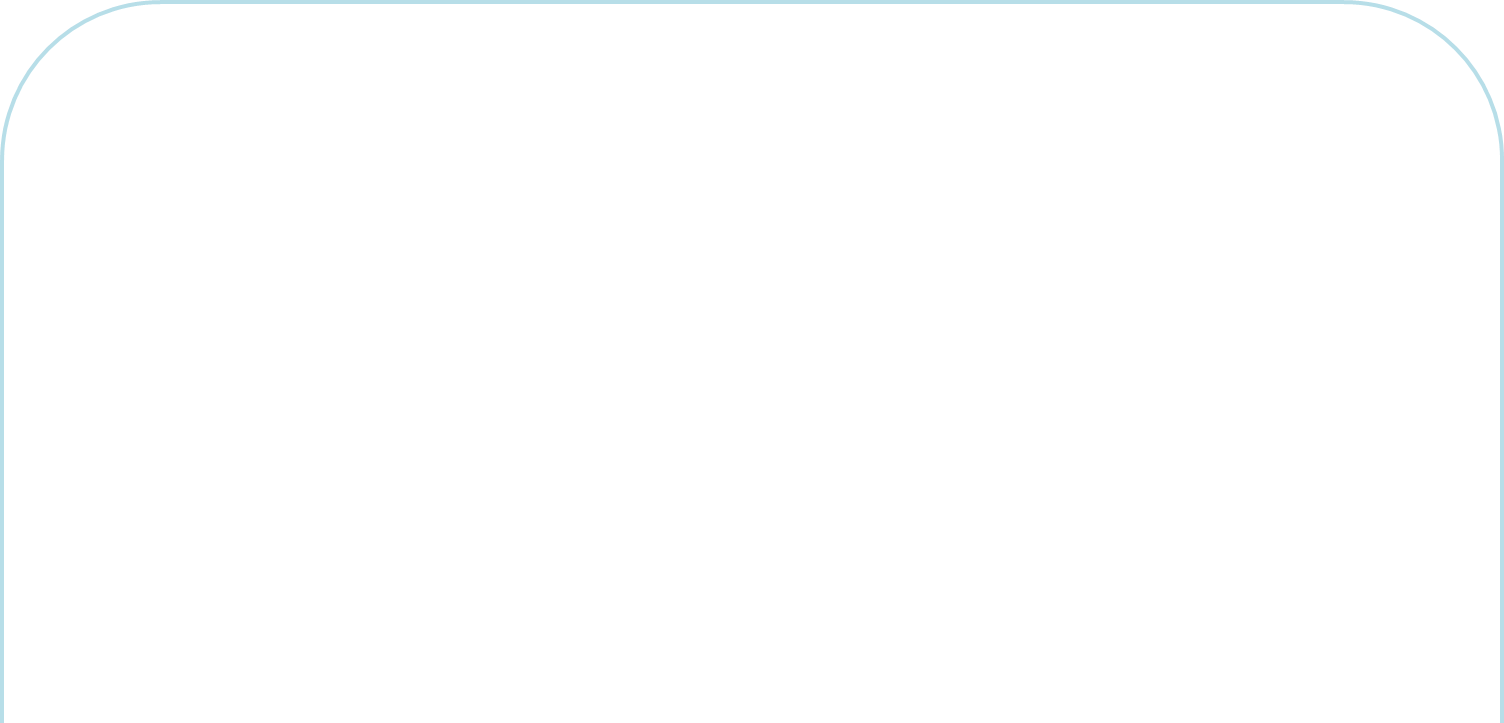 ОБНОВЛЕНИЕ СОДЕРЖАНИЯ И МЕТОДОВ ОБУЧЕНИЯ ПРЕДМЕТНОЙ ОБЛАСТИ «ТЕХНОЛОГИЯ» И ДРУГИХ ПРЕДМЕТНЫХ ОБЛАСТЕЙ
на федеральном уровне разработана и утверждена методология (целевая модель) наставничества обучающихся: к концу 2019 года. 
сформированы рекомендации по обновлению содержания образовательных программ, методик преподавания и оценивания результатов освоения образовательных программ: к концу 2019 года. 
функционирует система повышения квалификации педагогических работников предметной области «Технология» и других предметных областей естественнонаучной и технической направленностей на базе организаций, осуществляющих образовательную деятельность по образовательным программам среднего профессионального и высшего образования, детских технопарков «Кванториум» и др.: к 1 сентября 2021 года
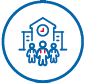 Проект «Современная школа»
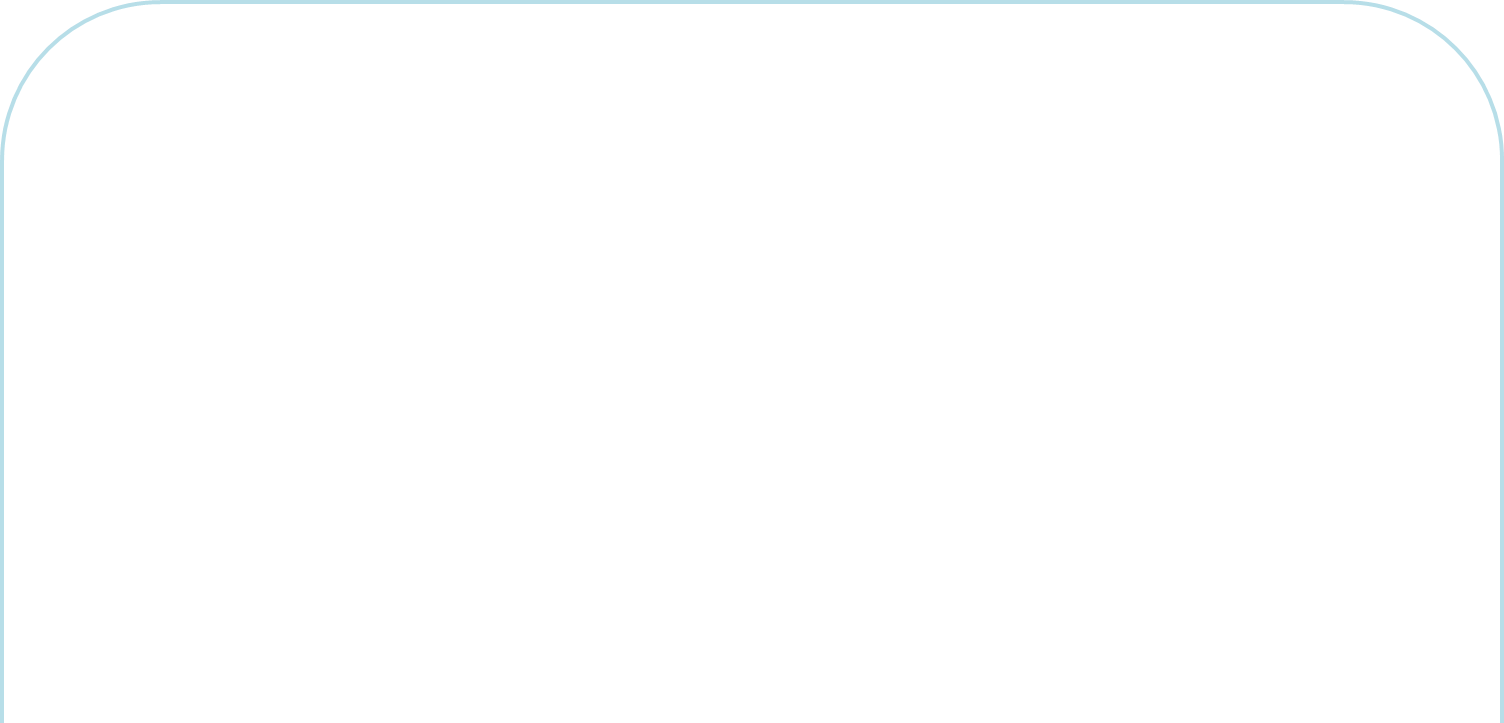 РЕЗУЛЬТАТЫ
в 2020 году – 
95 ОО
в 2020 году – 
10% обучающихся
в 2019 году – 
11 ОО
в 2021 году – 
30% ОО
Проект «Успех каждого ребенка»
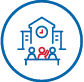 ПРОЕКТ «ДОСТУПНОЕ ДОПОЛНИТЕЛЬНОЕ ОБРАЗОВАНИЕ ДЛЯ ДЕТЕЙ»
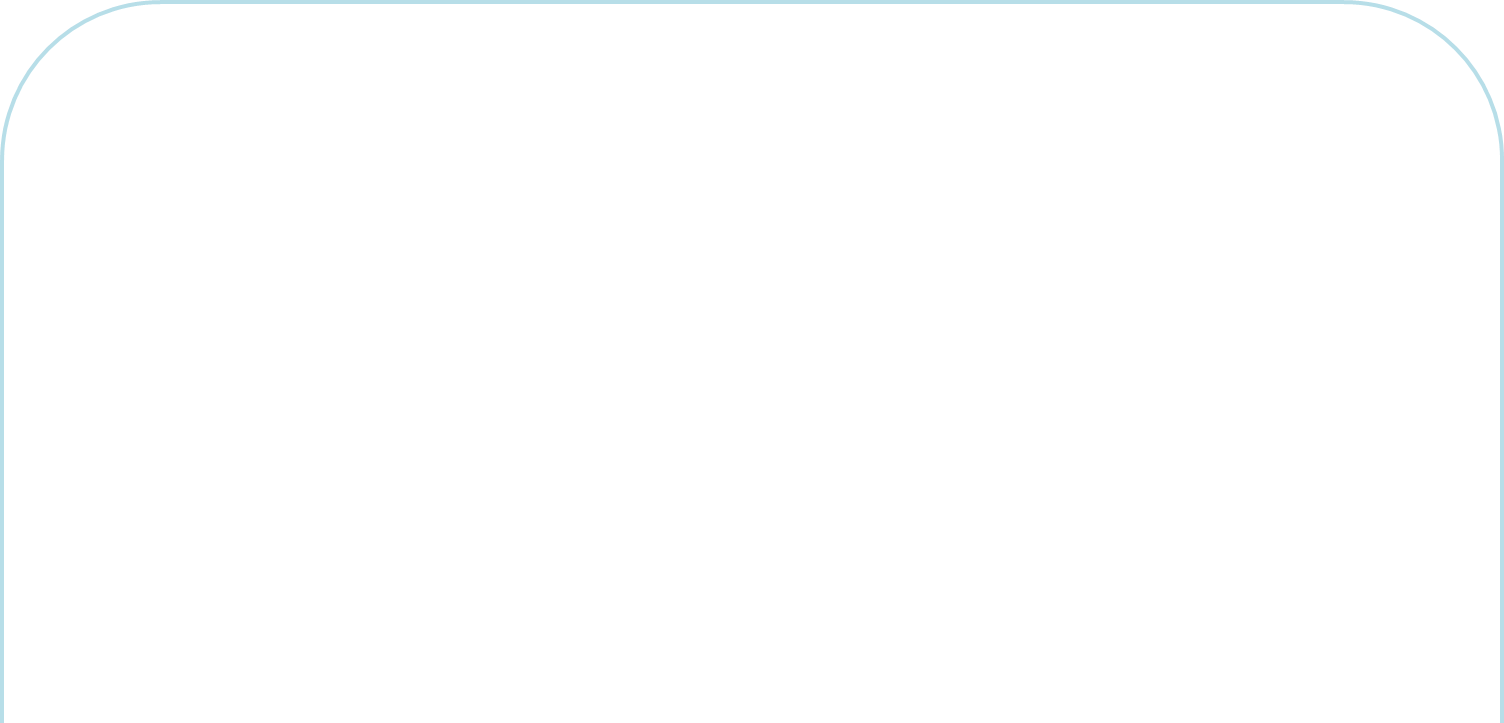 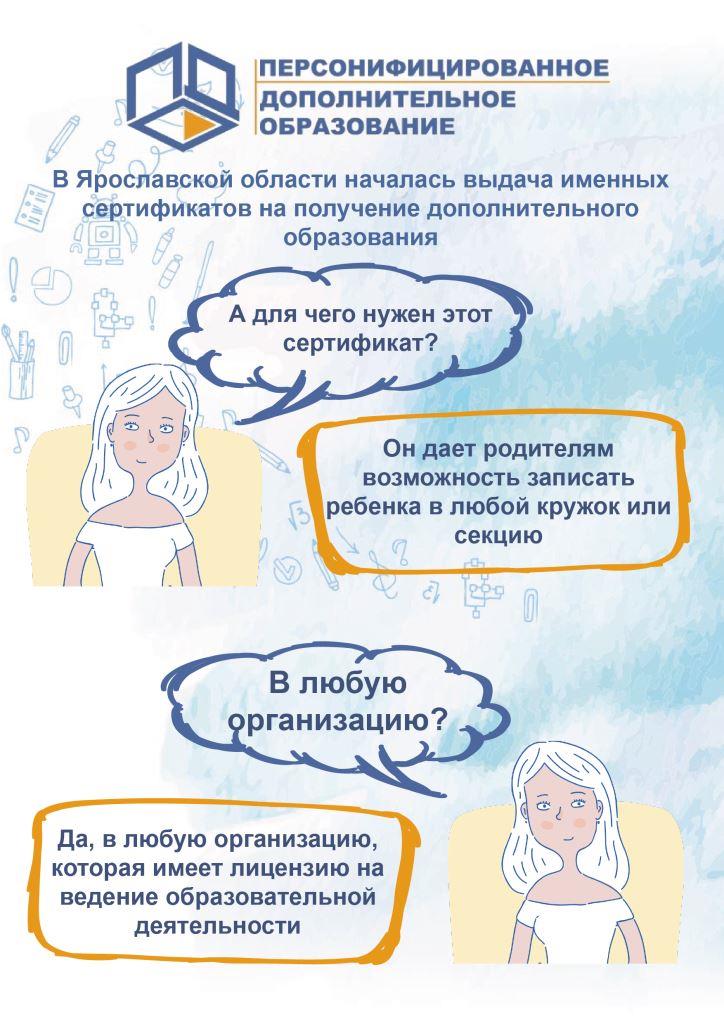 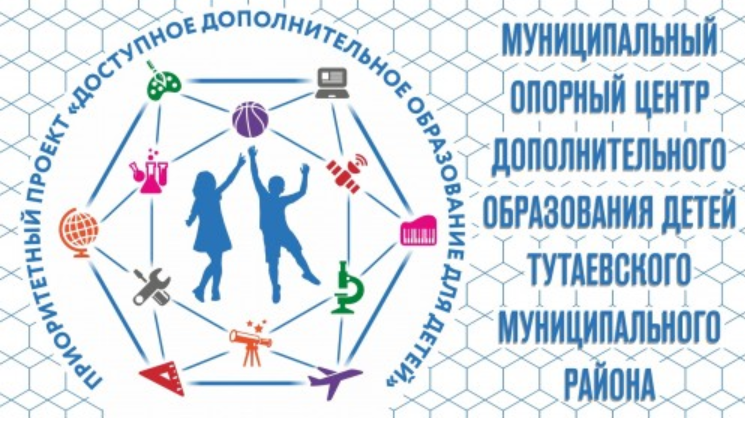 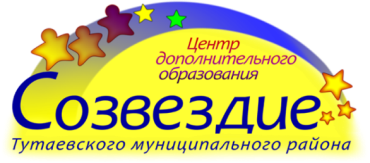 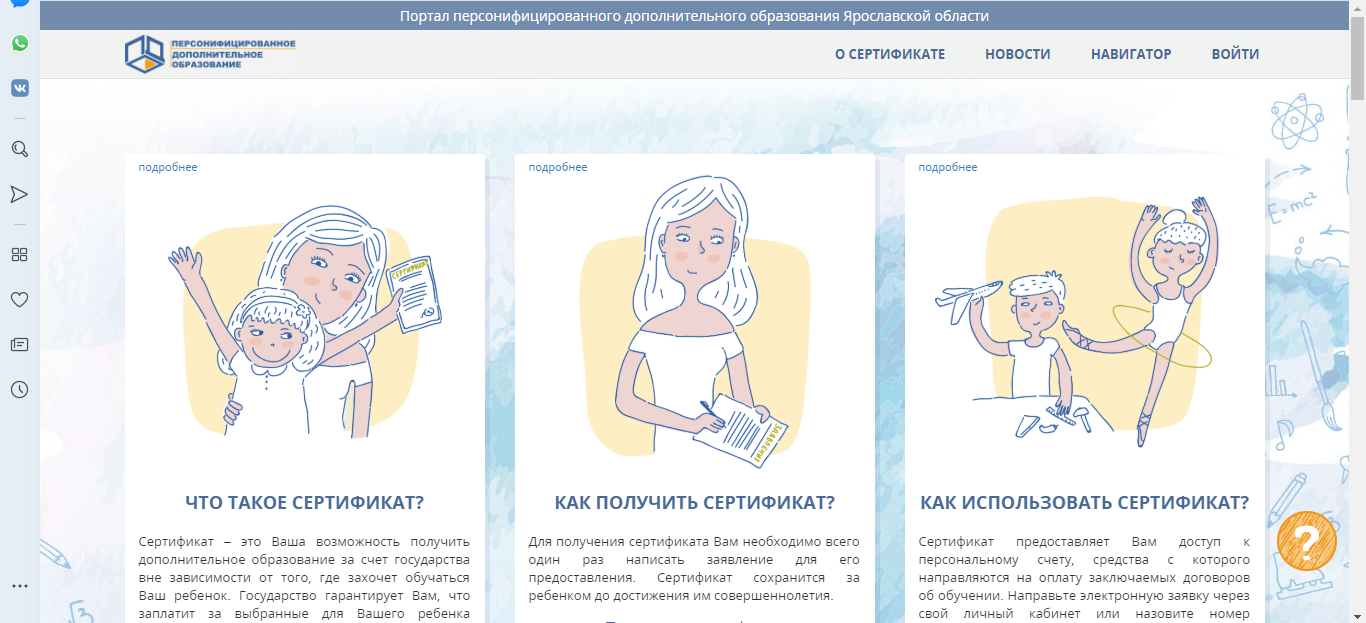 Проект «Успех каждого ребенка»
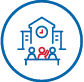 ПРОЕКТ «ДОСТУПНОЕ ДОПОЛНИТЕЛЬНОЕ ОБРАЗОВАНИЕ ДЛЯ ДЕТЕЙ»
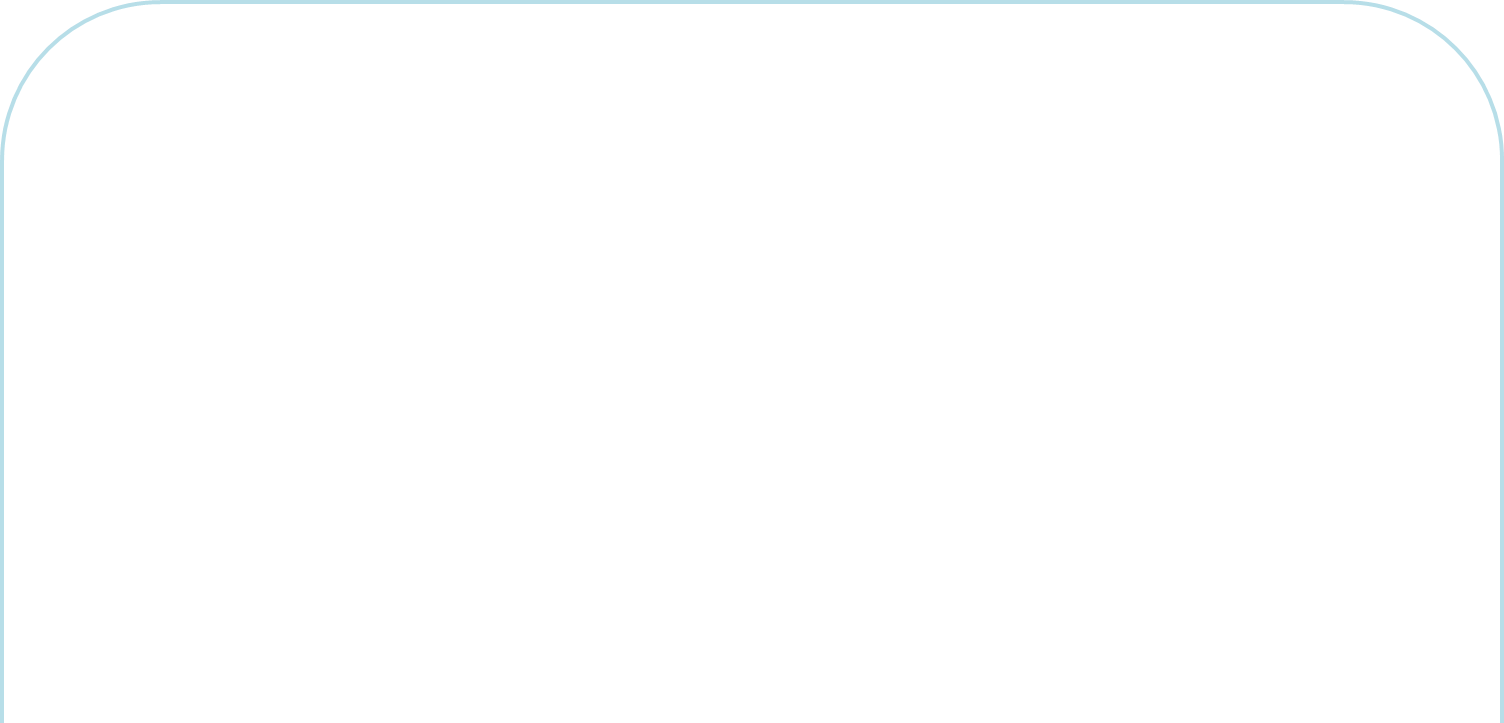 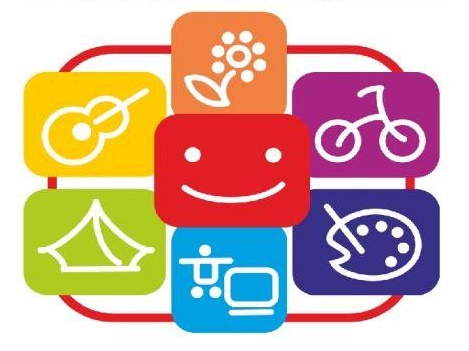 Портал персонифицированного дополнительного образования Ярославской области
https://yar.pfdo.ru/
Навигатор программ дополнительного образования
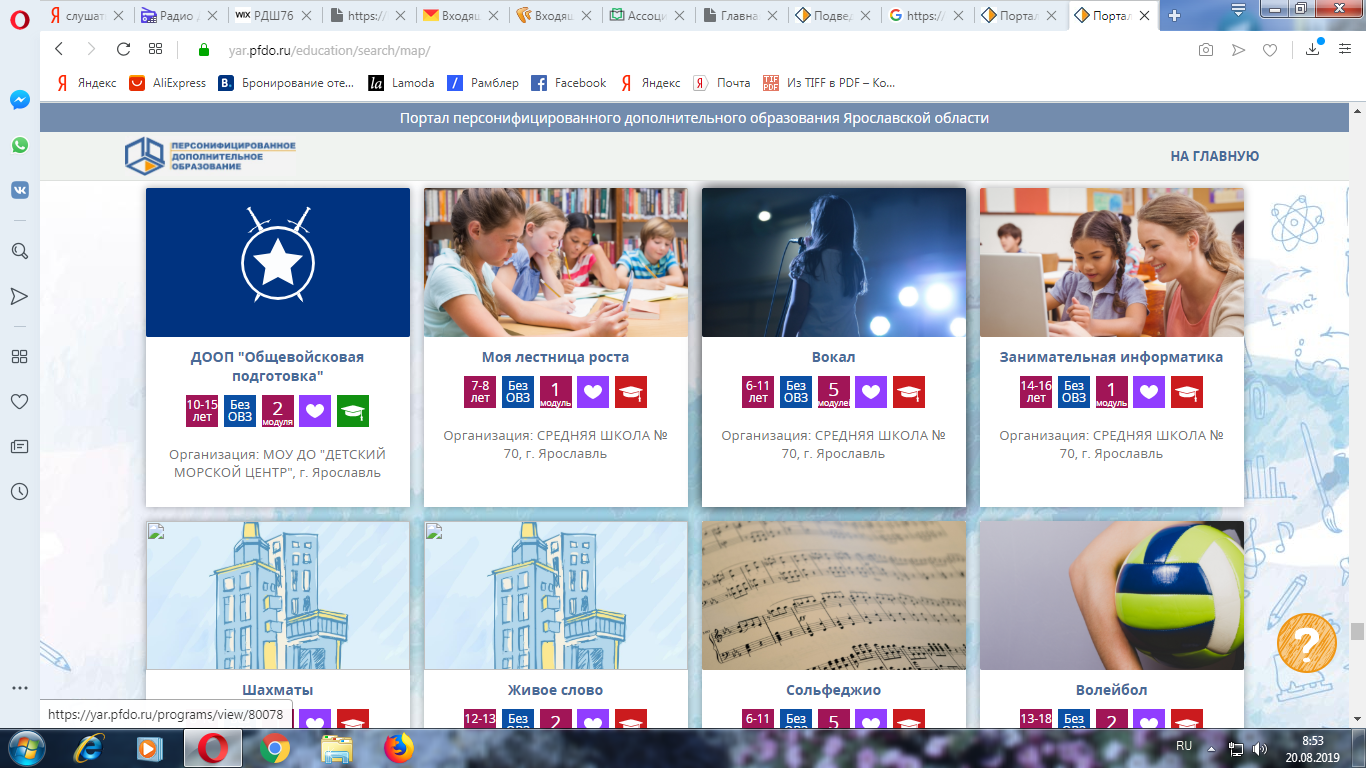 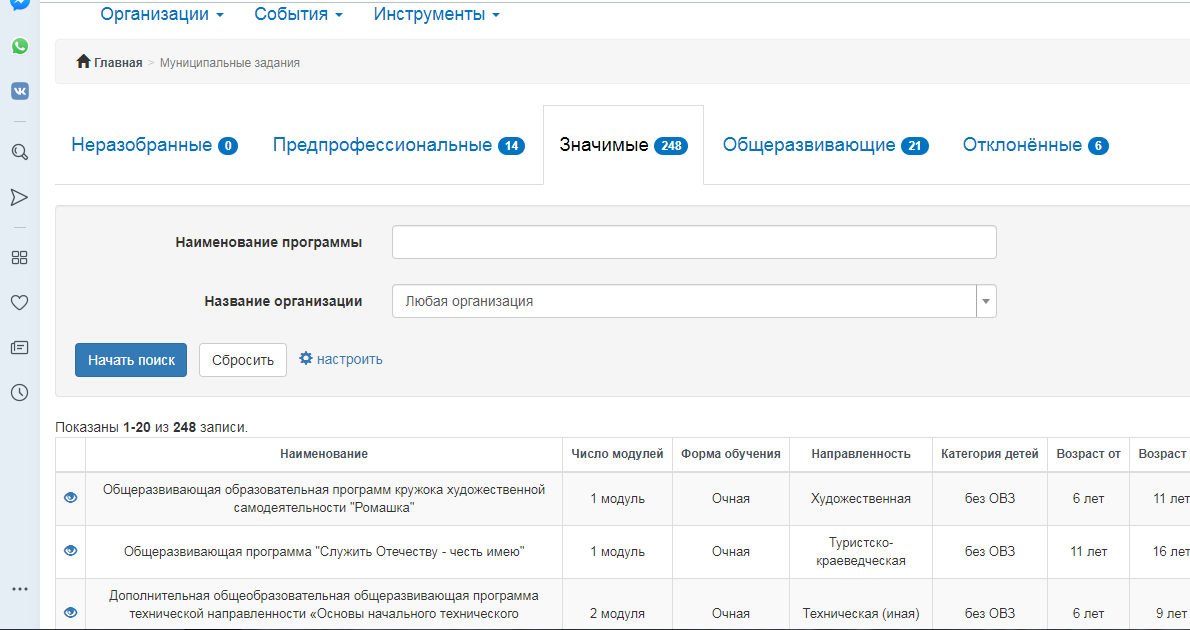 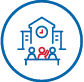 Проект «Успех каждого ребенка»
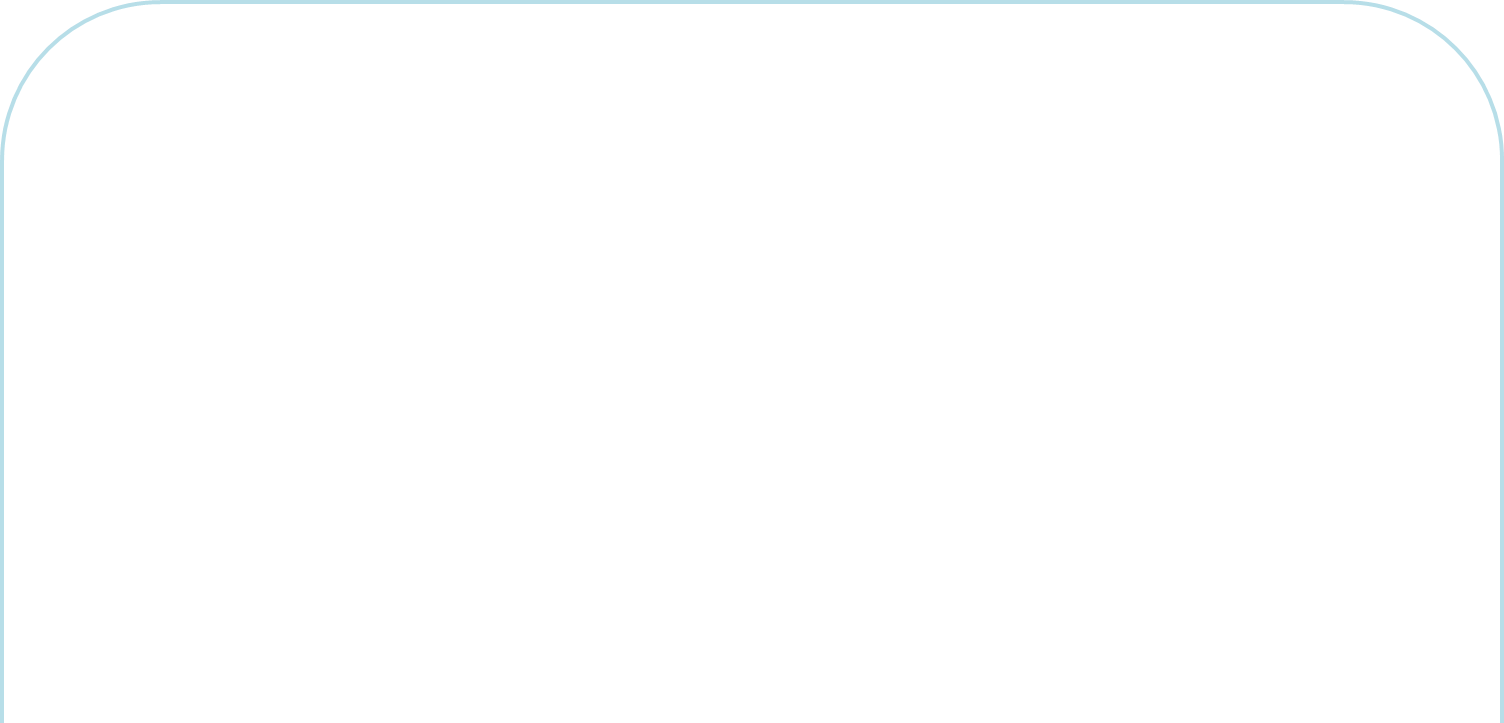 ПОКАЗАТЕЛИ
Число участников открытых онлайн-уроков, направленных на раннюю профориентацию («Проектория», «Уроки настоящего») 
   к 2024 году – 37,2 тыс. чел.
Доля детей в возрасте от 5 до 18 лет, охваченных дополнительным образованием:
к 2024 году – 80%
в 2019 году – 
7,2 тыс. чел.
в 2019 году – 
73%
Число детей, получивших рекомендации по построению индивидуального учебного плана в соответствии с выбранными профессиональными компетенциями:
       к 2024 году – 6 тыс. чел.
Число детей, охваченных деятельностью детских технопарков «Кванториум» и других проектов, направленных на обеспечение доступности программ естественно-научной и технической направленностей: 
      к 2024 году – 7,5 тыс. чел.
в 2019 году – 
1,0 тыс. чел.
в 2019 году – 
3,25 тыс. чел.
Региональный проект «Успех каждого ребенка»
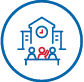 ПОБЕДЫ ОБУЧАЮЩИХСЯ В КОНКУРСАХ ТЕХНИЧЕСКОЙ НАПРАВЛЕННОСТИ
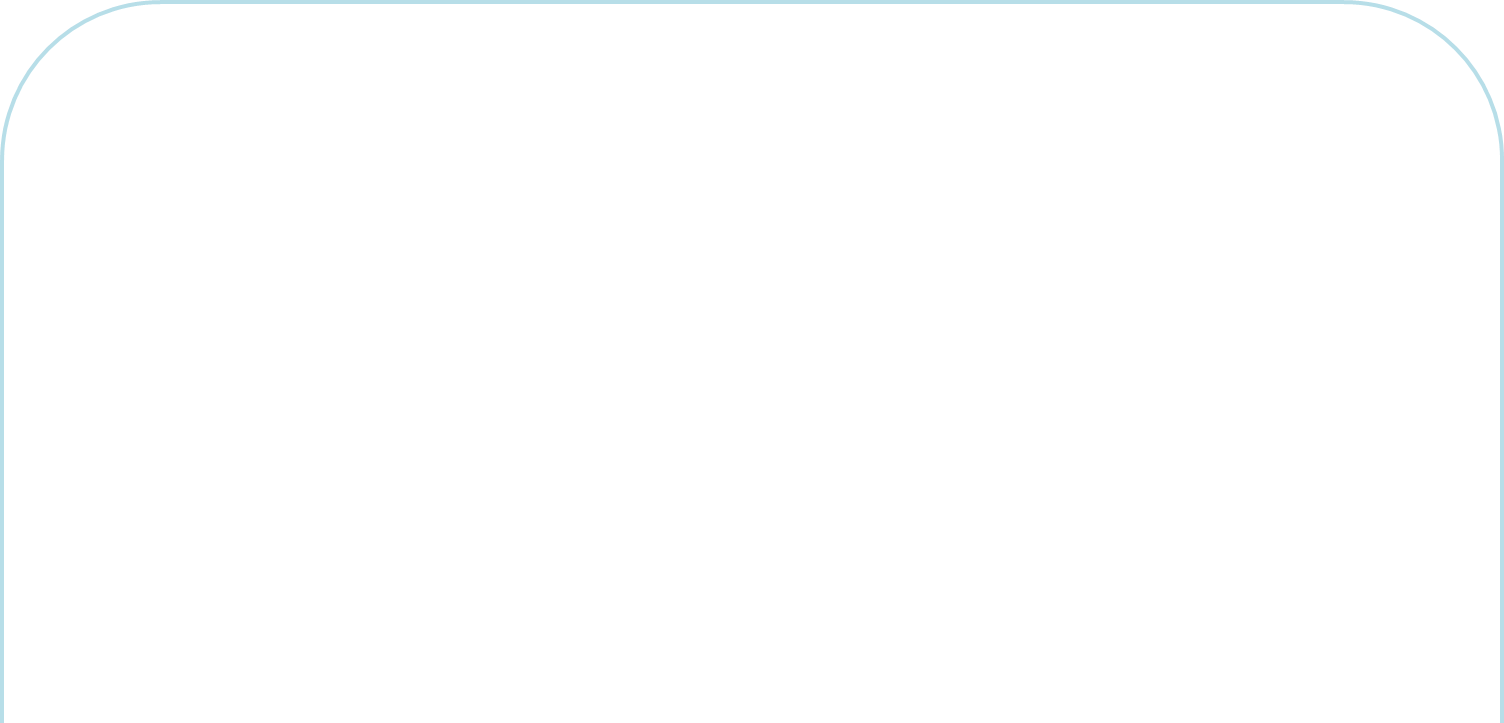 Проект «Успех каждого ребенка»
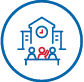 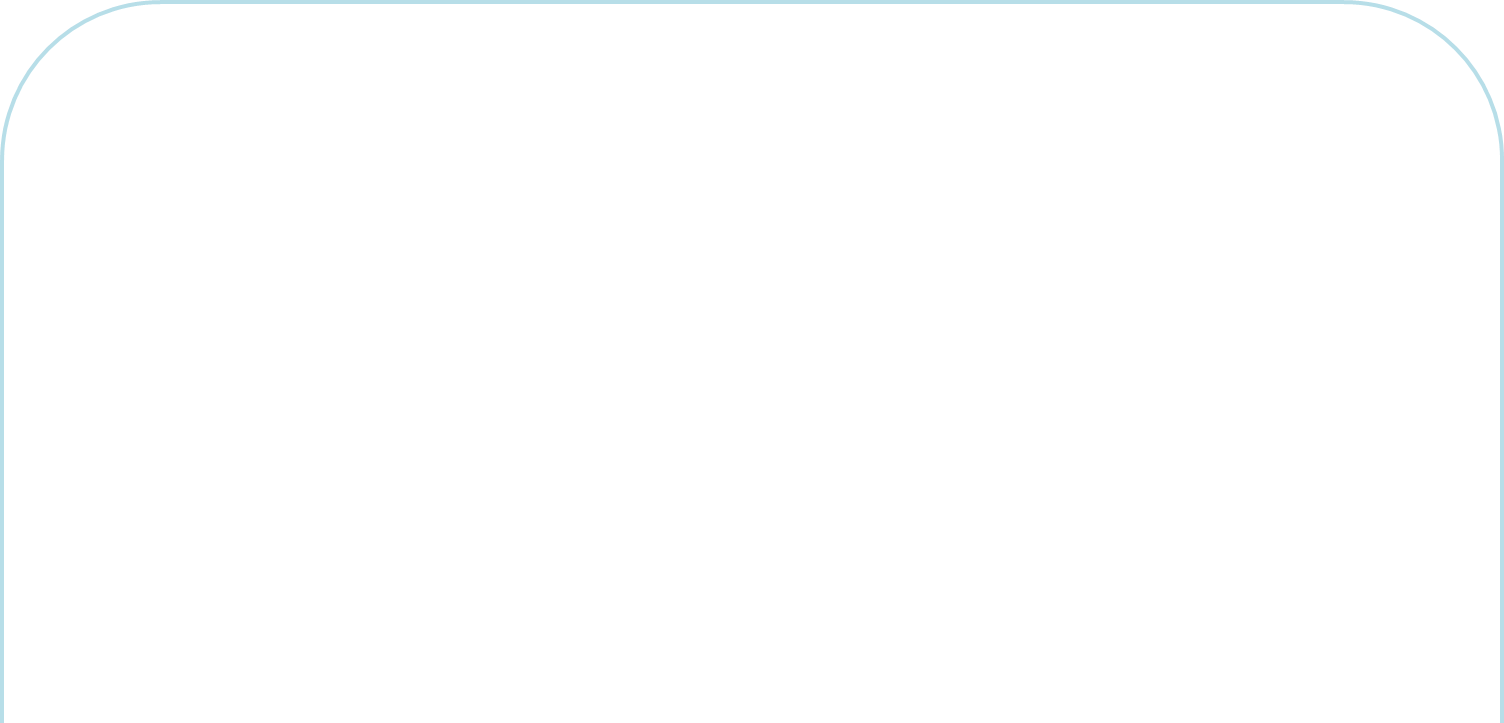 УЧАСТИЕ ОБУЧАЮЩИХСЯ В ОБРАЗОВАТЕЛЬНЫХ ПРОГРАММАХ
  ЦЕНТРА «СИРИУС»
Вахтанов Даниил, лицей №1, 8 класс, Научно-технологическая образовательная программа «Большие вызовы», 1-24 июля 2019.
Обухова Анастасия, лицей №1, 8 класс, Образовательная программа по химии, 1-24 апреля 2019.
Домрачева Далия, Константиновская СШ, 10 класс, Образовательная программа литературное творчество: «Классическая литература», 1-24 марта 2019. В рамках реализации программы 2 работы Далии опубликованы в Альманахе Образовательного центра «Сириус». По итогам освоения программы набрала 96 баллов из 100.
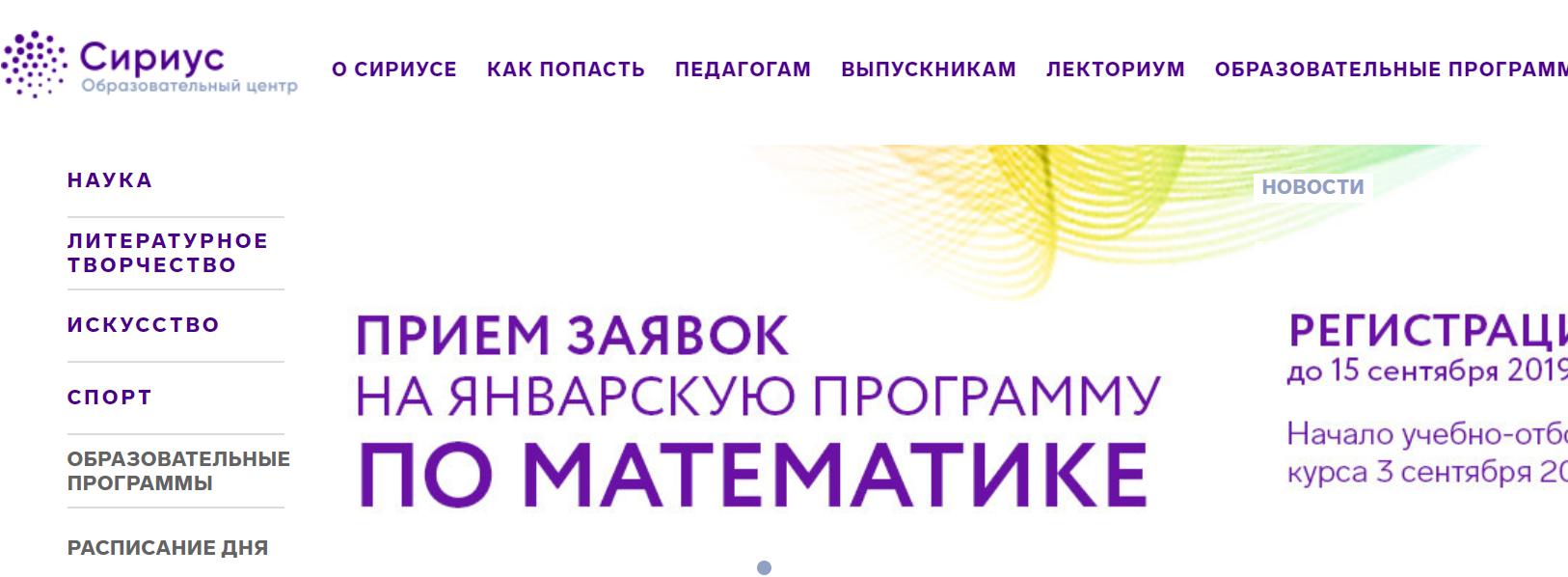 https://sochisirius.ru/
Проект «Успех каждого ребенка»
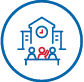 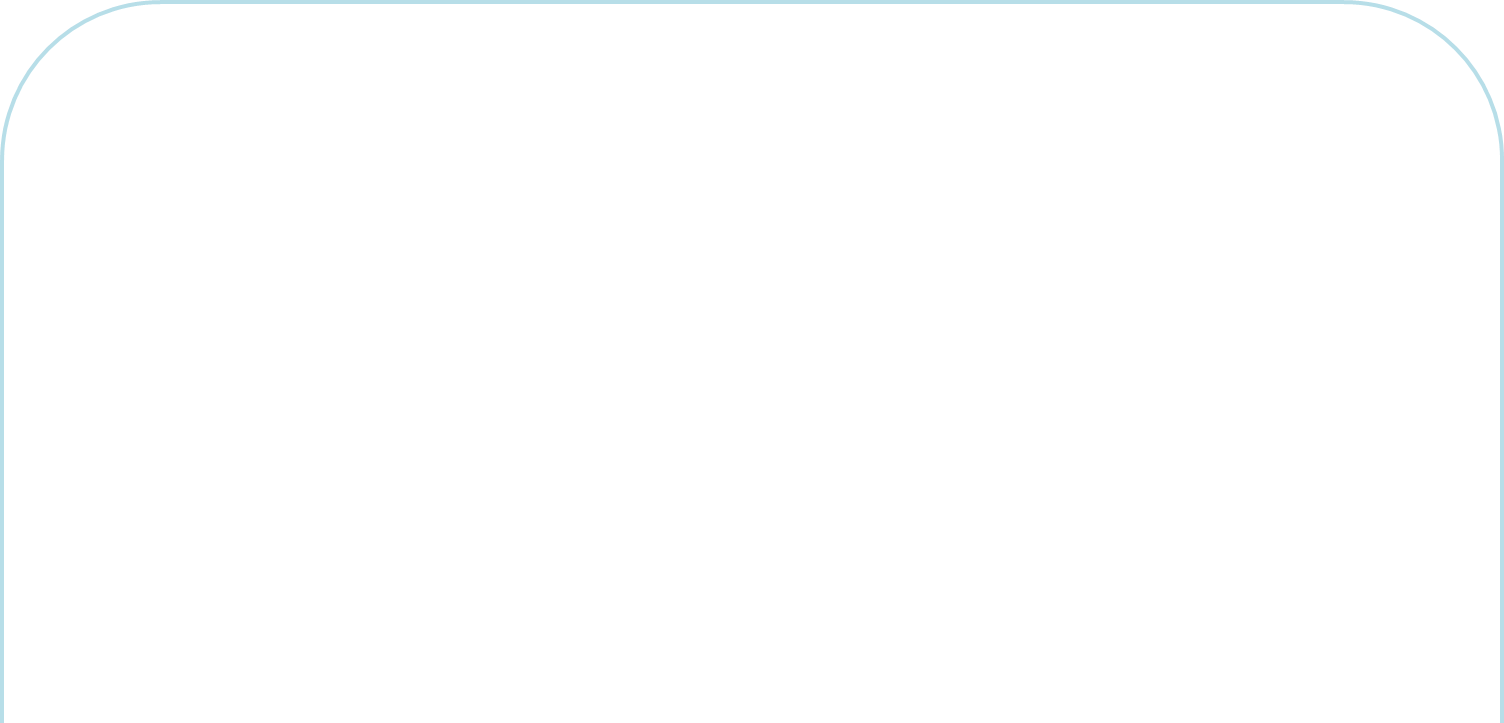 ПРОЕКТ «СОВРЕМЕННАЯ ОБРАЗОВАТЕЛЬНАЯ СРЕДА «ШКОЛА ТЕХНО+»
МОУ ЛИЦЕЙ №1
Будет закуплено оборудование: 
интерактивная панель 
конструктор ROBOTIS 
3D принтер 
расширенный комплект LEGO
мультимедиа-проектор
ноутбук
лазерный гравер 
робототехнический конструктор
комплект PASCO «Лабораторный химический анализ» 
комплект «Моделирование молекул»
Конкурсшкол.рф
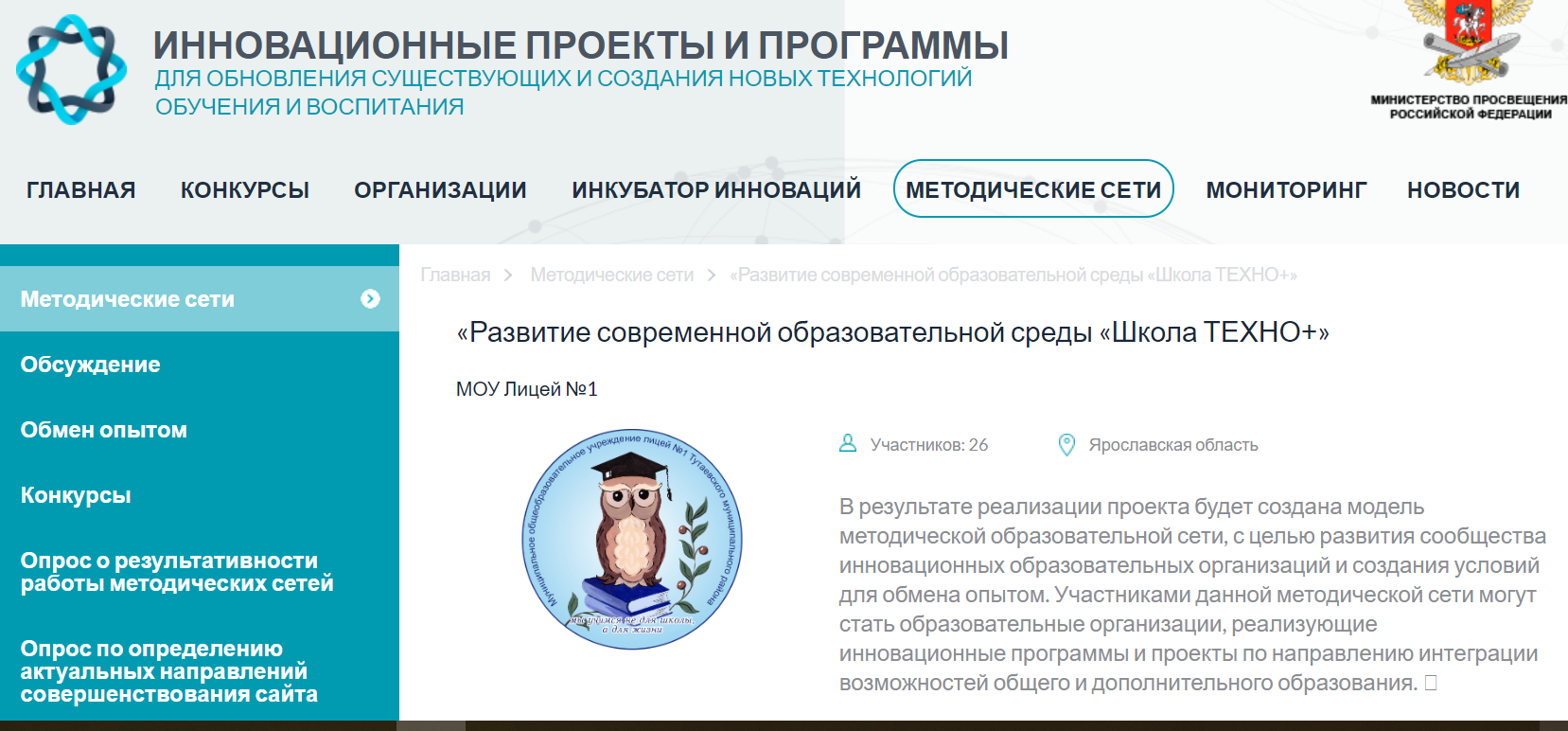 Проект «Успех каждого ребенка»
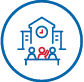 МОБИЛЬНЫЙ ДЕТСКИЙ ТЕХНОПАРК
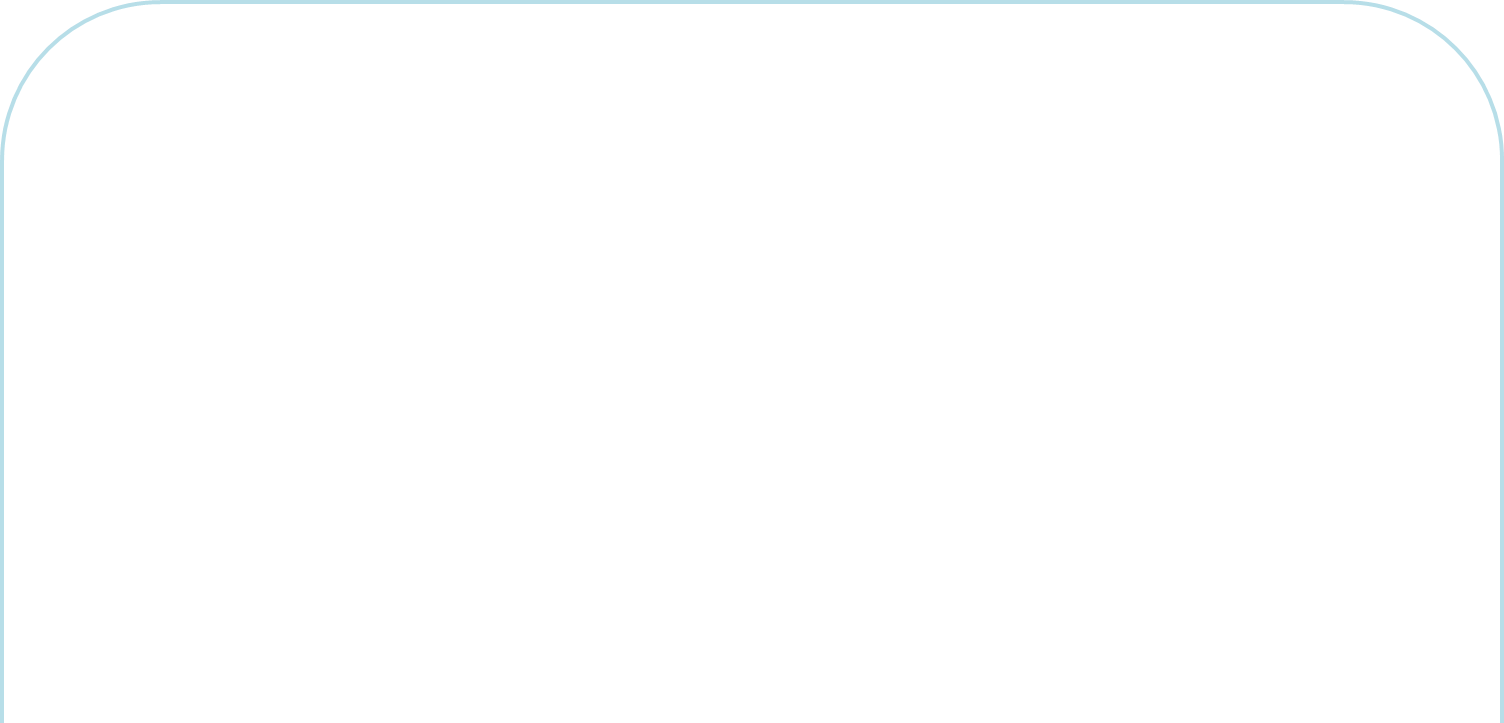 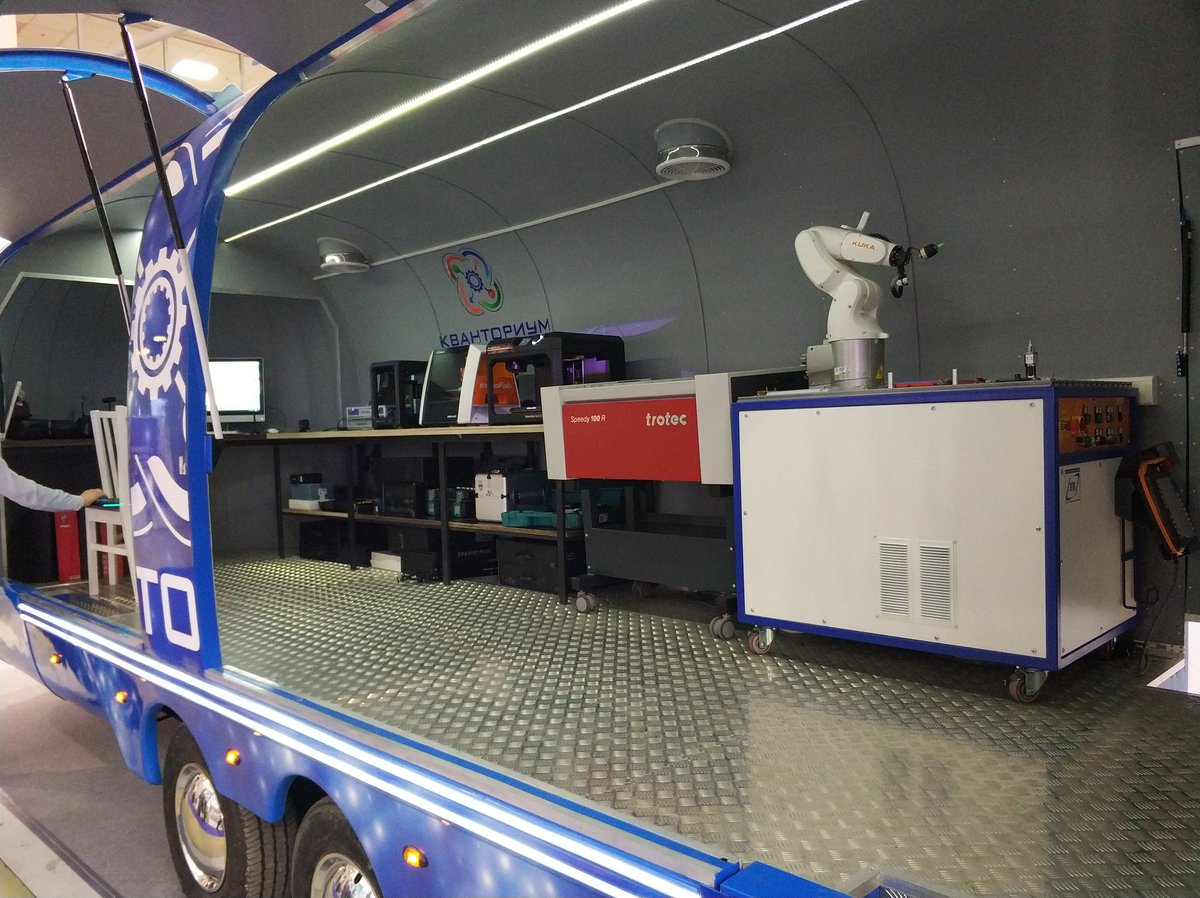 Комфортабельные рабочие места
Высокопроизводительные рабочие станции
Мастерская для создания виртуальной и дополненной реальности
Хайтек цех
Удобная система хранения мелких деталей и расходных материалов
Комфортная работа в различных климатических условиях
Проект «Успех каждого ребенка»
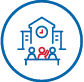 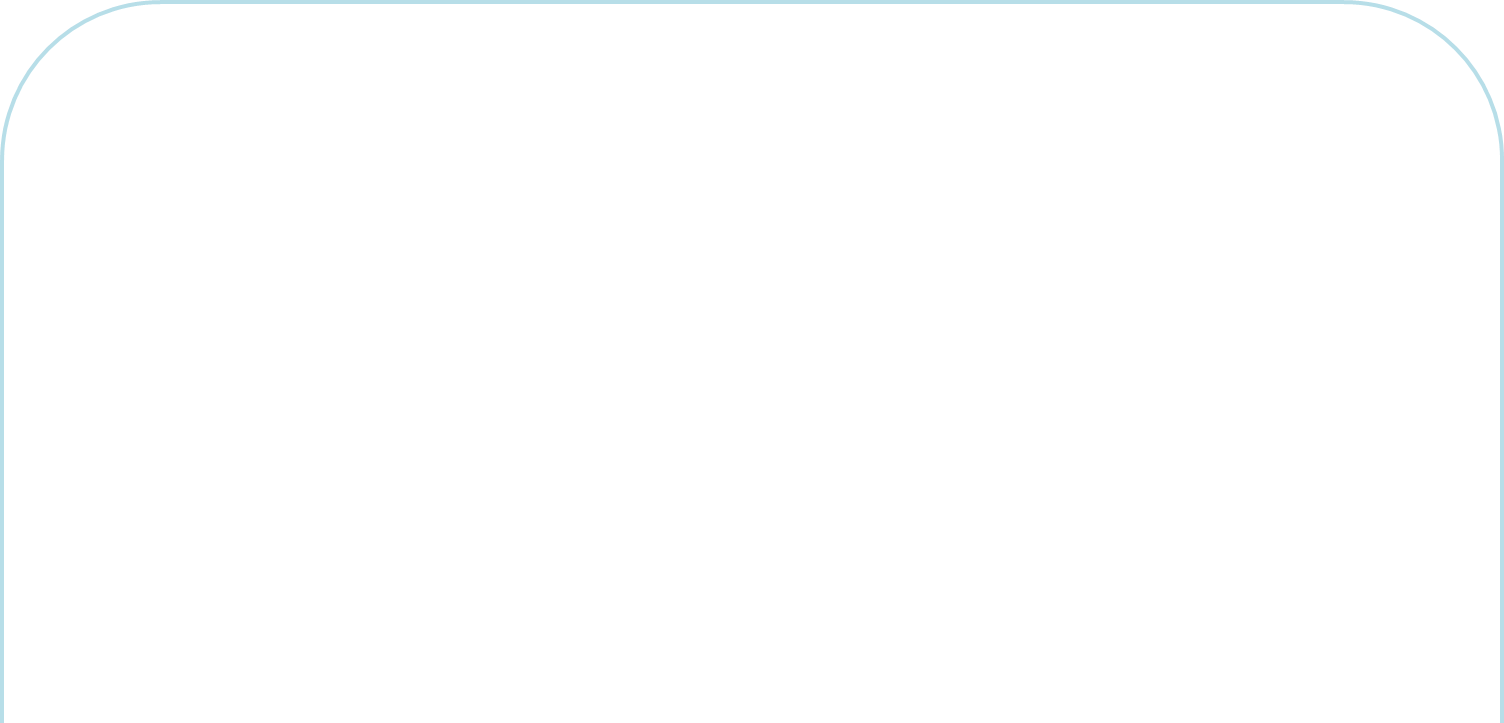 РЕГИОНАЛЬНЫЙ ЭТАП ВСЕРОССИЙСКОГО КОНКУРСА
«ЛУЧШАЯ ИНКЛЮЗИВНАЯ ШКОЛА»
МДОУ детский сад №4 «Буратино» - лауреат в номинации «Лучший инклюзивный детский сад». 
Команда педагогов МУ Центр «Стимул» - лауреат в номинации «Лучшая муниципальная команда педагогов инклюзивного образования» 
МОУ Емишевская ОШ - победитель в номинации «Лучшая инклюзивная школа».
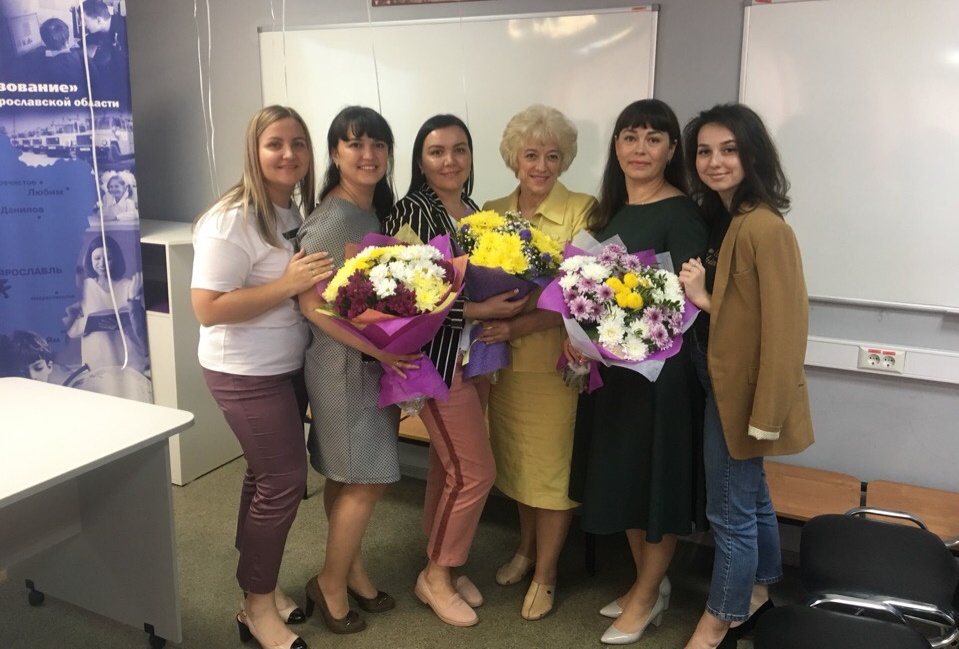 РЕГИОНАЛЬНЫЙ КОНКУРС 
«ЛУЧШАЯ ОРГАНИЗАЦИЯ ИНКЛЮЗИВНОГО ОБРАЗОВАНИЯ: ИНДИВИДУАЛЬНЫЙ ОБРАЗОВАТЕЛЬНЫЙ МАРШРУТ ОБУЧАЮЩЕГОСЯ С ОВЗ»
МДОУ детский сад №11 «Колокольчик» - призёр.
Проект «Успех каждого ребенка»
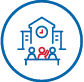 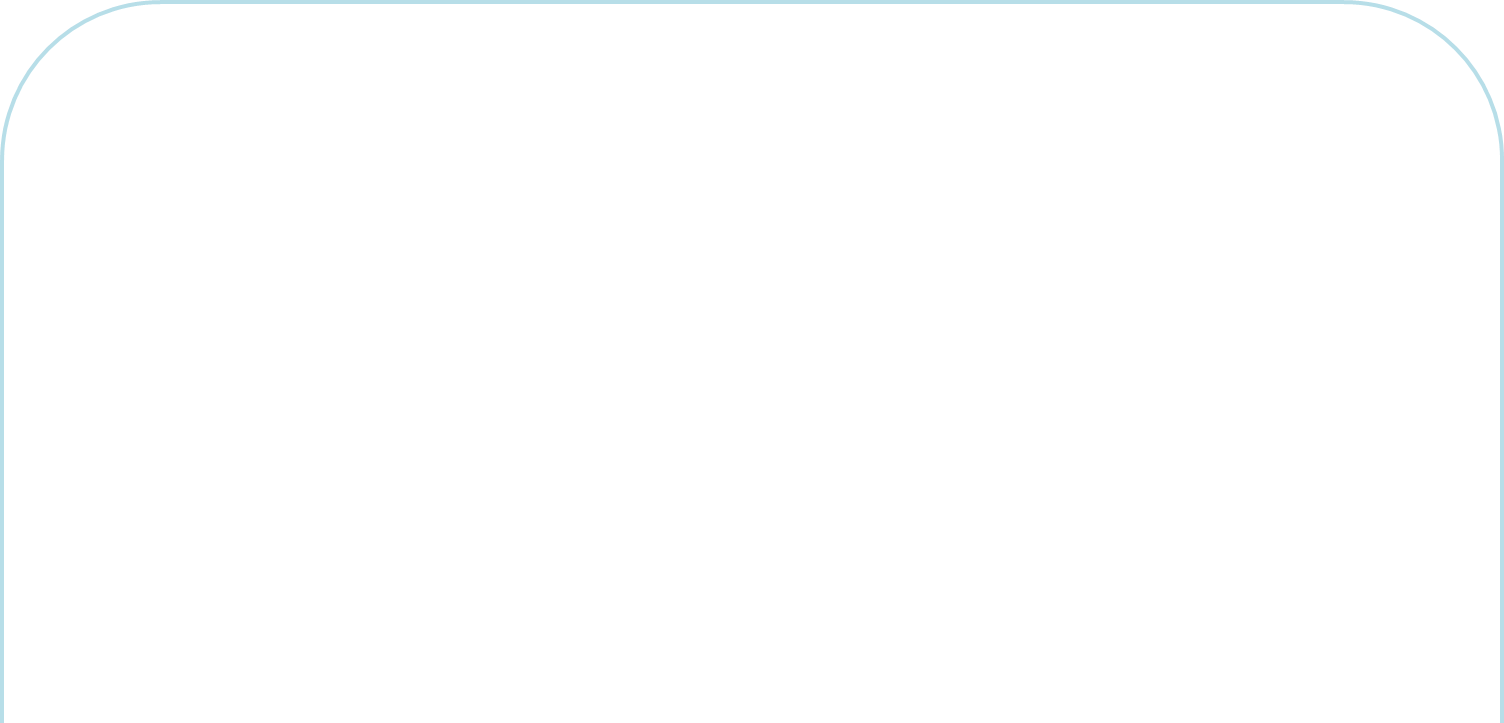 ОБРАЗОВАТЕЛЬНЫЙ ИНТЕРНЕТ-ПОРТАЛ «ПроеКТОриЯ»
https://proektoria.online/
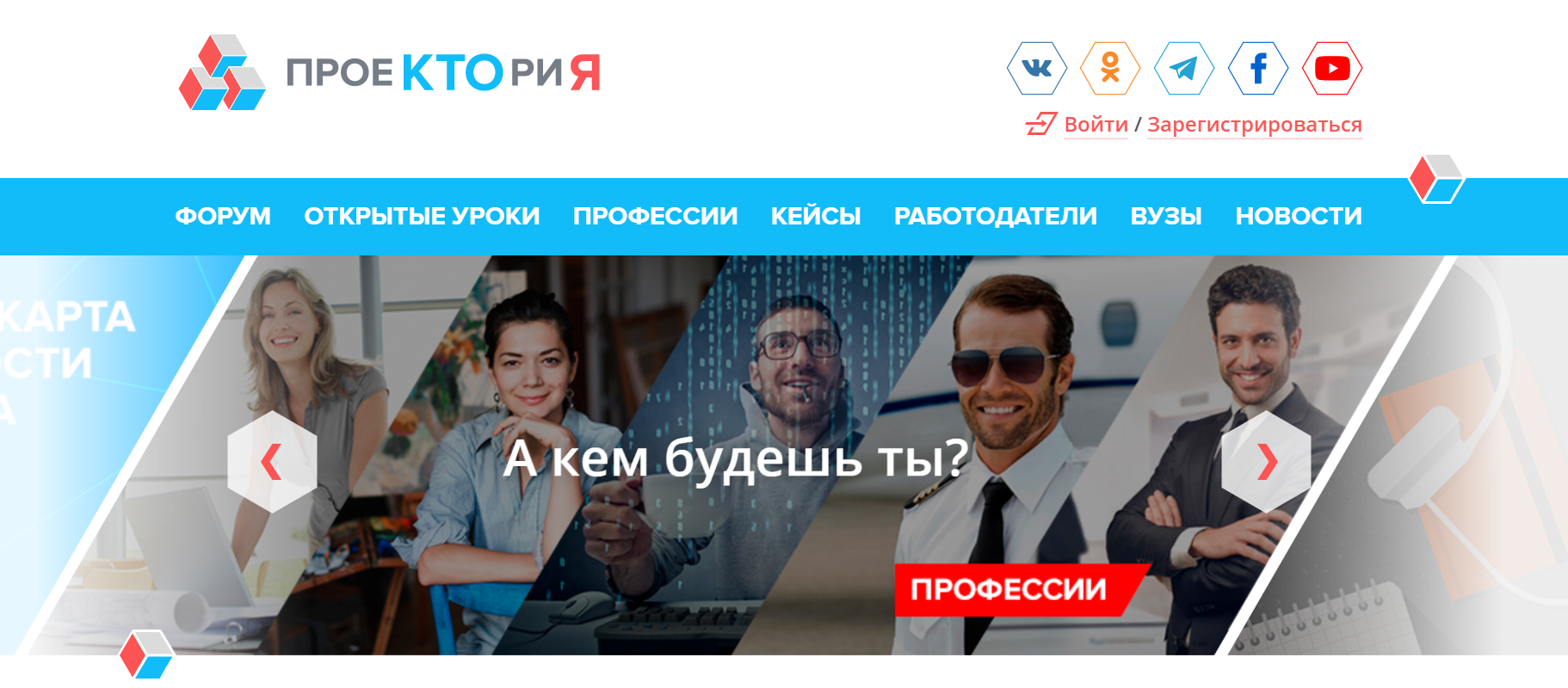 Проект «Успех каждого ребенка»
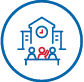 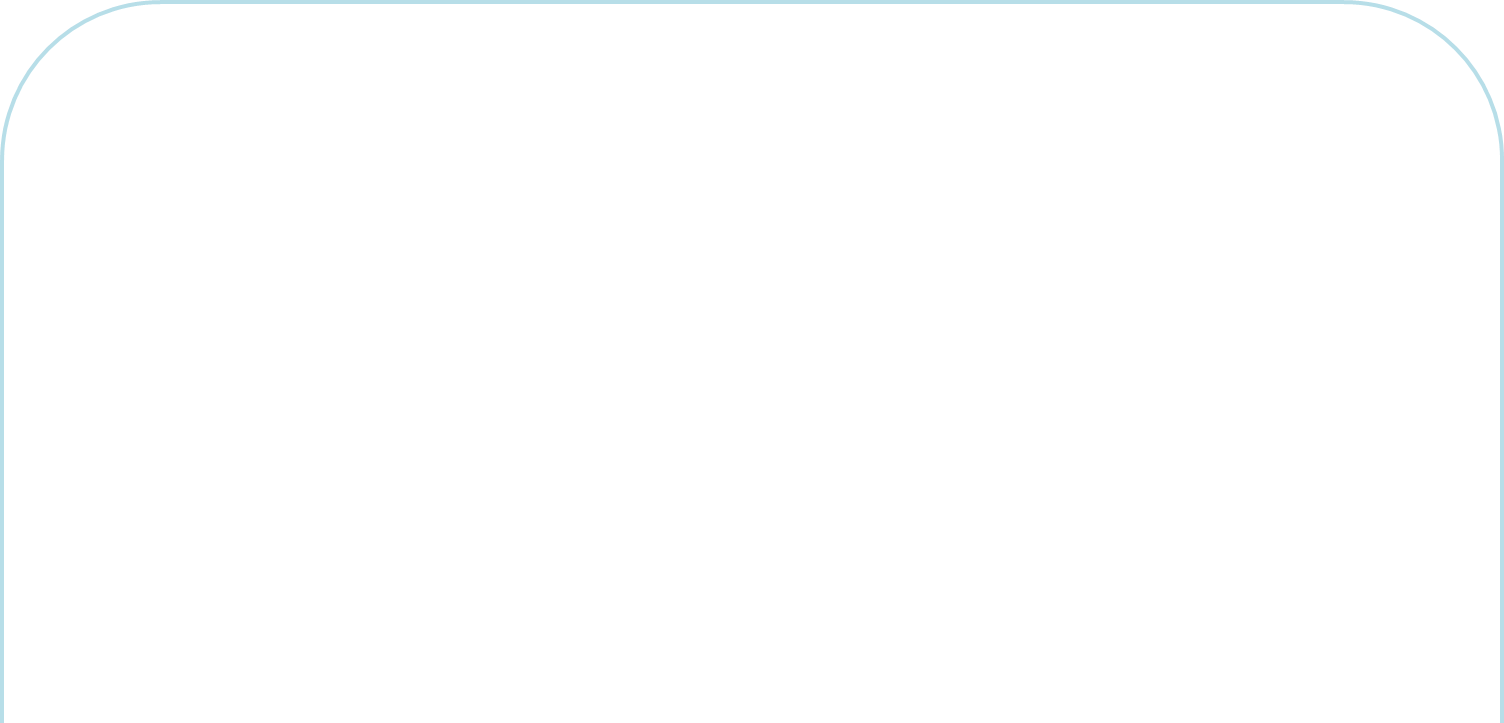 ВСЕРОССИЙСКИЕ  ОТКРЫТЫЕ УРОКИ  НА ПОРТАЛЕ «ПроеКТОриЯ»
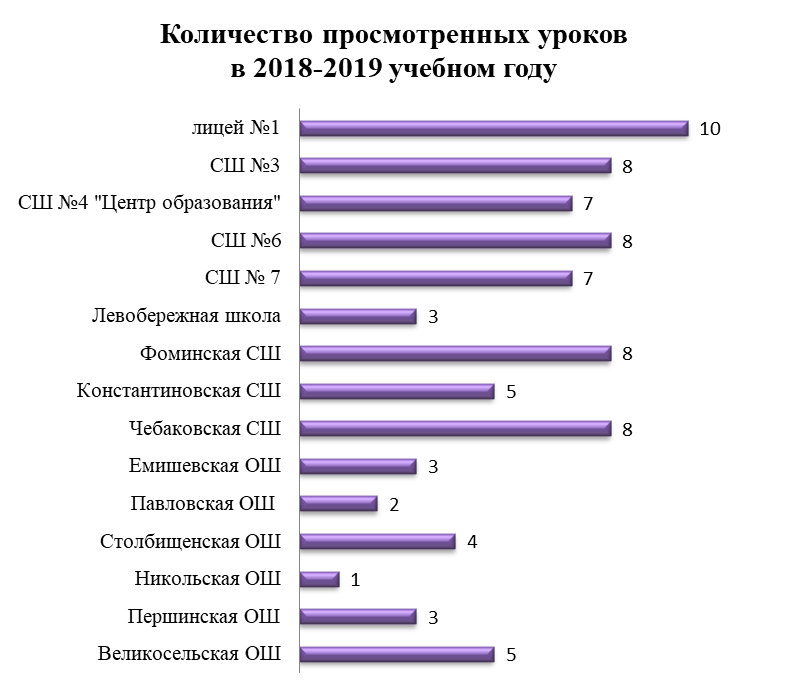 Профессия – Чемпион
Авторские уроки будущего
TED-лекции от глав крупнейших корпораций
Направления прорыва
Ректорский час
Проснулся утром - убери свою планету
Менделеев? Элементарно! 
НаСТРОЙся на БУДУЩЕЕ
Ура! Мультики! 
Профессия – руководитель
Наперегонки с будущим 
Быстрее! Выше! Умнее! 
Здравствуй, дерево!
Проект «Успех каждого ребенка»
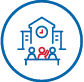 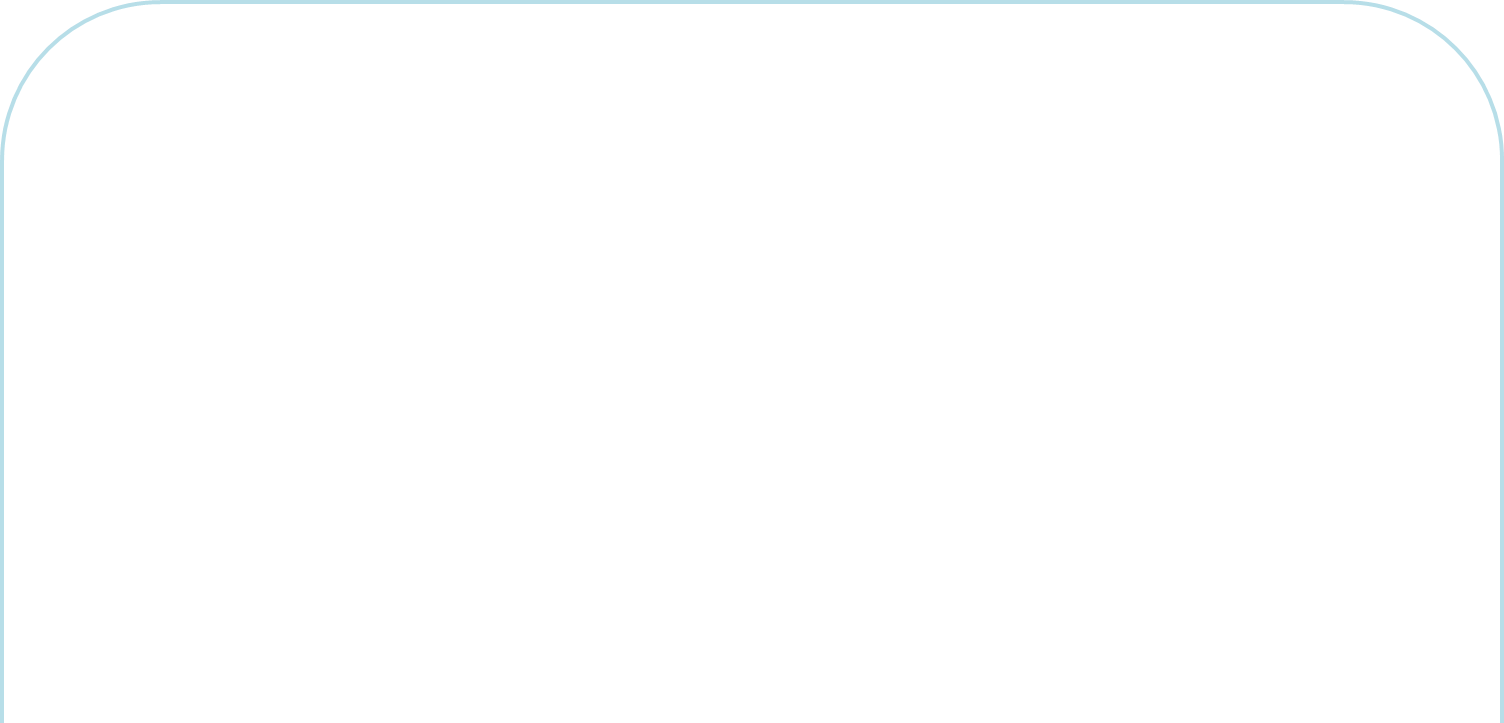 ВСЕРОССИЙСКИЙ  ФОРУМ «ПроеКТОриЯ»
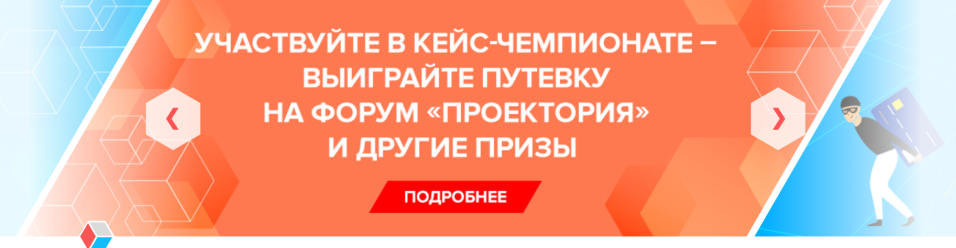 «Для меня, парня из глубинки, пришло понимание того, что я могу быть востребованным серьезными компаниями; я понял, что я сделал не так; я еще хочу поехать на «ПроеКТОрию» и сделаю для этого все возможное».
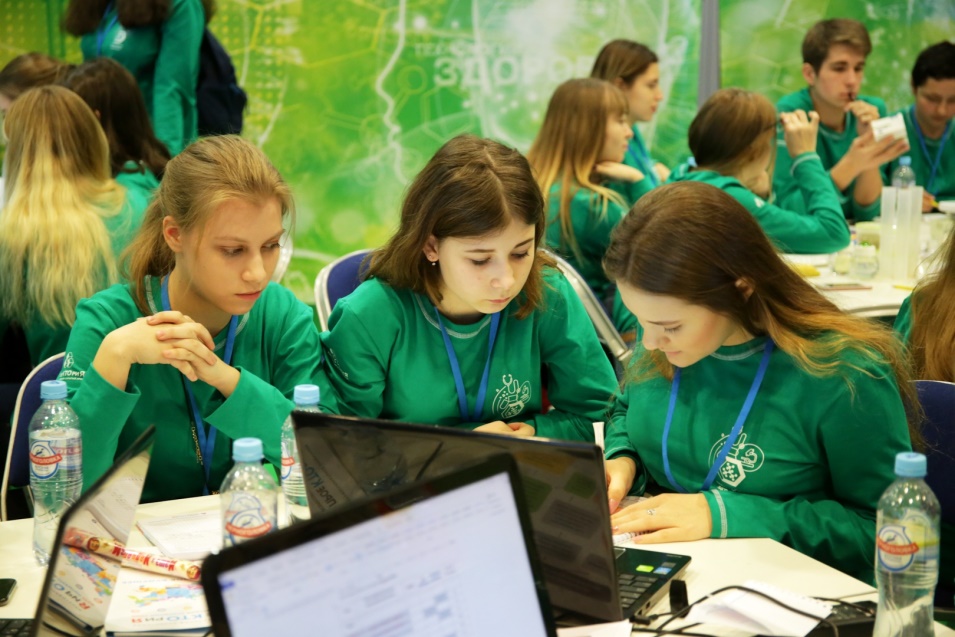 «Я хотела бы принять участие в «ПроеКТОрии» ещё раз! На форуме я поняла, что двигаюсь в правильном направлении, расставила приоритеты в профессиях, которые мне интересны».
«Этот форум дарит отличную мотивацию, и мое желание работать и развивать свои проекты очень усилилось! Своим сверстникам я хочу пожелать упорства. Важно понять, что любая ошибка – это точка роста и движения вперёд. Я считаю, что мы сами создаём свою жизнь, поэтому всё в ваших руках! Дерзайте и будьте активными! Верьте в себя!»
Проект «Успех каждого ребенка»
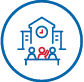 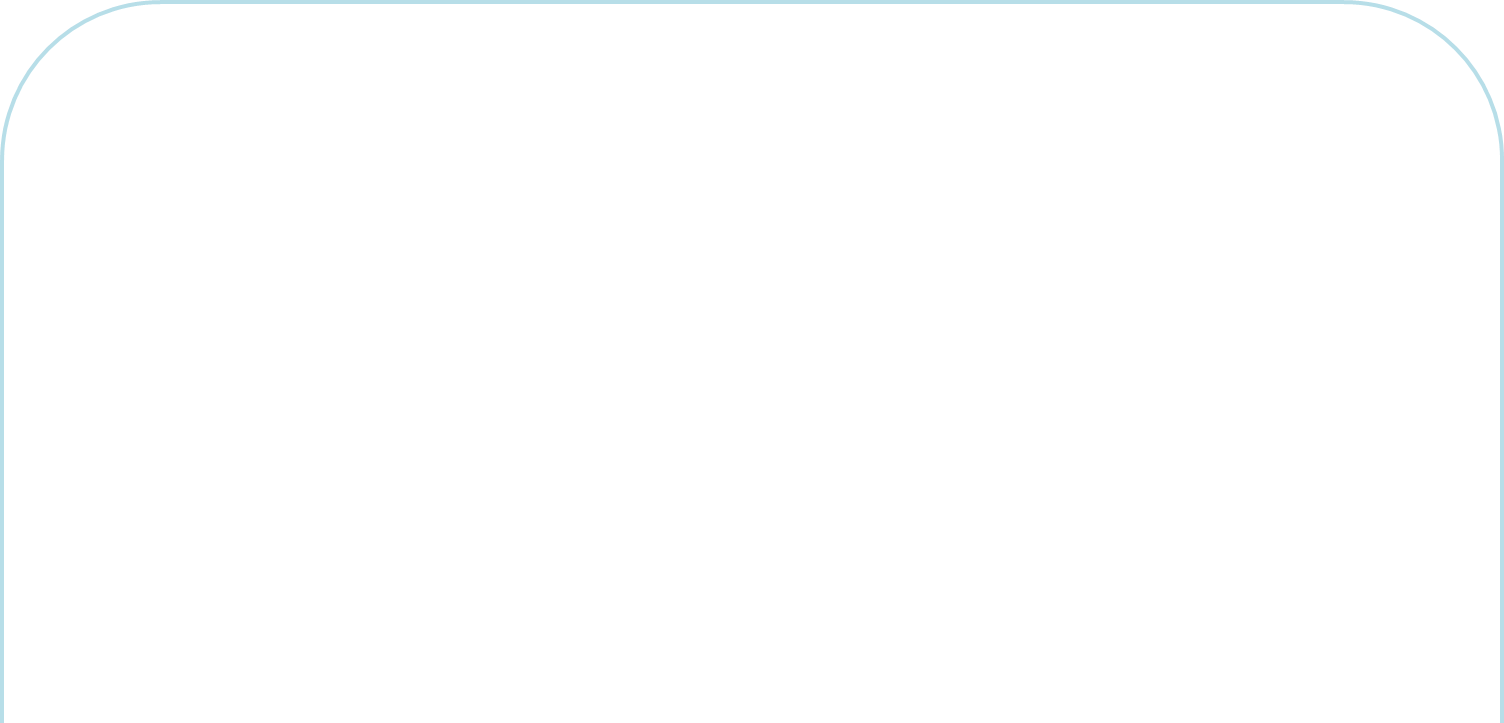 ПРОЕКТ РАННЕЙ ПРОФОРИЕНТАЦИИ «БИЛЕТ В БУДУЩЕЕ»
http://bilet-help.worldskills.ru/
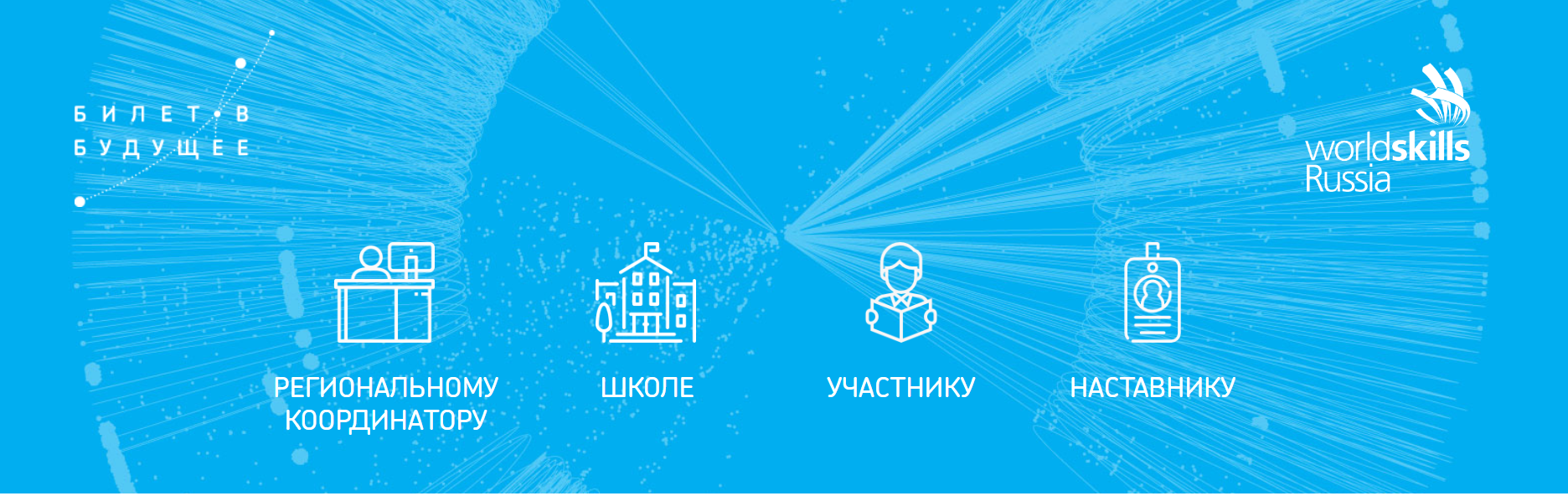 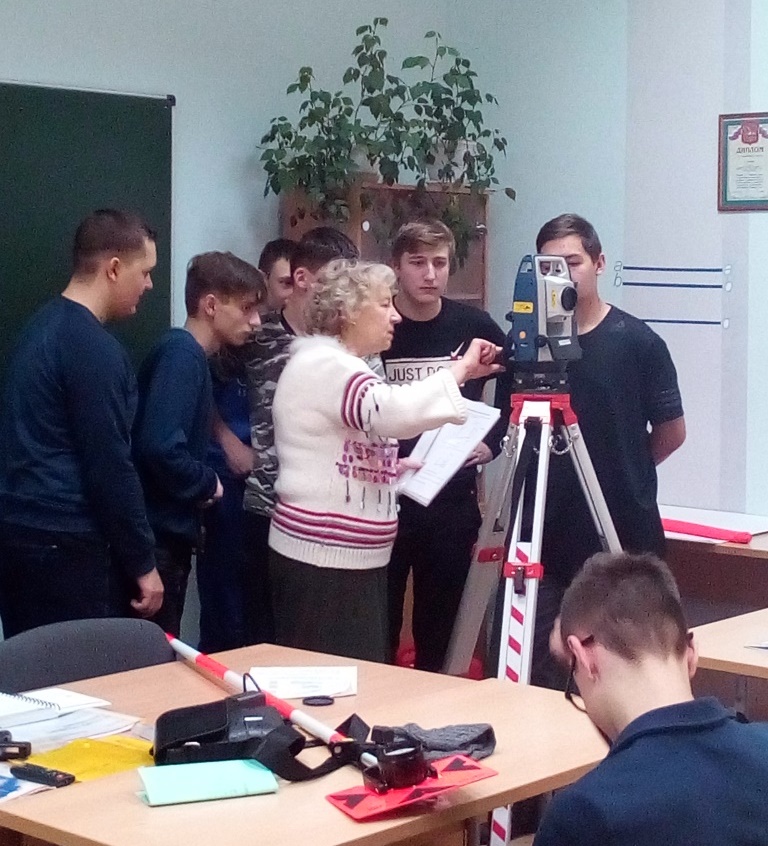 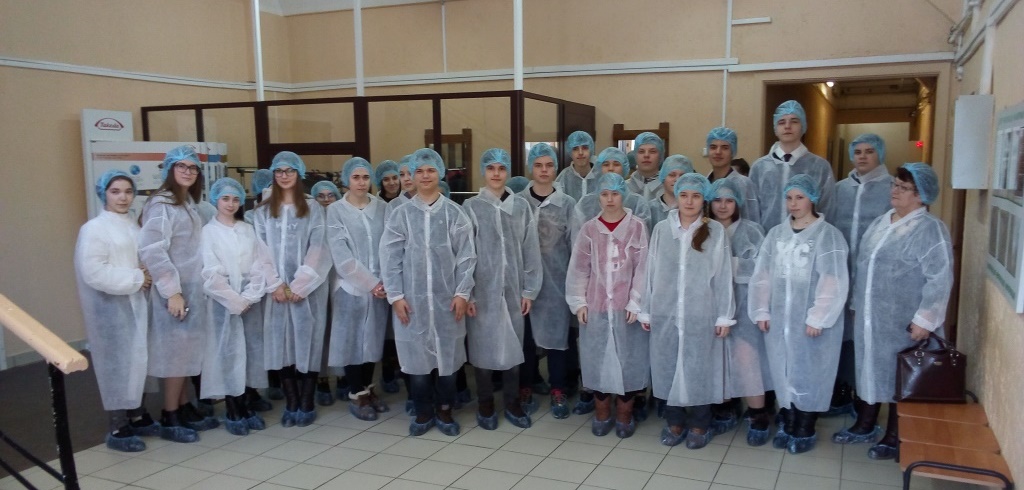 Проект «Успех каждого ребенка»
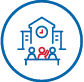 РЕЗУЛЬТАТЫ
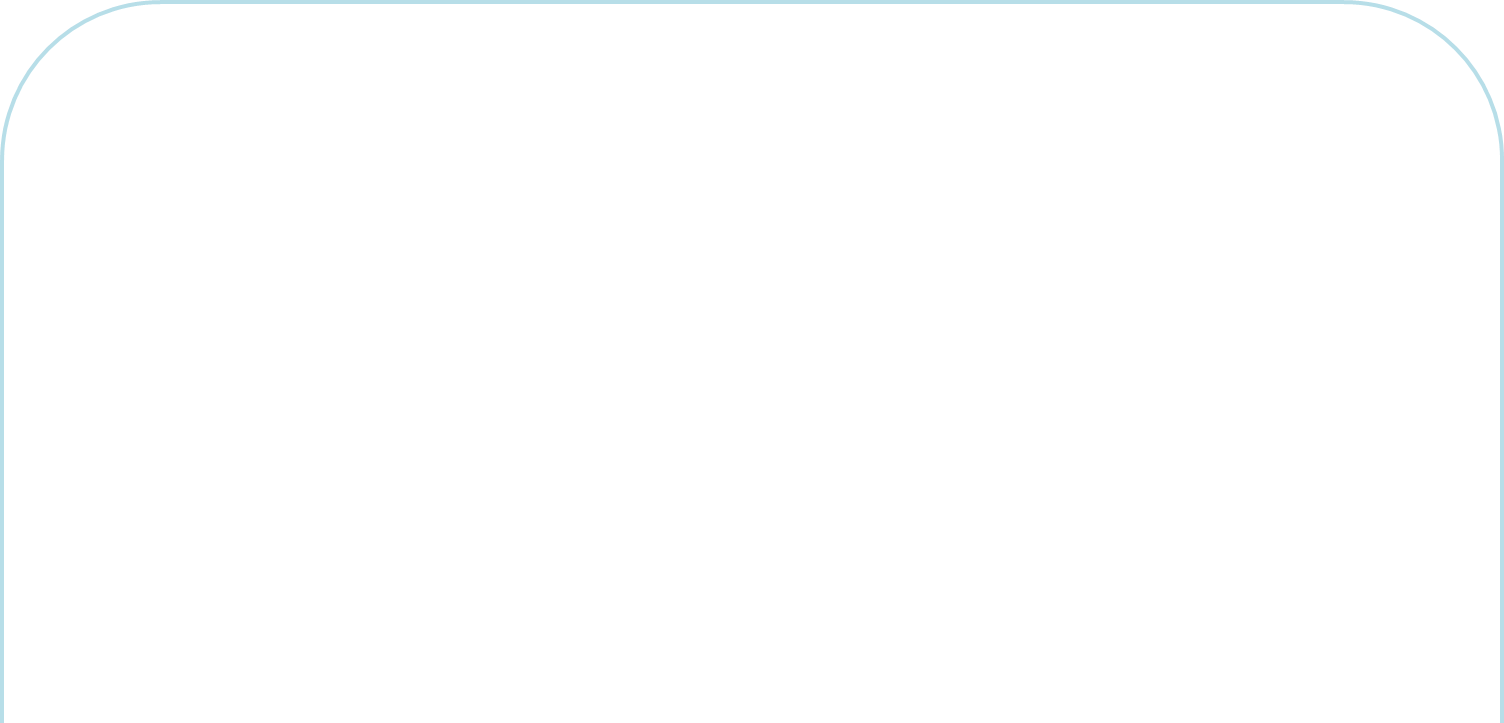 в 2019 году – 
4 ОО
в 2019 году – 
34%
в 2020 году – 
35% обучающихся
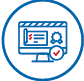 Проект «Цифровая образовательная среда»
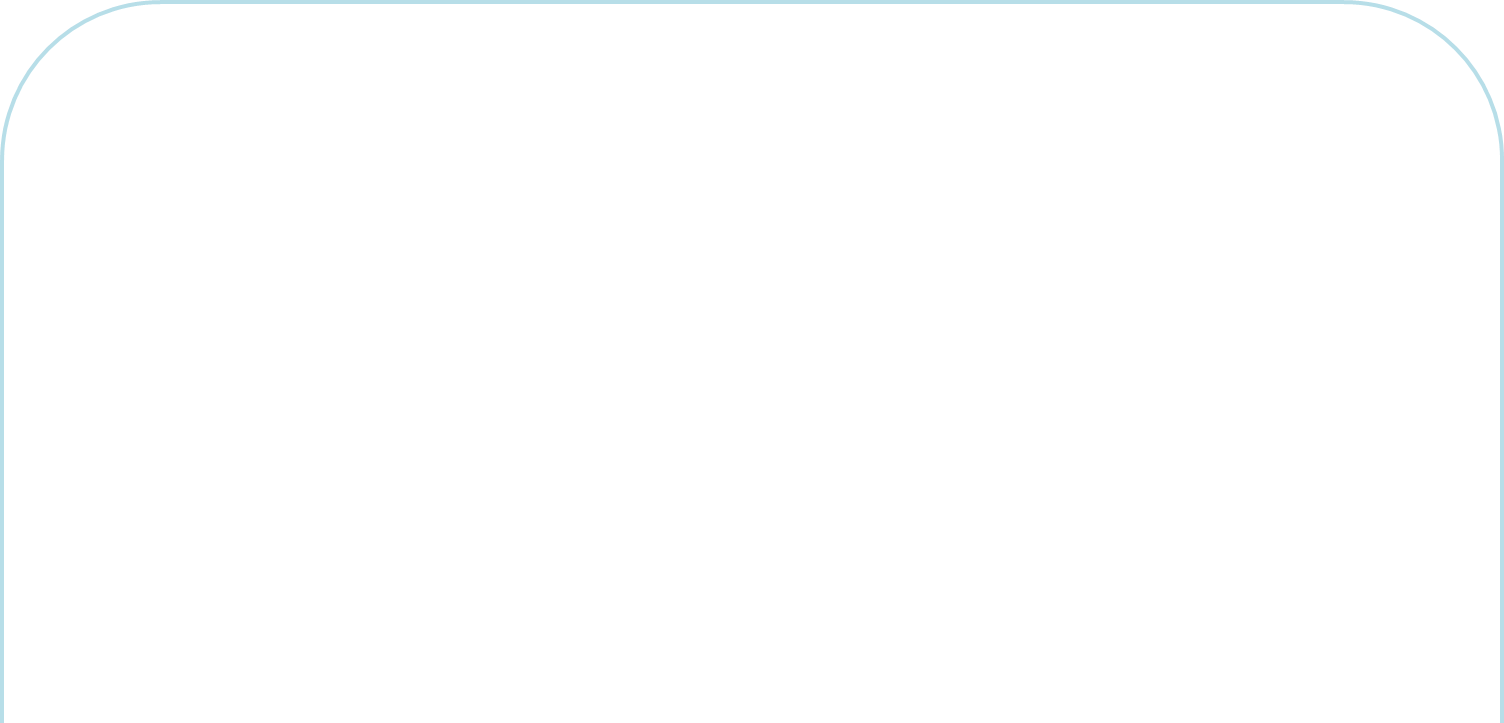 ПОКАЗАТЕЛИ
Доля образовательных организаций, реализующих программы общего образования, дополнительного образования детей и среднего профессионального образования, осуществляющих образовательную деятельность с использованием федеральной
информационно-сервисной платформы цифровой образовательной среды:
к 2024 году – 95%
Доля обучающихся по программам общего образования, дополнительного образования для детей и среднего профессионального образования, для которых формируется цифровой образовательный профиль и индивидуальный план обучения с использованием федеральной информационно-сервисной платформы цифровой образовательной среды:
к 2024 году – 90%
в 2019 году – 
5%
в 2019 году – 
10%
Доля педагогических работников общего образования, прошедших повышение квалификации в рамках периодической аттестации в цифровой форме с
использованием информационного ресурса «одного окна»:
к 2024 году – 50%
Доля обучающихся по программам общего образования и среднего профессионального образования, использующих федеральную информационно-сервисную платформу
цифровой образовательной среды для «горизонтального» обучения и неформального образования:
к 2024 году – 20%
в 2019 году – 
1%
в 2019 году – 
3%
Проект «Цифровая образовательная среда»
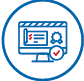 ЦЕНТРЫ ЦИФРОВОГО ОБРАЗОВАНИЯ «IT-КУБ»
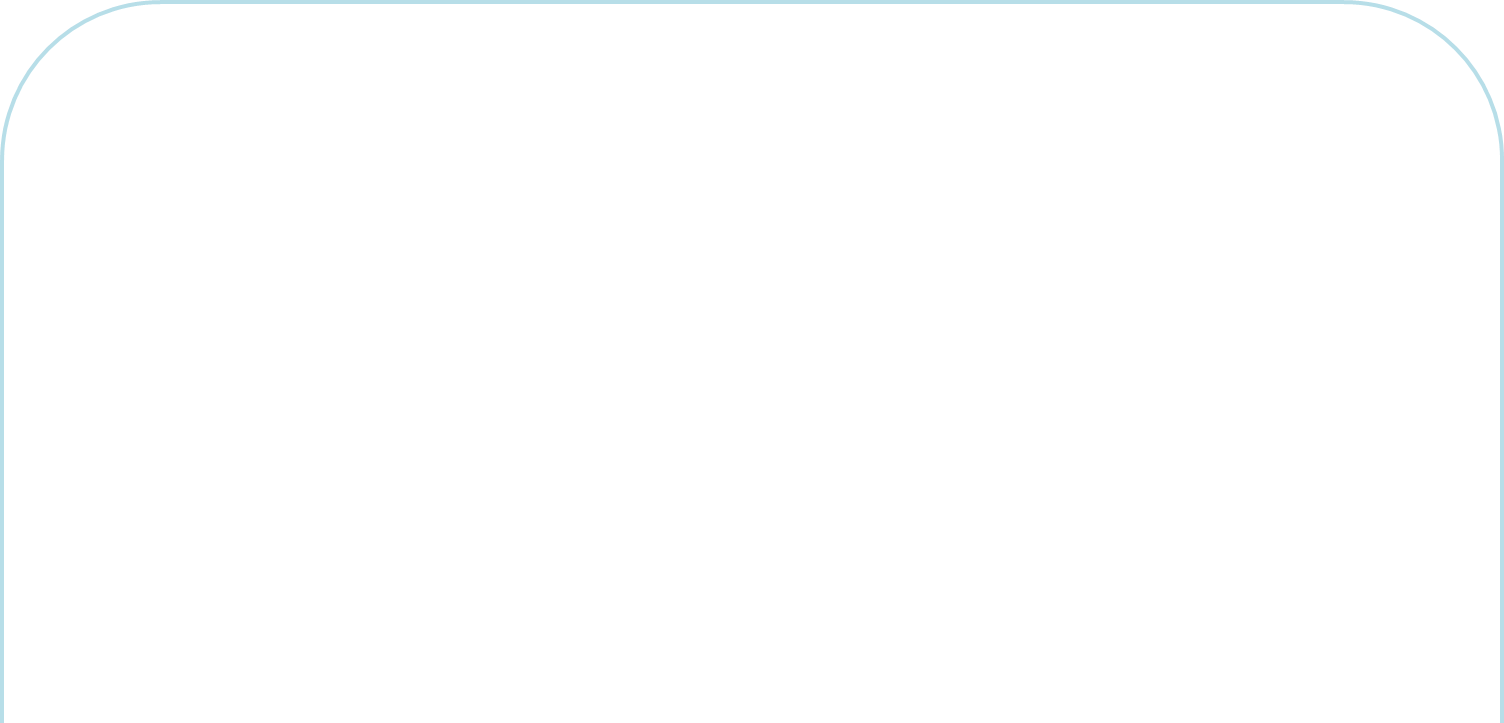 Лаборатория «Цифровая гигиена и работа с большими данными»
Лаборатория «Программирование на Python»
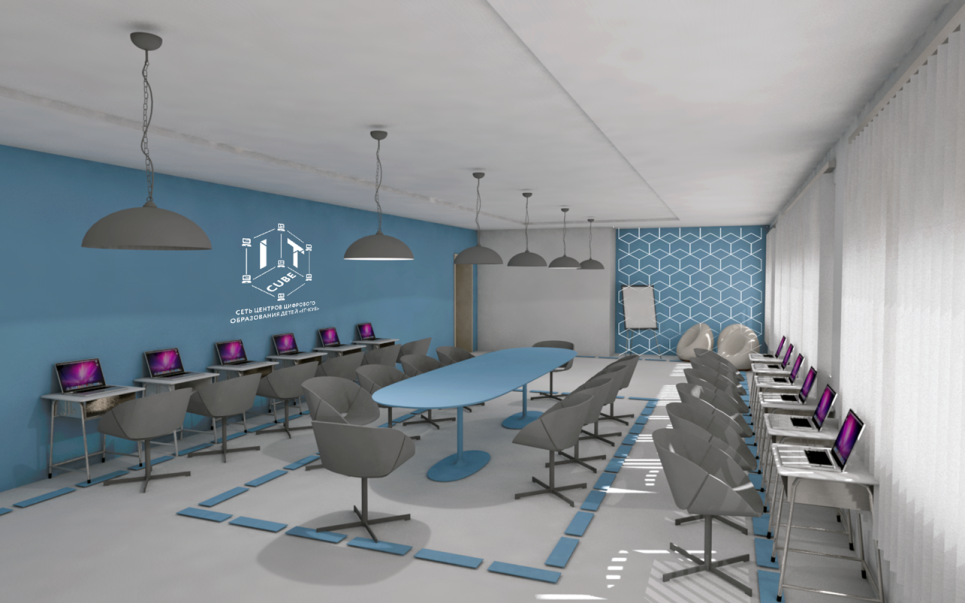 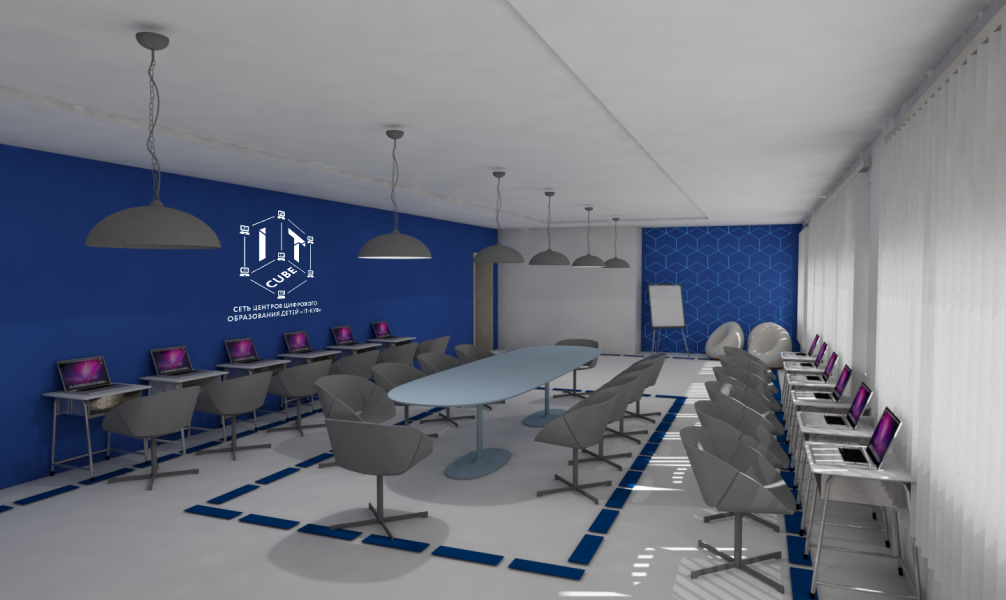 Проект IT-КУБа на базе Тутаевского политехнического техникума
«Шахматная гостиная»
«Коворкинг»
«Лекторий»
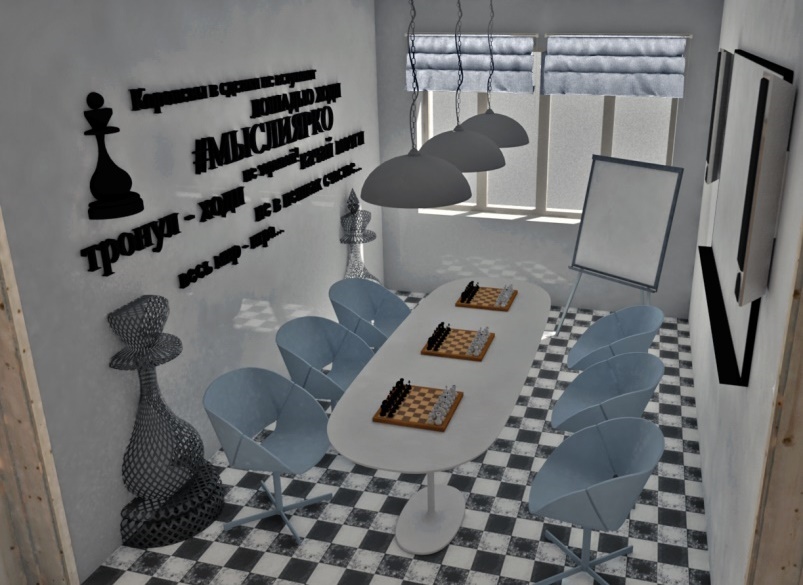 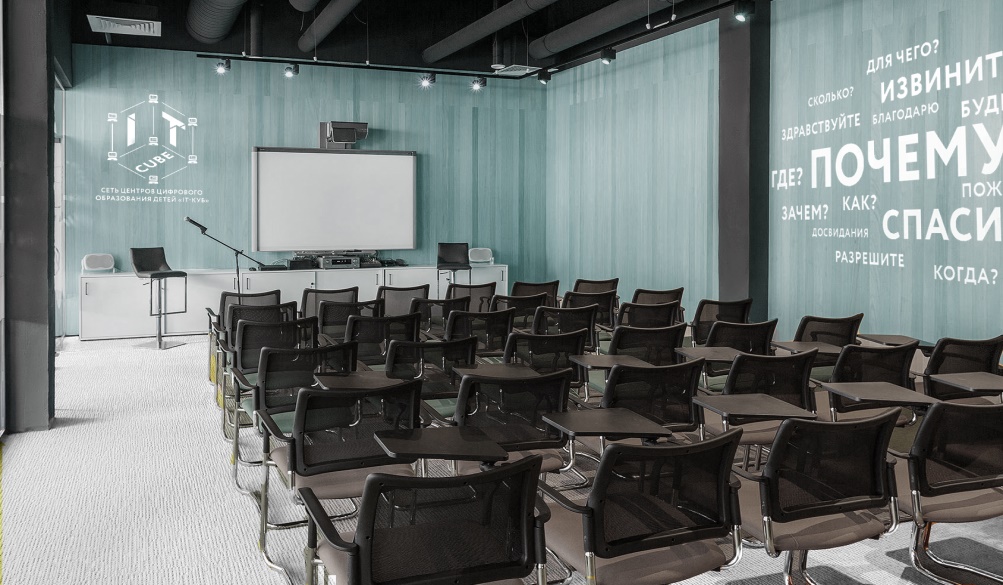 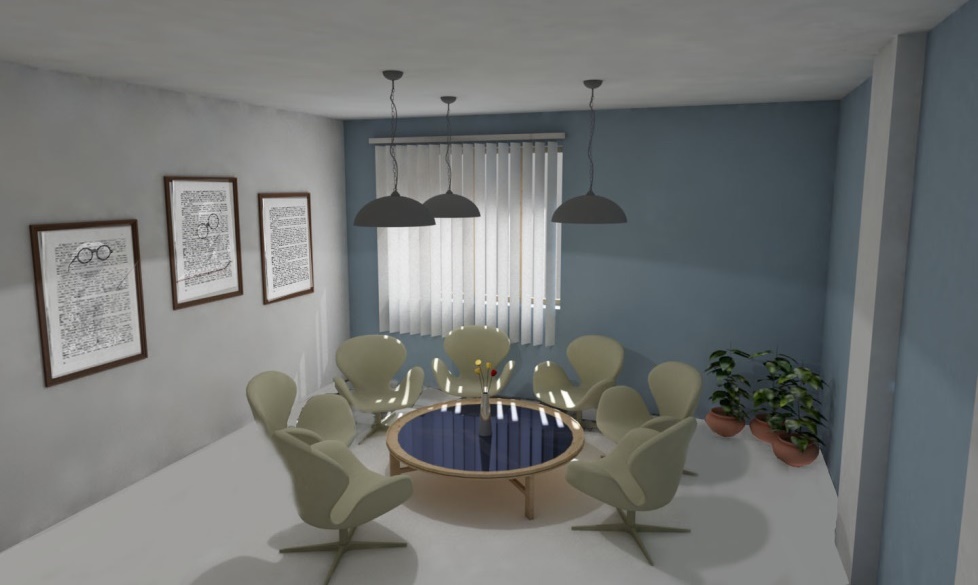 Проект «Цифровая образовательная среда»
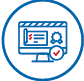 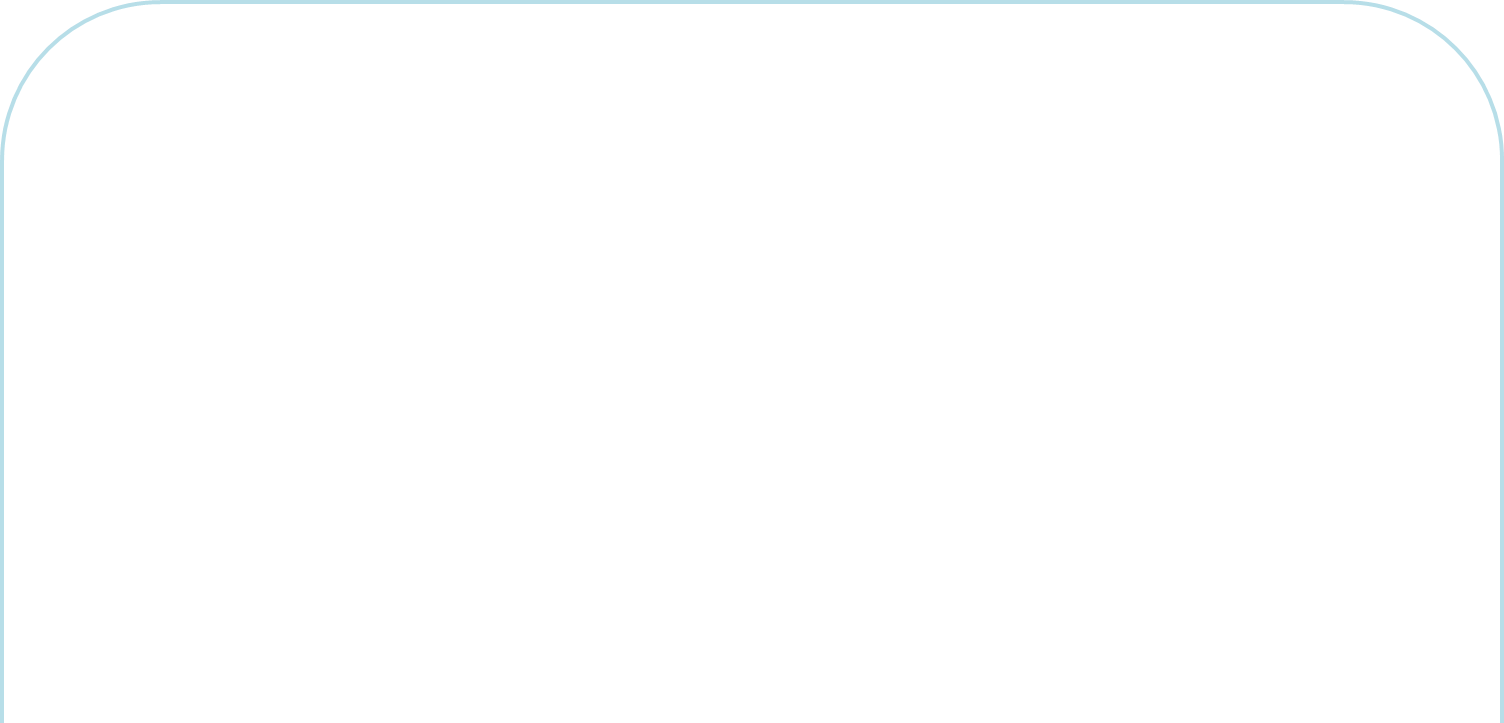 КОНКУРСЫ И ИНТЕРНЕТ-ПРОЕКТЫ, 
ПРОВОДИМЫЕ ЯРОСЛАВСКИМ ЦЕНТРОМ ТЕЛЕКОММУНИКАЦИЙ И ИНФОРМАЦИОННЫХ СИСТЕМ В ОБРАЗОВАНИИ В 2019 ГОДУ
https://www.edu.yar.ru/index/projects.html
1 полугодие
Математические командные турниры для 5-7 классов
Творческий Интернет-проект, посвященный Году театра 
Интернет-конкурс по математике
Математические командные турниры для 8 классов
Семейная математическая олимпиада 
Творческий Интернет-проект «Наш водитель – самый лучший!» 
2 полугодие 
Интернет-проект для школьников, посвященный безопасности дорожного движения
Интернет-проект «Поколение.РФ», посвященный информационной безопасности подрастающего поколения 
Математические командные турниры для 5-8 классов
Интернет-конкурс по математике
Обучающая интернет-олимпиада по информатике «Код успеха»
Проект «Цифровая образовательная среда»
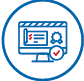 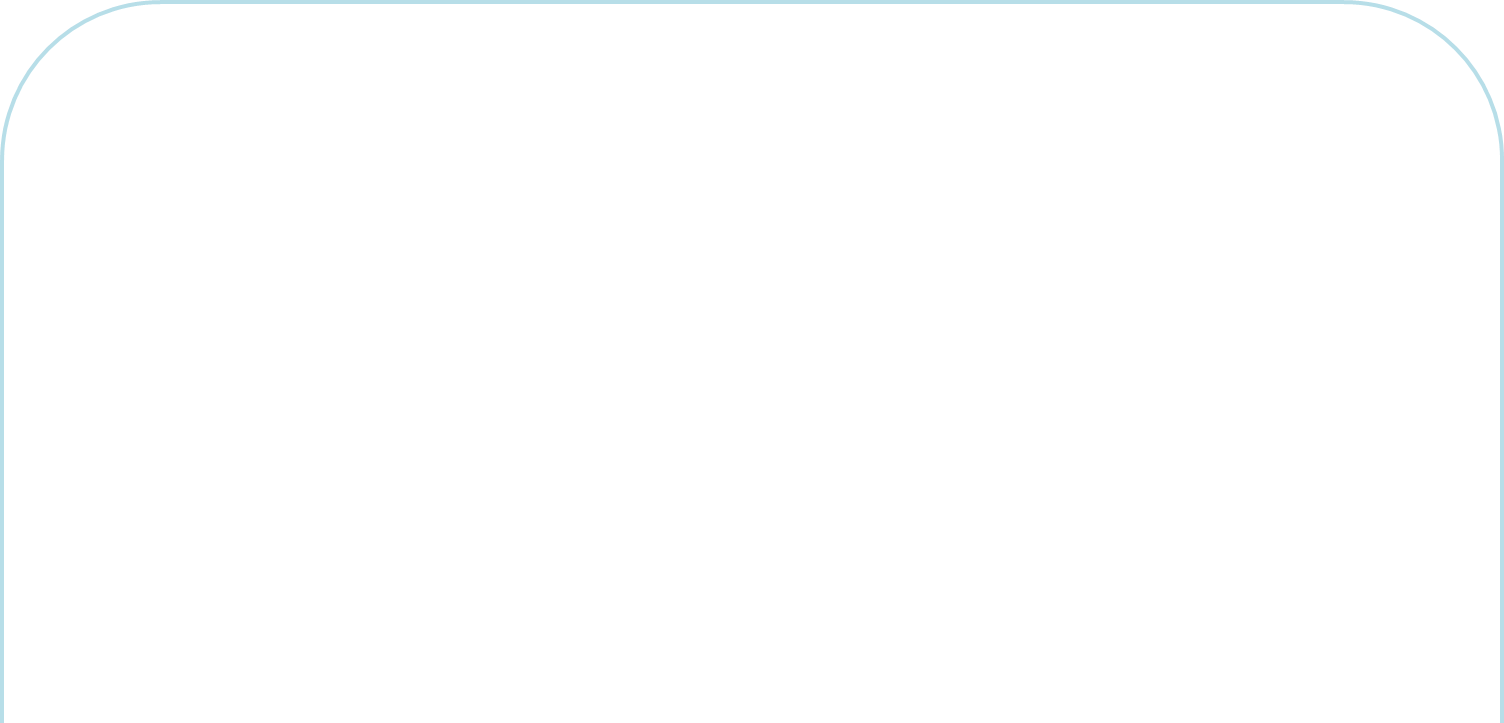 УЧАСТИЕ ОБРАЗОВАТЕЛЬНЫХ УЧРЕЖДЕНИЙ 
В ИНТЕРНЕТ-КОНКУРСАХ И ПРОЕКТАХ В 1 ПОЛУГОДИИ 2019 ГОДА
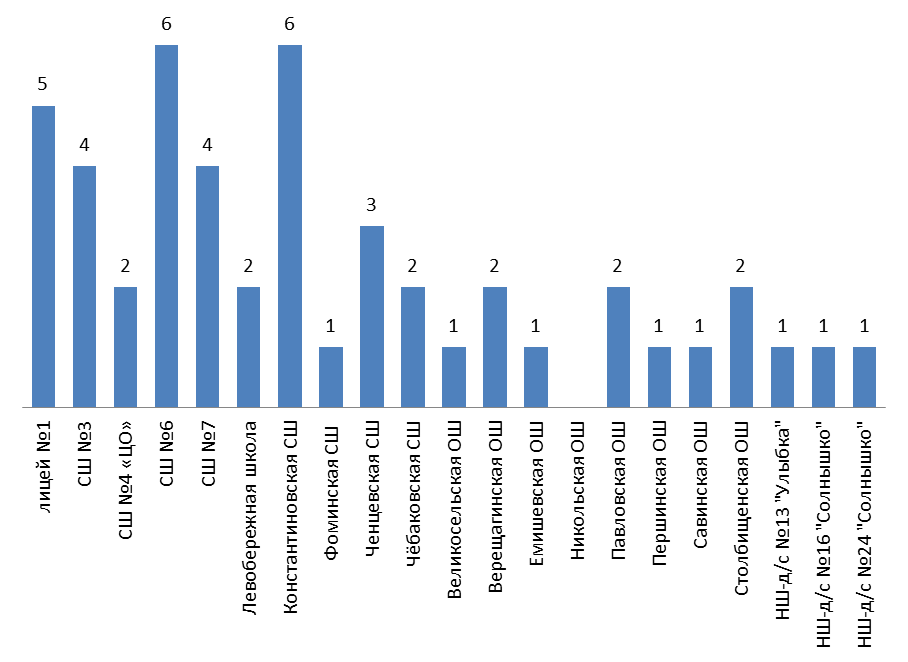 Проект «Цифровая образовательная среда»
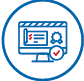 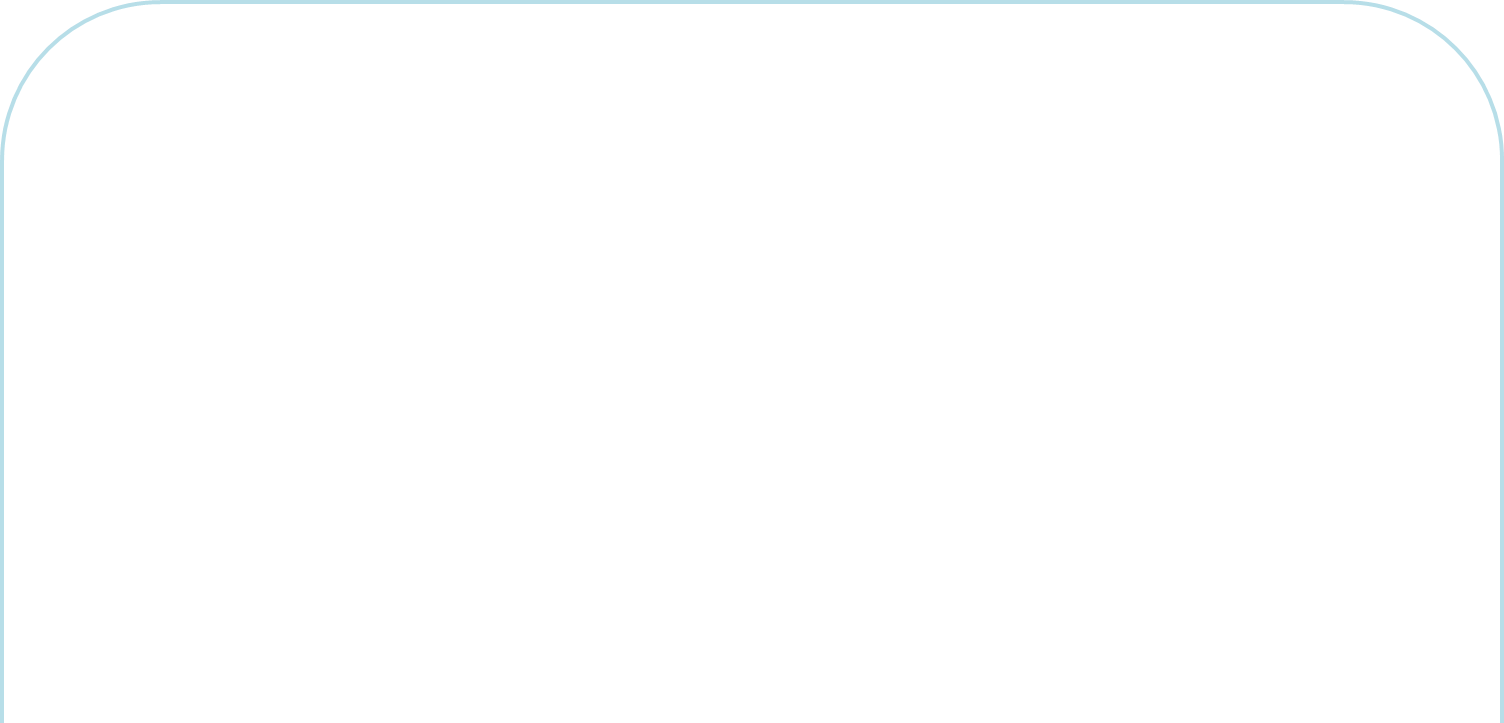 ФОРМИРОВАНИЕ ЦИФРОВОЙ ГРАМОТНОСТИ
цифроваяграмотность.рф
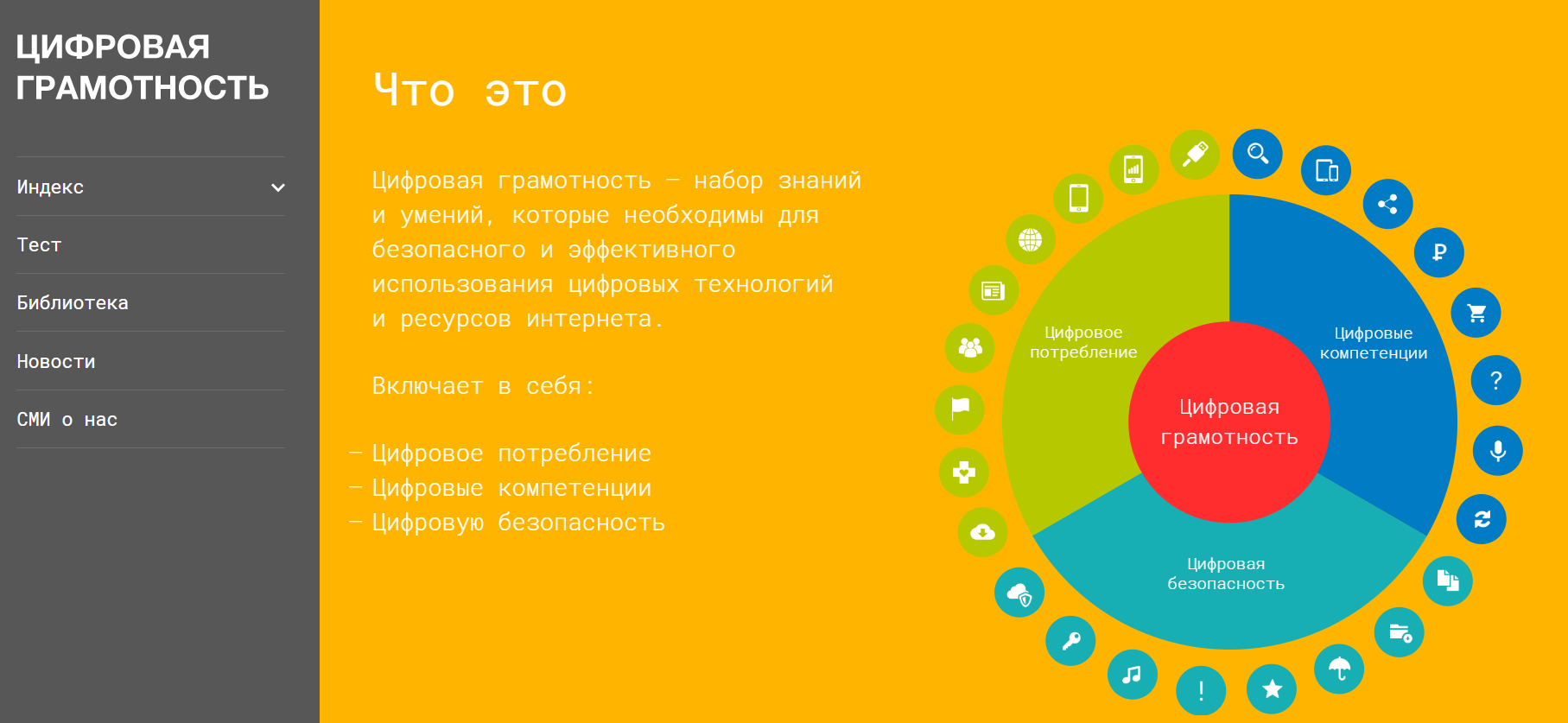 Проект «Цифровая образовательная среда»
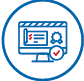 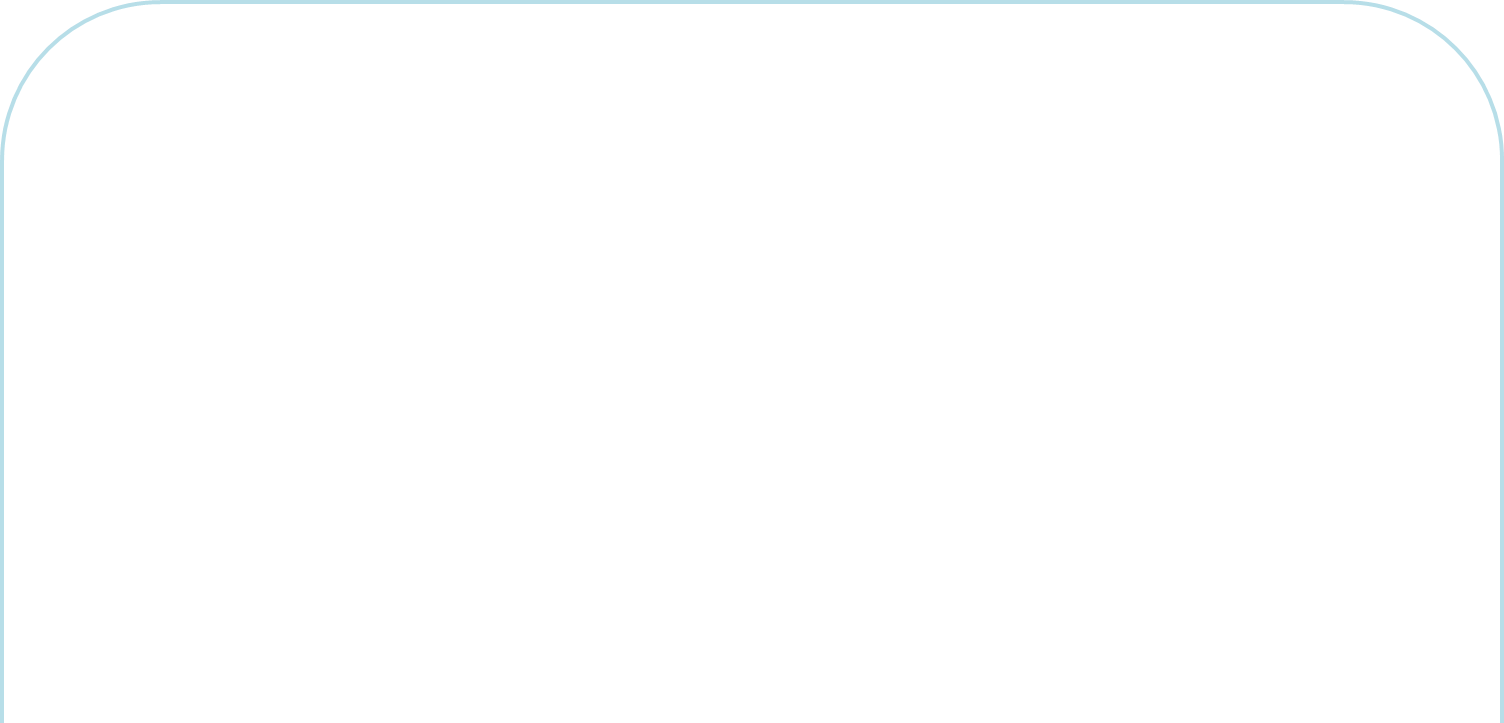 ПРОГРАММА ОБЕСПЕЧЕНИЯ ИНФОРМАЦИОННОЙ БЕЗОПАСНОСТИ ДЕТЕЙ И МОЛОДЁЖИ
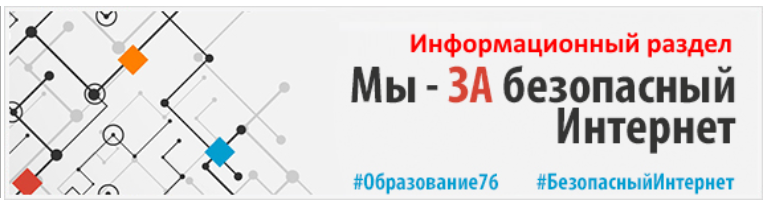 https://www.edu.yar.ru/safety/
Урок цифры - участвовали 4975 обучающихся,
Единый урок безопасности в сети Интернет - участвовали 3784 обучающихся 
Акция «Неделя безопасного поведения в сети Интернет» - участвовали 1915 обучающихся
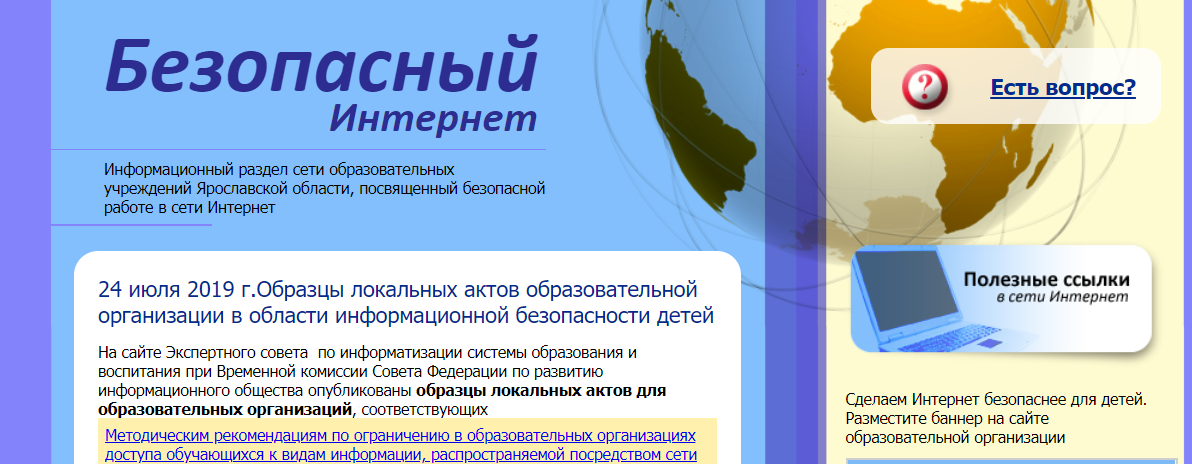 Проект «Цифровая образовательная среда»
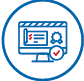 РЕЗУЛЬТАТЫ
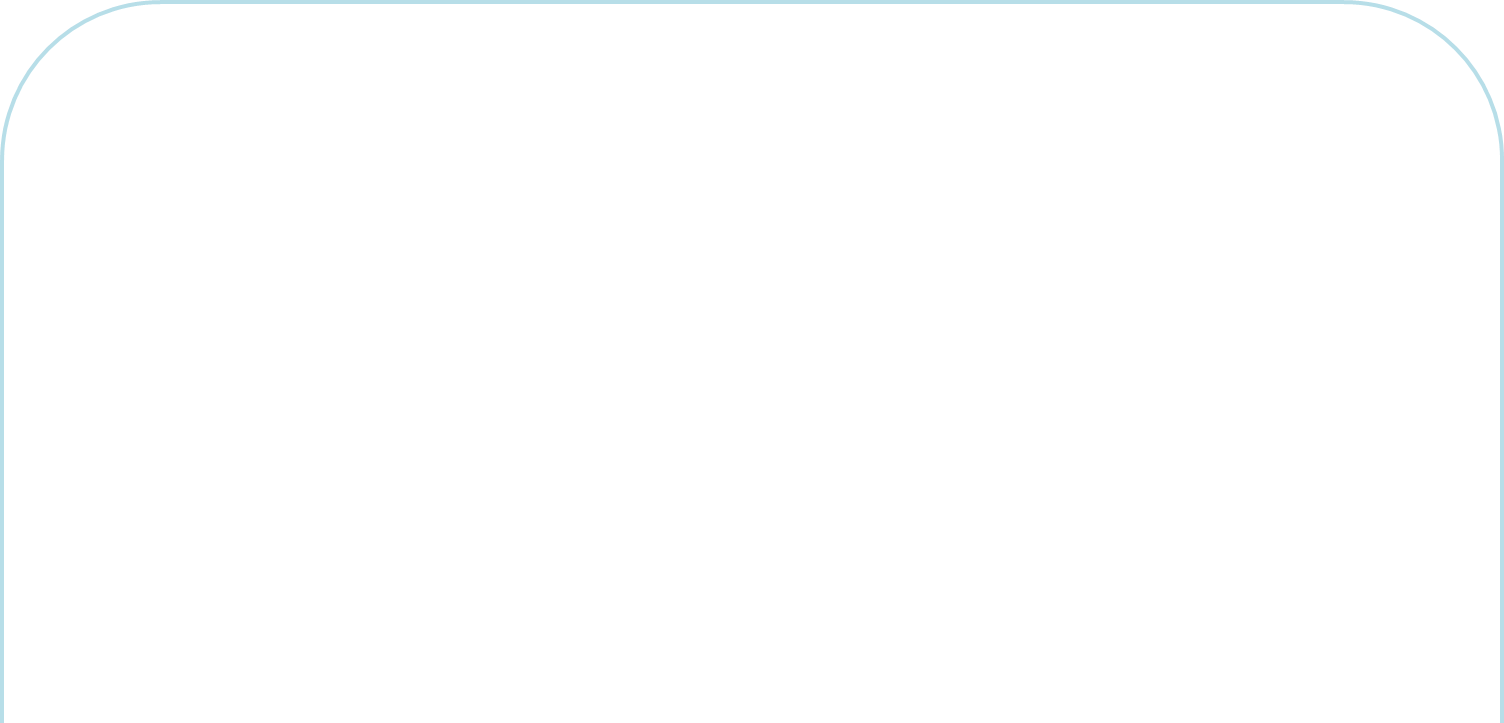 в 2019 году – 
13 ОО, 1 ПОО
в 2019 году – 
20%
в 2021 году –
0,6 тыс. чел.
в 2019 году –
5%
в 2019 году –
5%
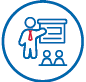 Проект «Учитель будущего»
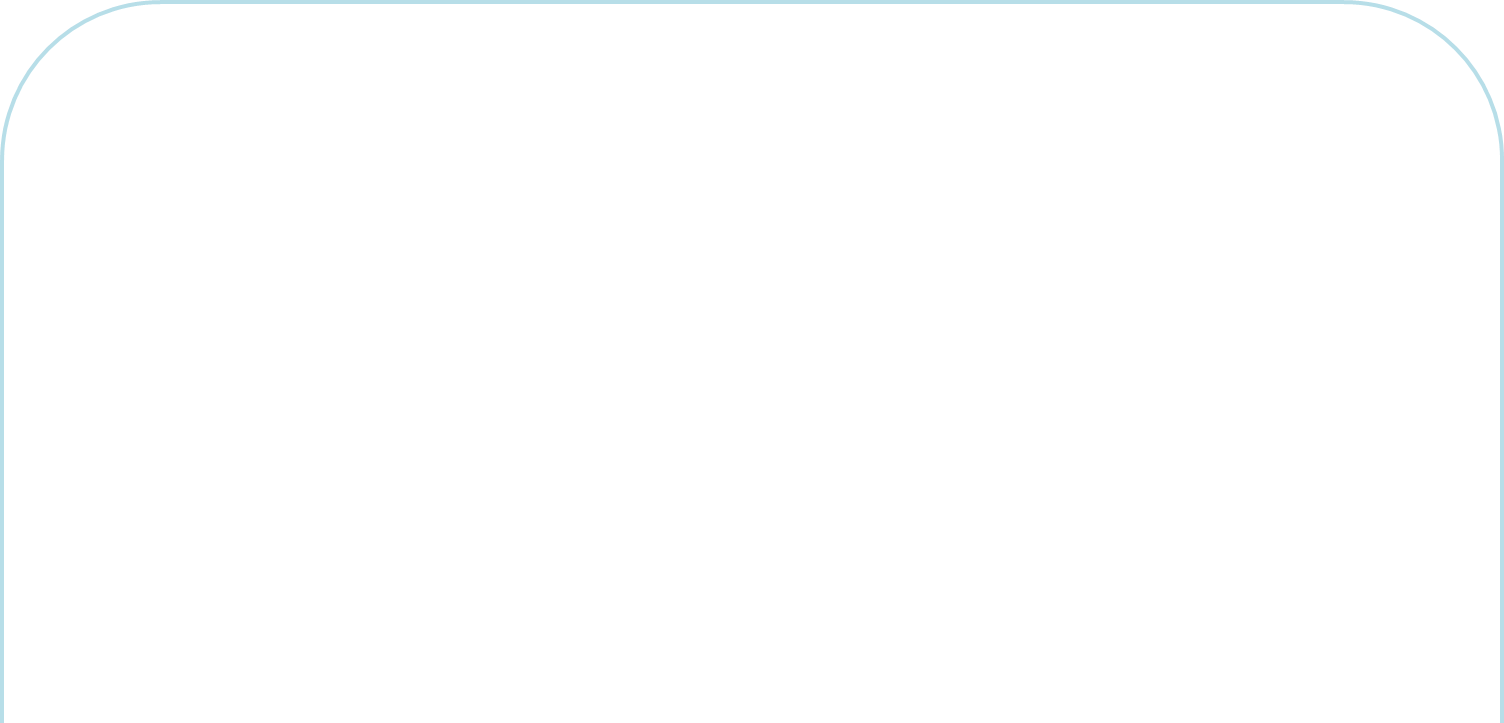 СОСТАВЛЯЮЩИЕ ПРОЕКТА
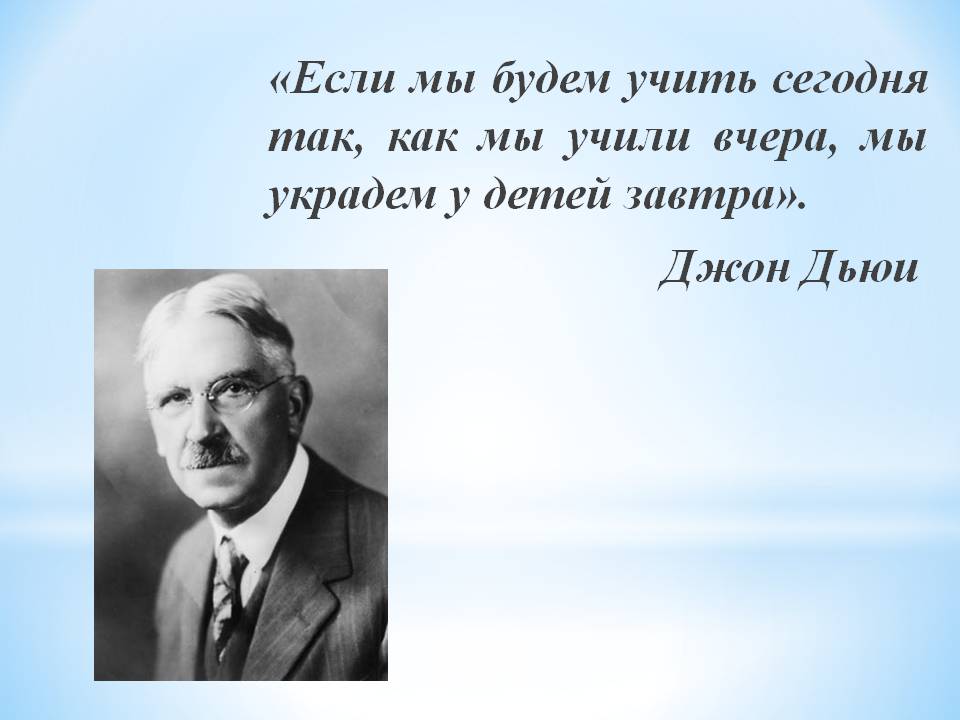 создание национальной системы непрерывного профессионального роста педагогических работников;
совершенствование системы аттестации руководителей образовательных учреждений;
создание системы поддержки молодых педагогов.
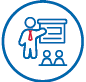 Проект «Учитель будущего»
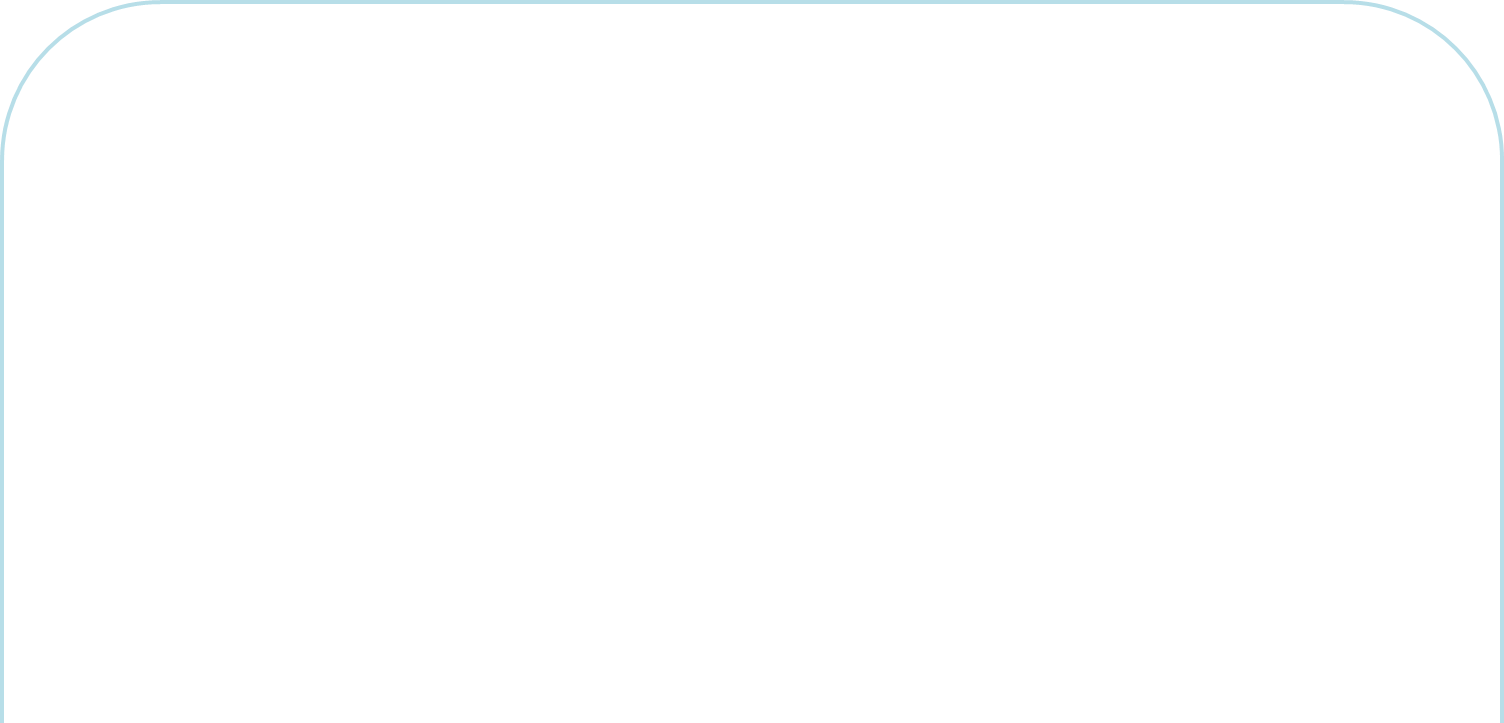 ПОКАЗАТЕЛИ
Доля учителей общеобразовательных организаций, вовлеченных в национальную систему профессионального роста педагогических работников:
к 2024 году – 50%
Доля педагогических работников, прошедших добровольную независимую оценку профессиональной квалификации:
к 2024 году – 10%
в 2020 году – 
5%
в 2021 году – 
1%
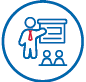 Проект «Учитель будущего»
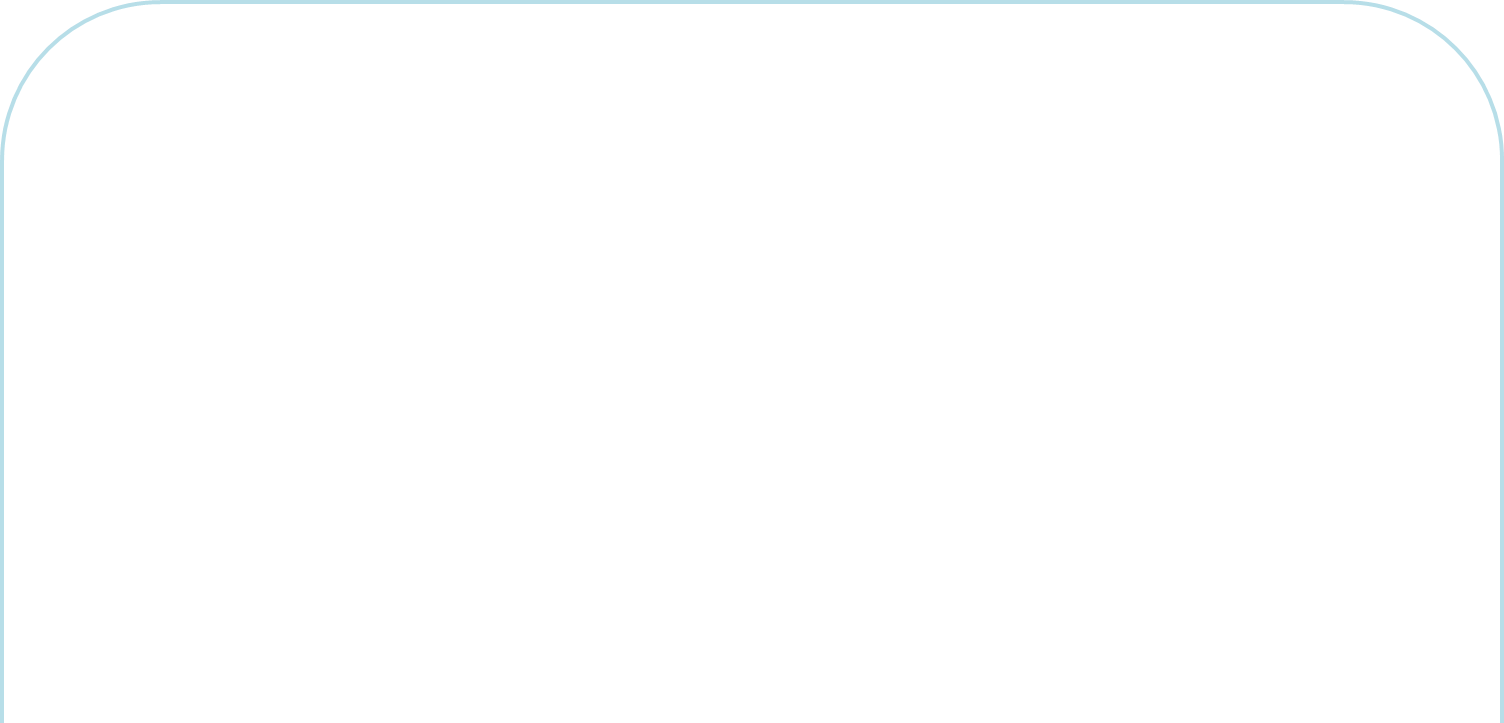 СИСТЕМА АТТЕСТАЦИИ РУКОВОДИТЕЛЕЙ
 ОБЩЕОБРАЗОВАТЕЛЬНЫХ ОРГАНИЗАЦИЙ
позволит
сформировать эффективную систему отбора кандидатов на должность руководителей ОО, а также систему кадрового резерва руководителей ОО;
повысить эффективность образовательной, финансово-хозяйственной, организационной деятельности ОО через разработку и реализацию программ развития ОО организаций;
подтвердить соответствие уровня квалификации руководителей ОО требованиям, предъявляемым к занимаемой должности;
установить соответствие уровня квалификации кандидатов на должность руководителя ОО требованиям, предъявляемым к занимаемой должности;
выявлять приоритетные направления повышения квалификации и профессиональной переподготовки руководителей и кандидатов на должность руководителя ОО;
проводить ежегодный мониторинг результатов аттестационных процедур руководителей.
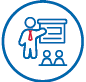 Проект «Учитель будущего»
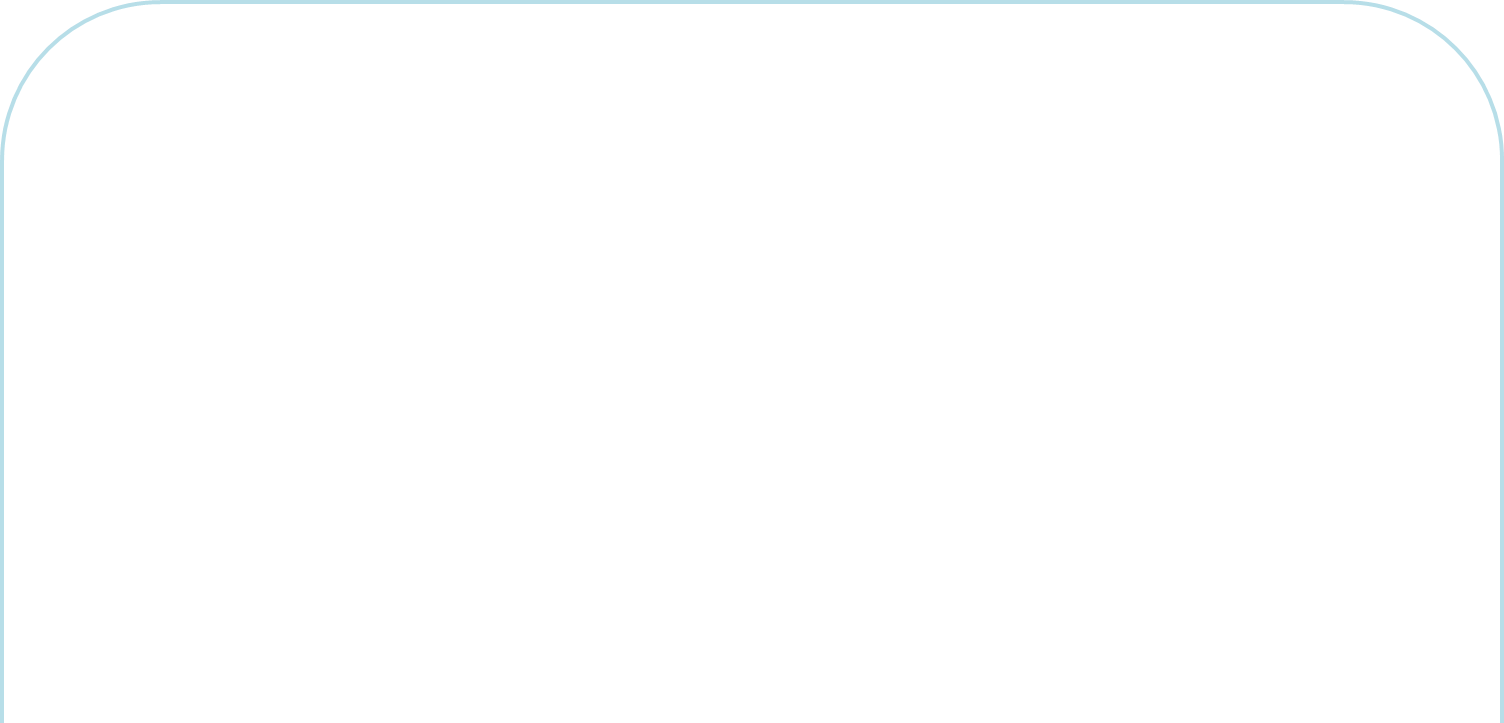 СИСТЕМА НЕПРЕРЫВНОГО И ПЛАНОМЕРНОГО ПОВЫШЕНИЯ КВАЛИФИКАЦИИ ПЕДАГОГИЧЕСКИХ РАБОТНИКОВ
позволит:
обеспечить доступность для каждого педагога качественного дополнительного профессионального образования по профилю педагогической деятельности с учетом его профессиональных дефицитов и интересов, а также требований работодателей;
создать условия для саморазвития, повышения уровня профессионального мастерства, овладения навыками использования современных цифровых технологий; 
обеспечить единые принципы организации и планирования повышения квалификации педагогов во всех субъектах Российской Федерации; 
стимулировать участие педагогов в деятельности профессиональных ассоциаций;
поддерживать развитие "горизонтального обучения" среди педагогов, том числе на основе обмена опытом;
обеспечить возможность использования в педагогической практике подтвердивших эффективность методик и технологий обучения;
обеспечить опережающее обучение новым образовательным технологиям, внедрение различных форматов электронного образования, в том числе мероприятий по повышению квалификации учителей, работающих с талантливыми детьми.
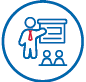 Региональный проект «Учитель будущего»
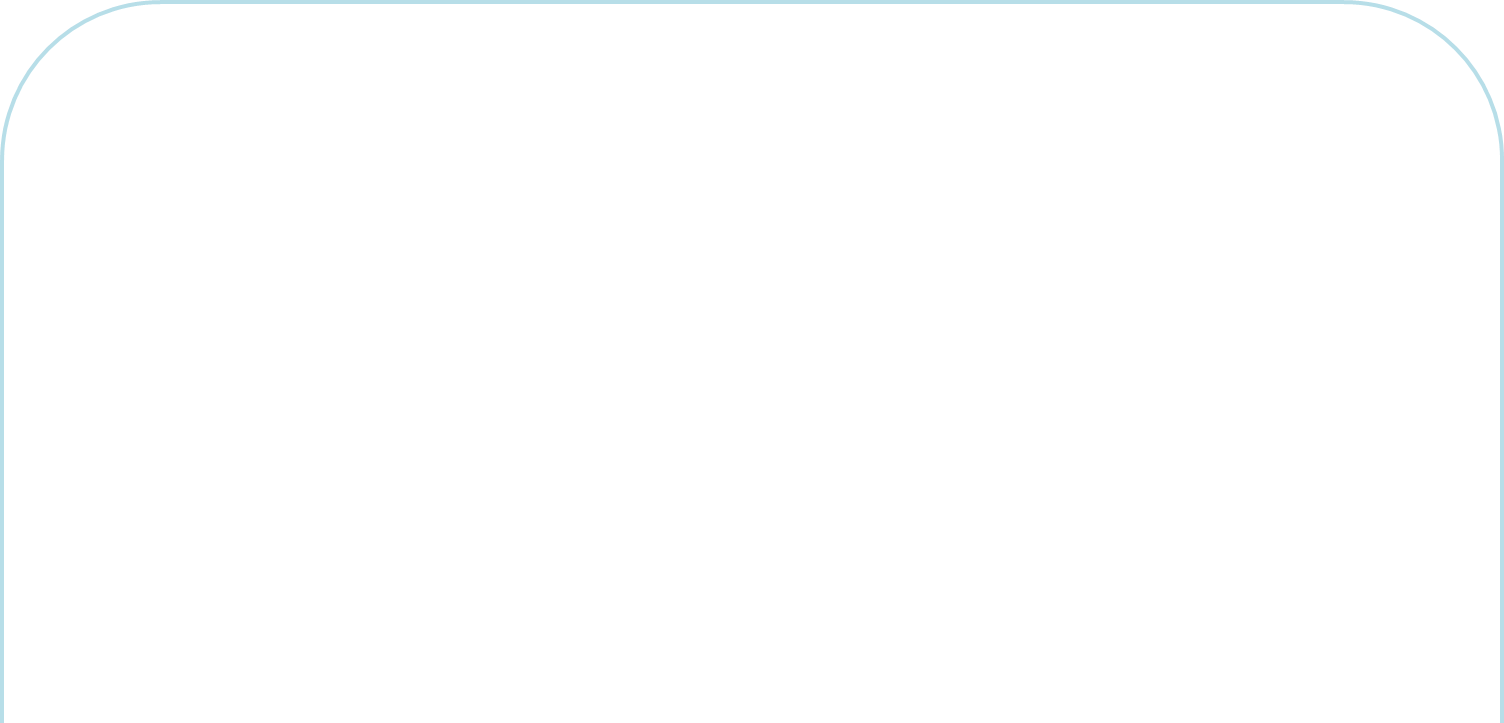 СИСТЕМА ПОДДЕРЖКИ МОЛОДЫХ СПЕЦИАЛИСТОВ
позволит
создать условия для профессиональной и социально-бытовой адаптации педагогических работников;
привлечь и закрепить в общеобразовательных организациях лучших выпускников вузов;
актуализировать и расширить полученные педагогическими работниками в процессе профессионального образования знания, умения и компетенции;
обеспечить баланс состава педагогических коллективов и преемственность традиций российской школы.
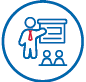 Проект «Учитель будущего»
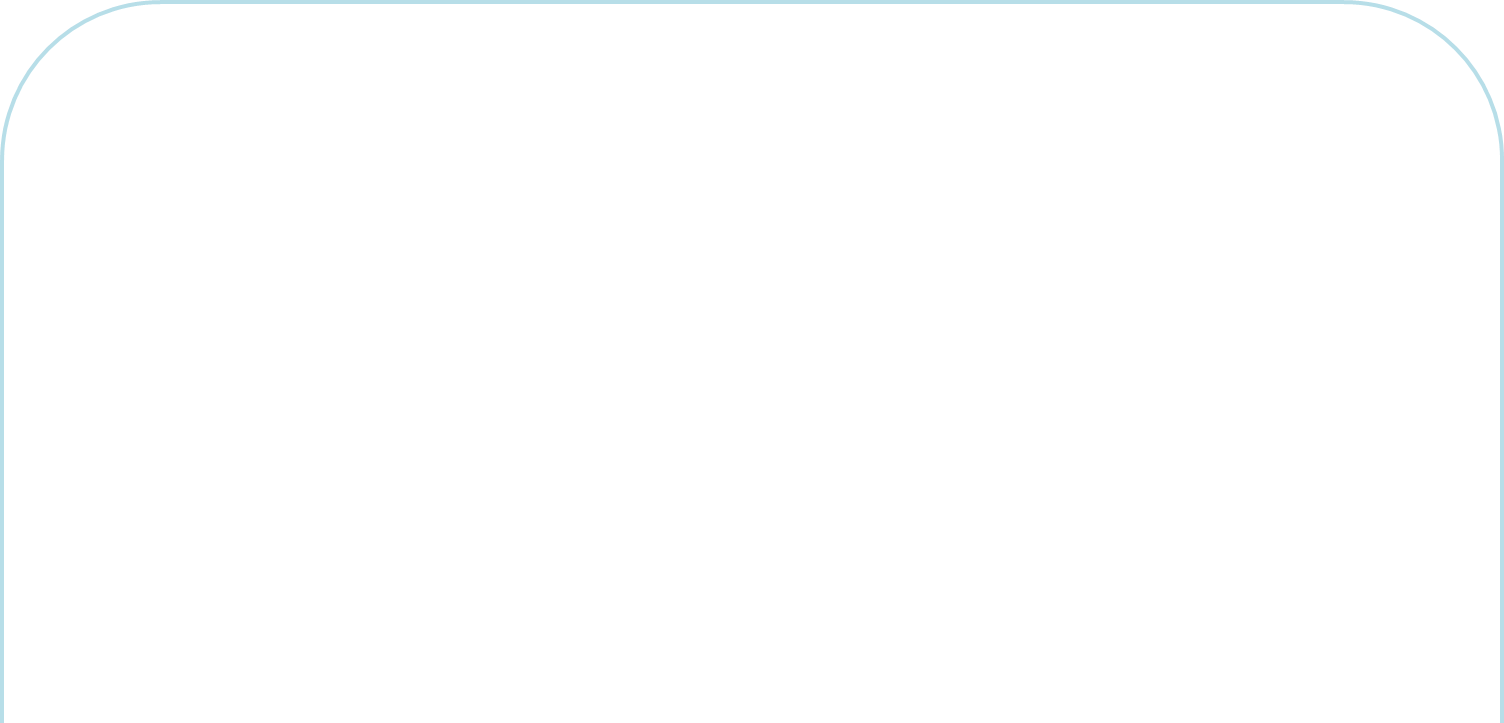 ПРОГРАММА ВЫЯВЛЕНИЯ И ПОДДЕРЖКИ МОЛОДЕЖИ, МОТИВИРОВАННОЙ К ОСВОЕНИЮ ПЕДАГОГИЧЕСКОЙ ПРОФЕССИИ
организация деятельности педагогических классов
проведение ежегодной психолого-педагогической олимпиады
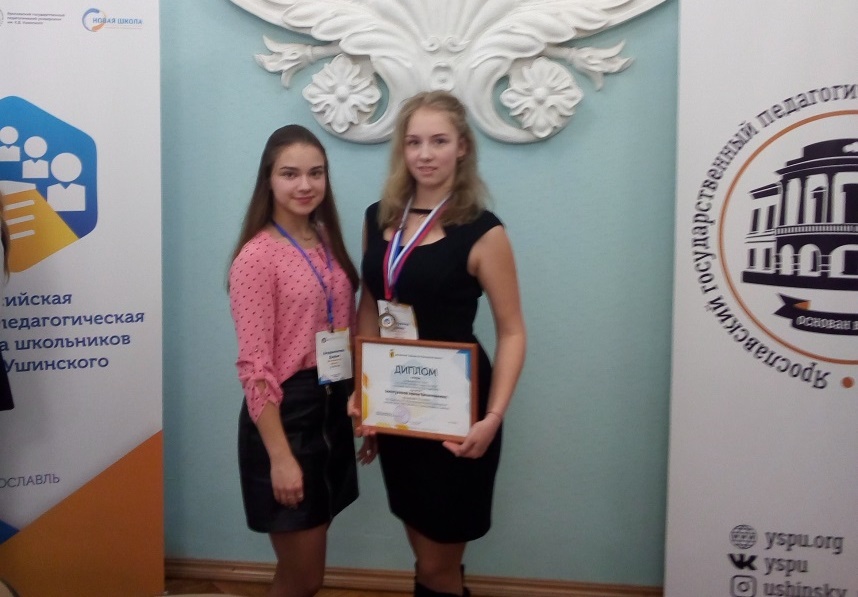 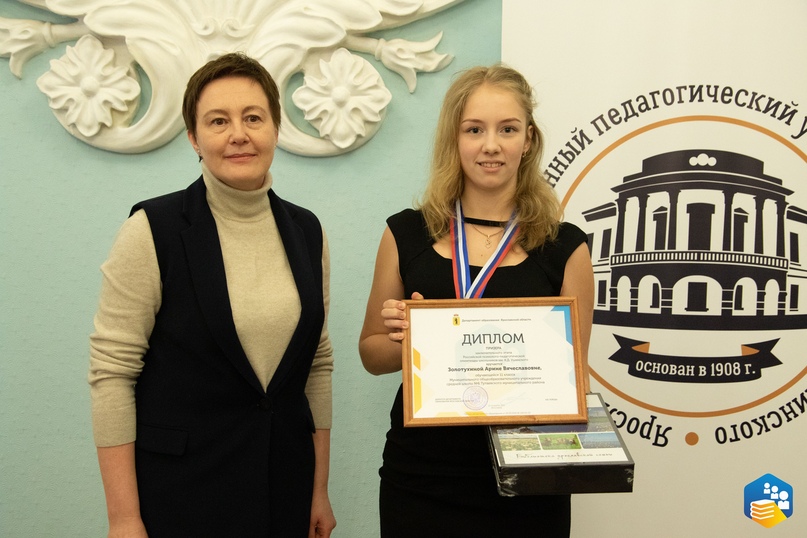 Золотухина Арина, СШ №6, 
победитель заключительного этапа Российской психолого-педагогической олимпиады  им.  К.Д. Ушинского
Андрианова Дарья и Золотухина Арина, СШ №6, 
призеры регионального этапа Российской психолого-педагогической олимпиады  им.  К.Д. Ушинского
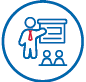 Проект «Учитель будущего»
НАСТАВНИЧЕСТВО
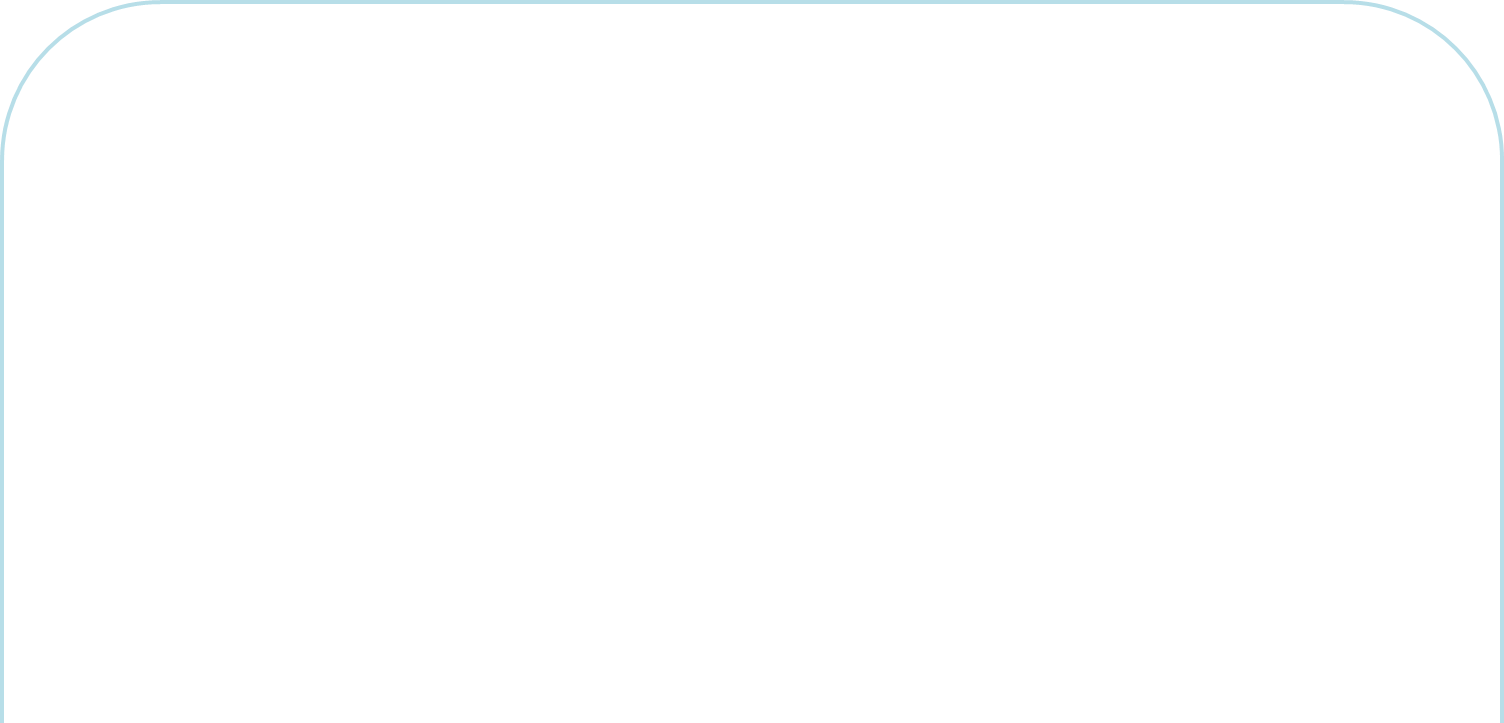 Наставник в контексте национального проекта (вне зависимости от возраста) – это высококвалифицированный специалист, мотивированный к работе с учениками, возраст которых также значения не имеет. 
Наставничество - перспективная образовательная технология, которая позволяет не только передавать знания, формировать необходимые навыки и осознанность быстрее, чем традиционные способы, но и позволяет ставить персональные цели для каждого ученика и найти наиболее удобный способ проверки его знаний.
ТУРНИР «ИГРЫ РАЗУМА» ДЛЯ МОЛОДЫХ ПЕДАГОГОВ И ИХ НАСТАВНИКОВ
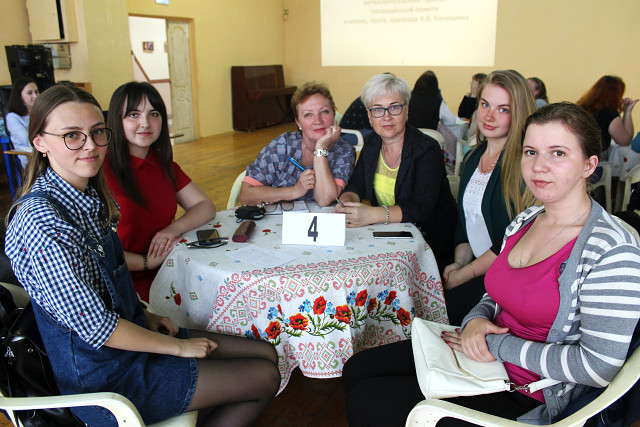 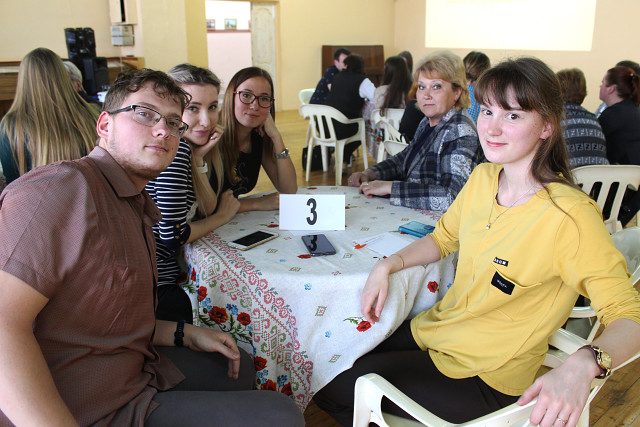 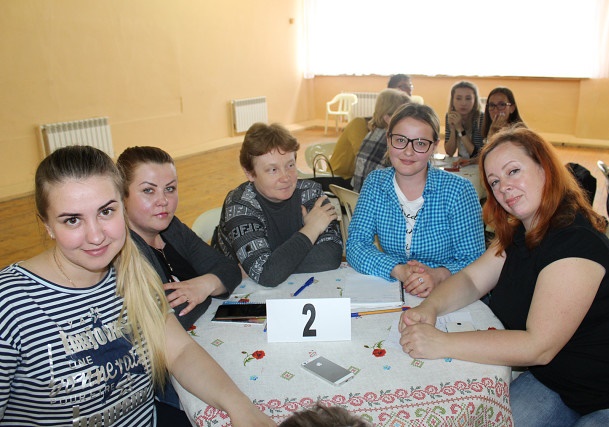 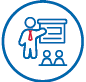 Проект «Учитель будущего»
НАСТАВНИЧЕСТВО
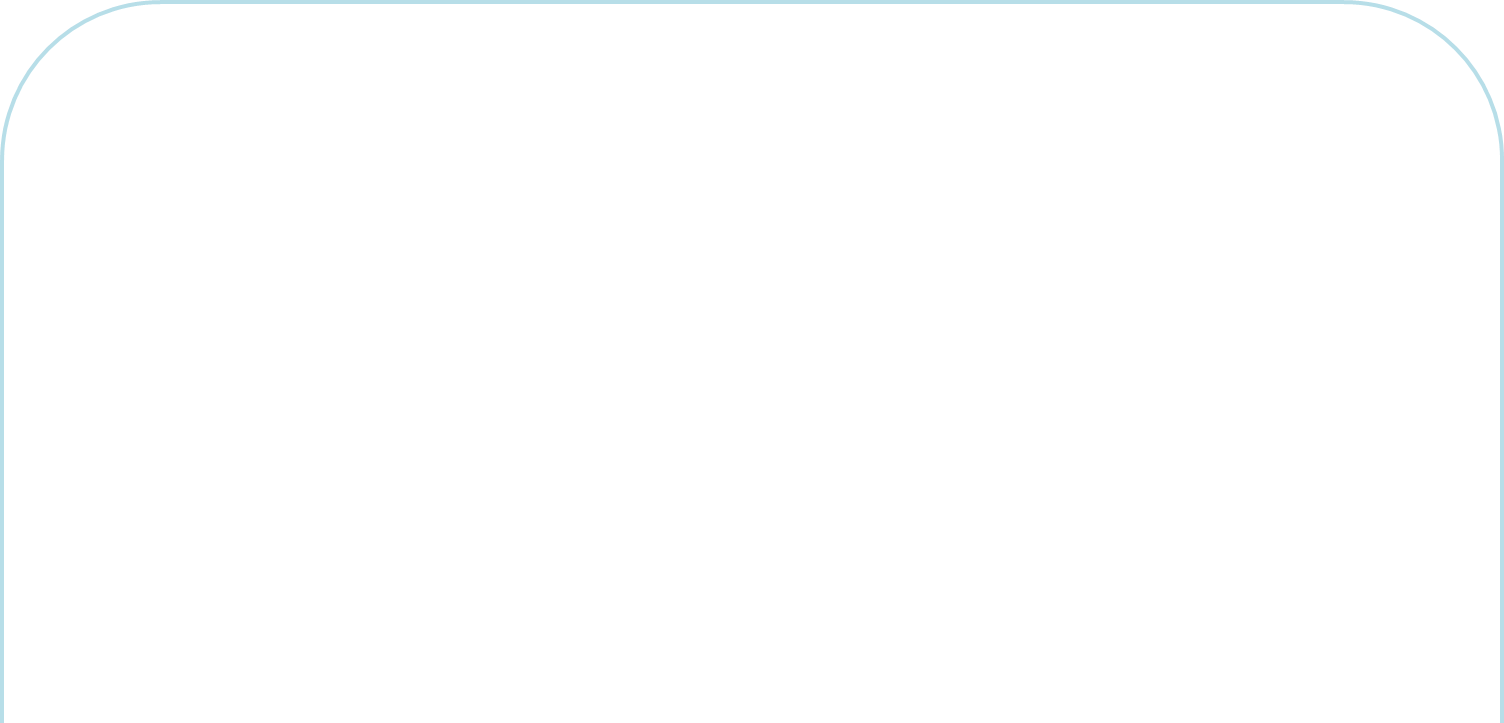 Наставник в контексте национального проекта (вне зависимости от возраста) – это высококвалифицированный специалист, мотивированный к работе с учениками, возраст которых также значения не имеет. 
Наставничество - перспективная образовательная технология, которая позволяет не только передавать знания, формировать необходимые навыки и осознанность быстрее, чем традиционные способы, но и позволяет ставить персональные цели для каждого ученика и найти наиболее удобный способ проверки его знаний.
Модели наставничества:
педагог  - педагог
педагог - обучающийся
обучающийся - обучающийся
представитель предприятия  - обучающийся
представитель предприятия - педагог
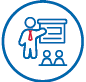 Проект «Учитель будущего»
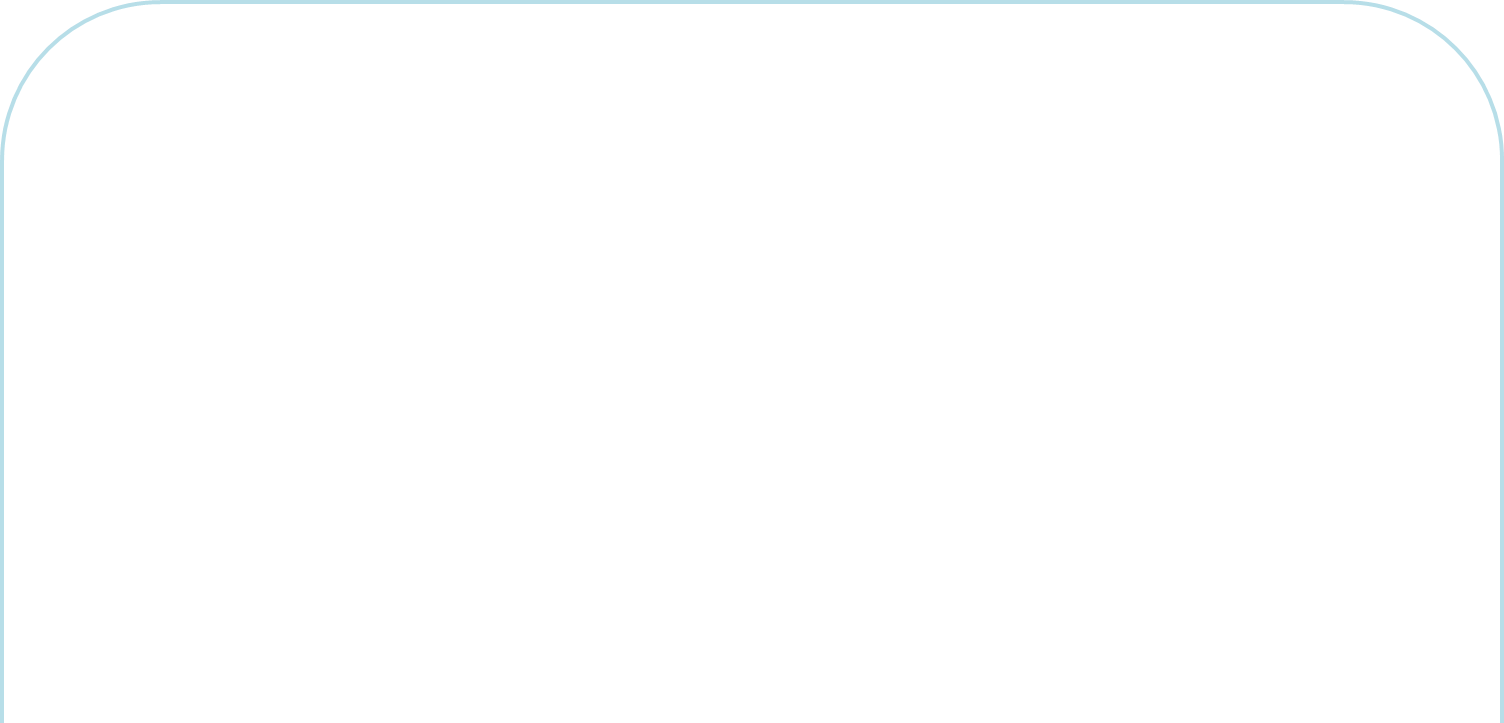 НАСТАВНИЧЕСТВО
Губернаторские стипендии одарённым детям и единовременные губернаторские премии педагогам, наставникам одарённых детей, под руководством которых они добились высоких результатов, в 2019 году назначены:
Вахтанову Даниилу Игоревичу, обучающийся МОУ лицей № 1 Тутаевского муниципального района. Наставник Андреева Марина Анатольевна, учитель информатики МОУ лицей № 1 Тутаевского муниципального района.
Жохову Владиславу Евгеньевичу, обучающийся МУДО «Центр дополнительного образования «Созвездие» Тутаевского муниципального района. Наставник Трындина Татьяна Сергеевна, педагог дополнительного образования МУДО «Центр дополнительного образования «Созвездие» Тутаевского муниципального района.
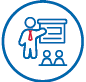 Проект «Учитель будущего»
ДОСТИЖЕНИЯ ПЕДАГОГОВ В 2018-2019 УЧЕБНОМ ГОДУ
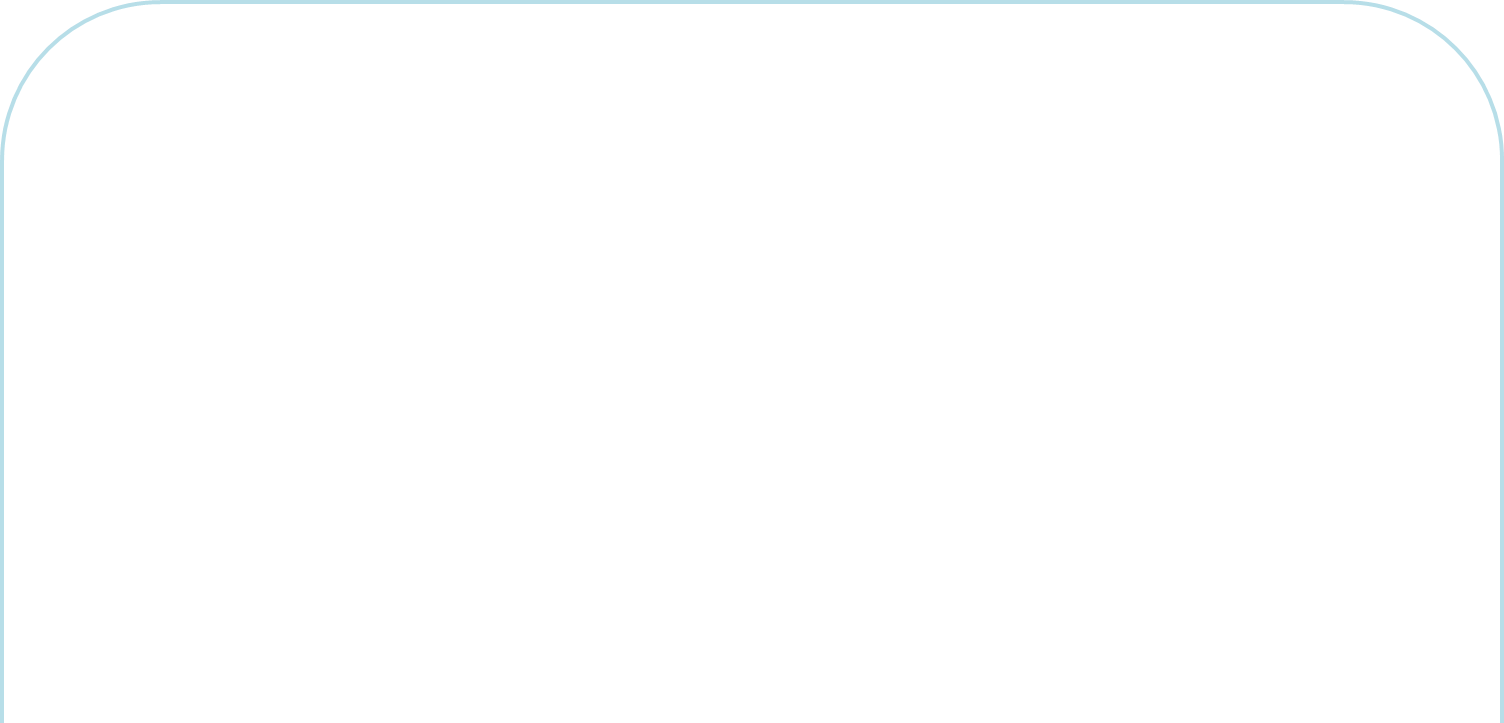 Скворцова Н.А., МДОУ №5 «Радуга» - финалист регионального этапа Всероссийского конкурса «Воспитатель года России»-2019;
Клокова Т.В., МУ Центр «Стимул» -  дипломант Всероссийского конкурса профессионального мастерства «Педагог-психолог России 2018»
Петрова С.Н., МУ Центр «Стимул» - лауреат регионального этапа всероссийского конкурса «Учитель – дефектолог России» 2019»
Ваганова А.С., лицей №1 - призер регионального Профессионального творческого конкурса для учителей математики;
Синягина С.А., СШ №6 – победитель конкурса на получение денежного поощрения лучшими учителями в 2018 году в рамках реализации ПНПО
Родинская Е.А., СШ №6 – победитель  XVI Всероссийского конкурса мастеров декоративно-прикладного искусства «Русь мастеровая»
Крамарева И.С., СШ №6 – победитель регионального конкурса педагогических проектов по духовно-нравственному воспитанию подрастающего поколения
Смирнова С.К., МОУ Левобережная школа – победитель, Антонова Т.Н., МОУ СШ №7– призер регионального педагогического фестиваля творческого чтения произведений Н.А. Некрасова «Сейте разумное, доброе, вечное…»
Шувалова П.В., СШ №3 – лауреат Международного конкурса «Французский язык и науки 2018»
Головицина Ю.Б., МДОУ №4 «Буратино» - дипломант 2 степени регионального этапа XIV Всероссийского конкурса в области педагогики, воспитания и работы с детьми школьного возраста и молодёжью до 20 лет «За нравственный подвиг учителя»
Васильева Н.Н., МУ ДО «Созвездие» - победитель областного творческого конкурса педагогических работников образовательных организаций, посвященный 100-летию дополнительного (внешкольного) образования детей в России
Паутова Л.Б., Крупилова Е.И., Харитонова Т.Н., Емишевская ОШ; Козина Е.Н., Ягодкина О.К., МУ ДПО «ИОЦ» – лауреаты регионального конкурса на присуждение Премии Губернатора ЯО в сфере образования за 2018 год
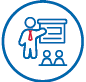 Проект «Учитель будущего»
ДОСТИЖЕНИЯ ПЕДАГОГОВ В 2018-2019 УЧЕБНОМ ГОДУ
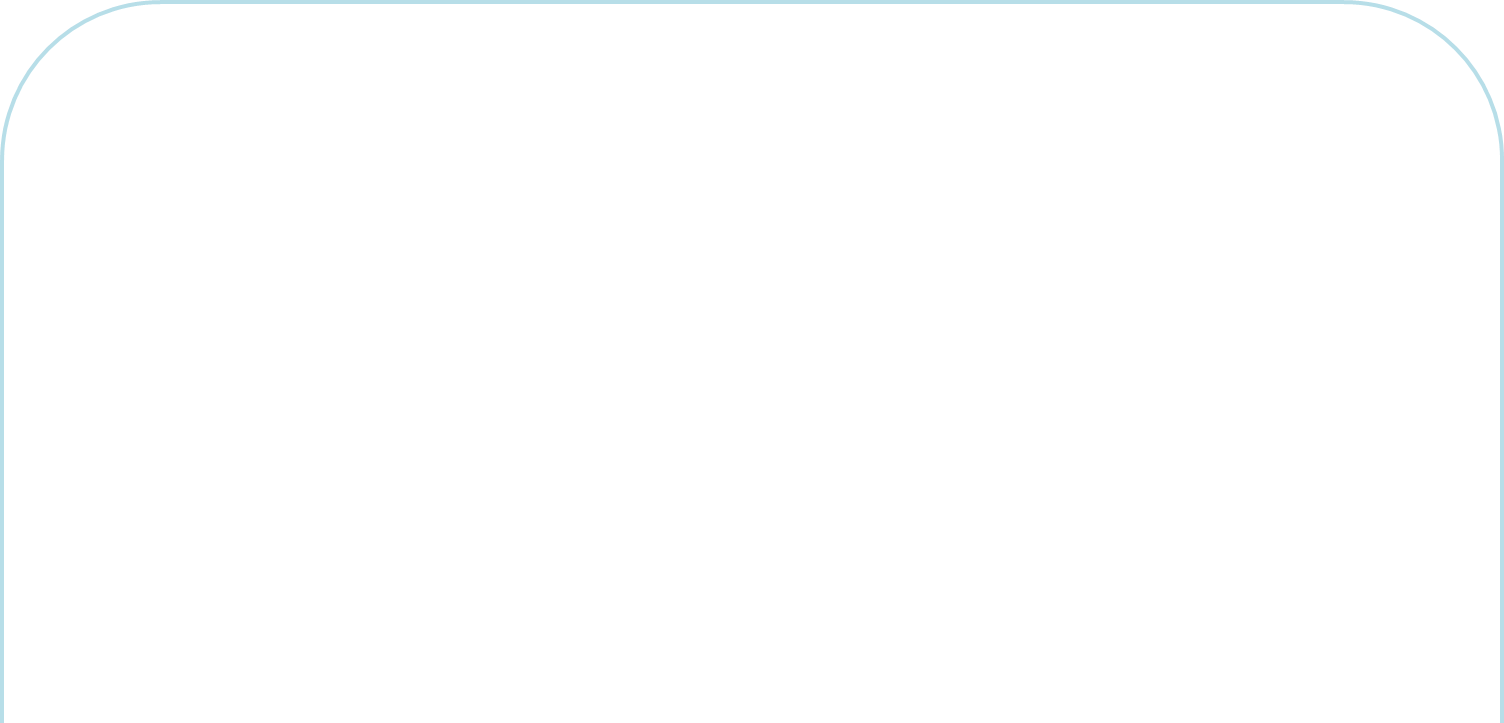 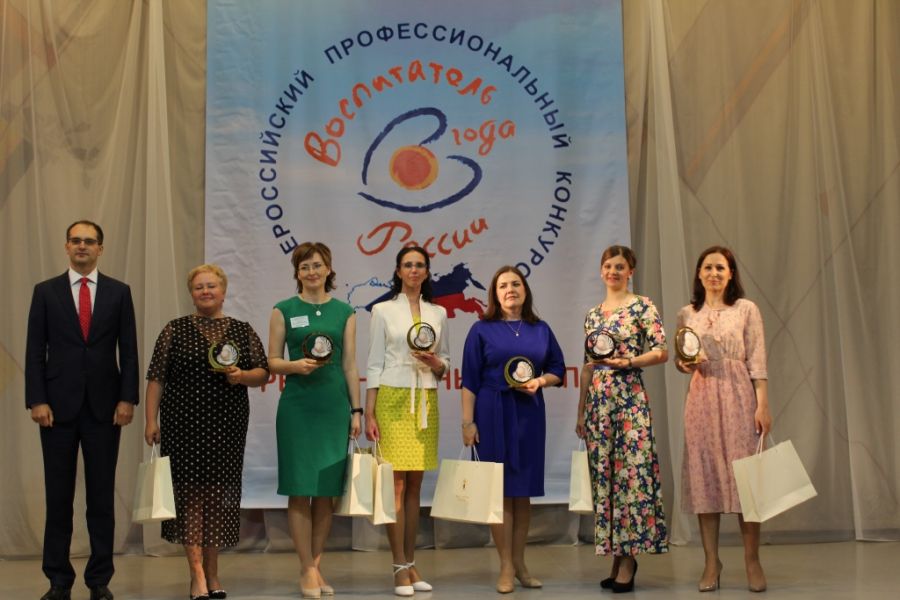 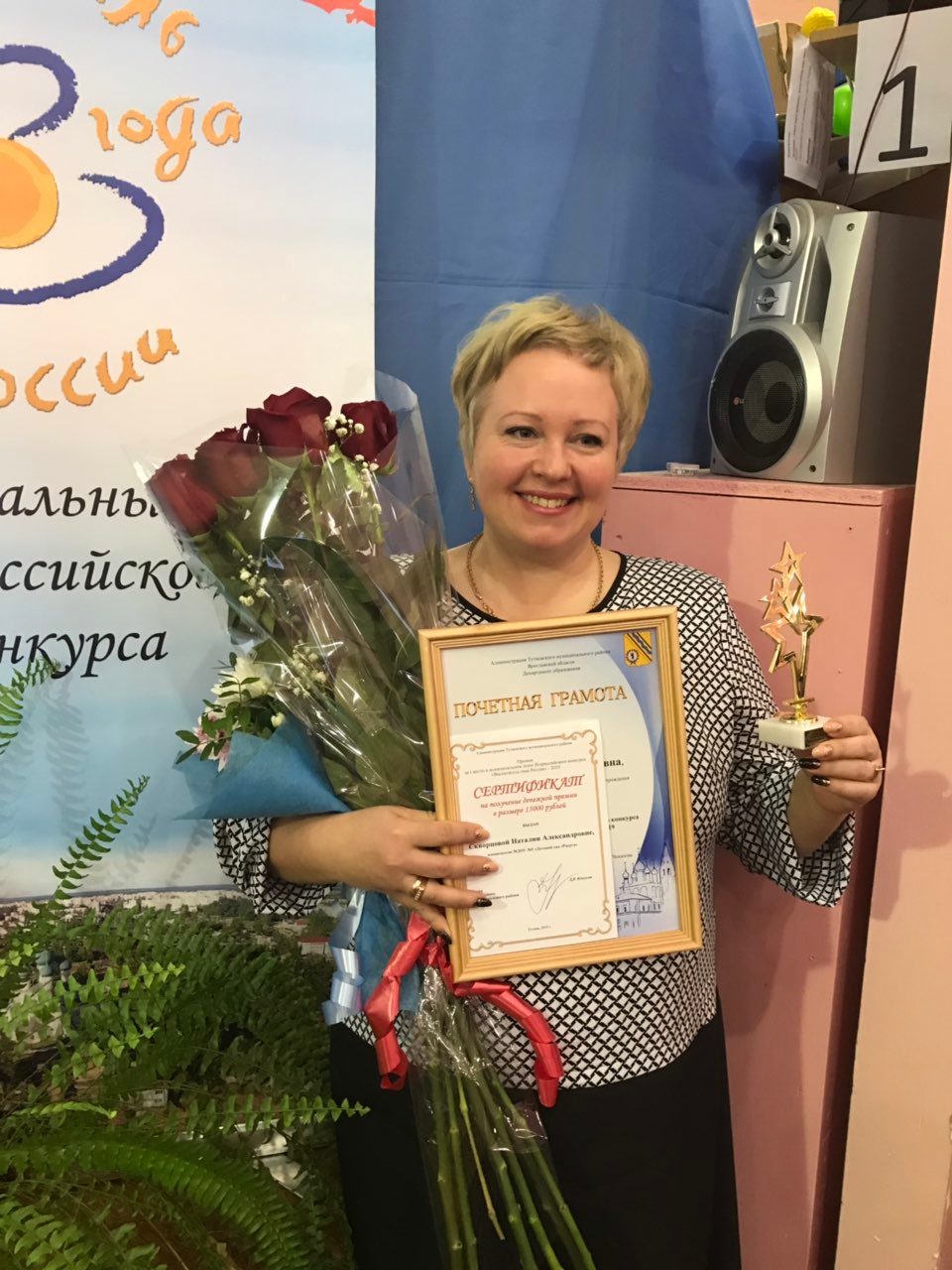 Скворцова Наталия Александровна – победитель муниципального этапа и лауреат регионального этапа Всероссийского конкурса профессионального мастерства «Воспитатель года России» в 2019 году
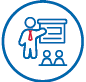 Проект «Учитель будущего»
РЕЗУЛЬТАТЫ
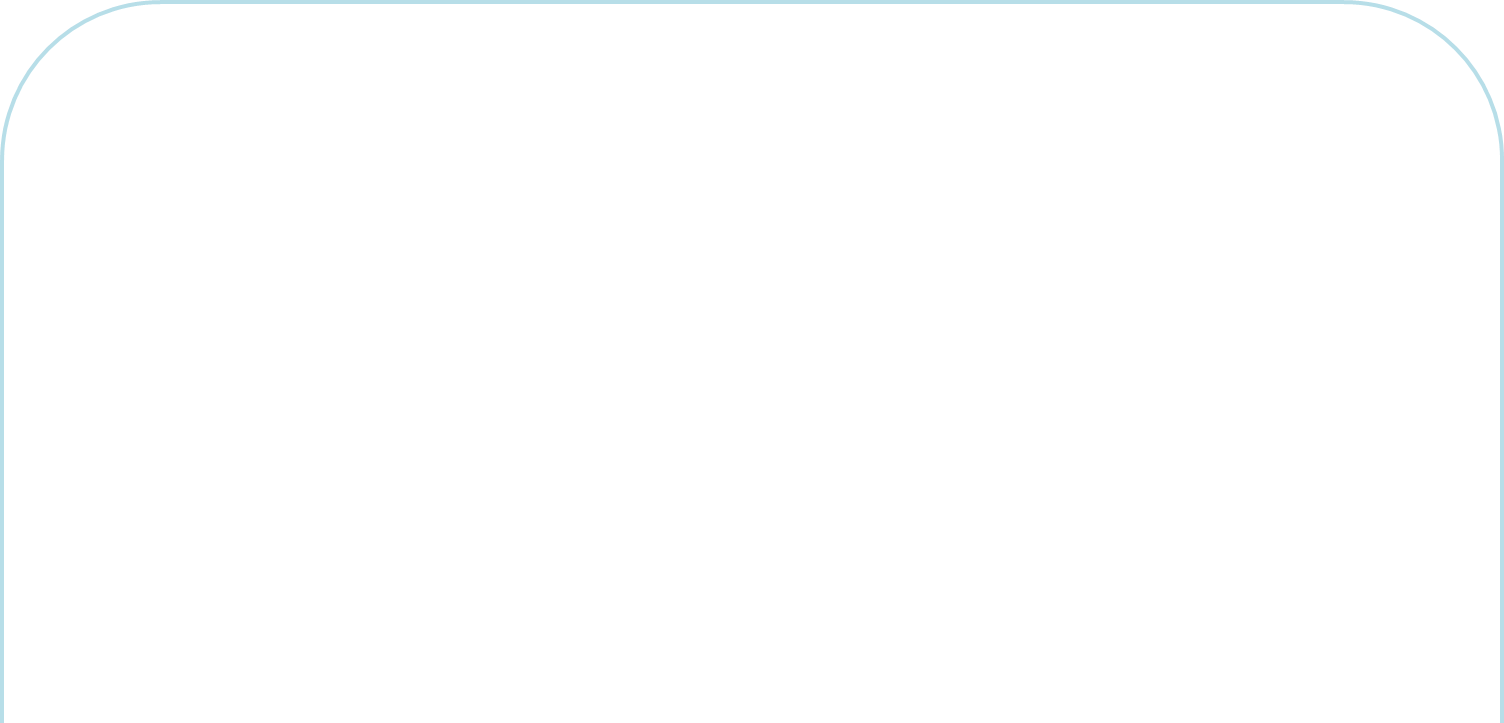 в 2020 году – 
5%
Проект «Поддержка семей, имеющих детей»
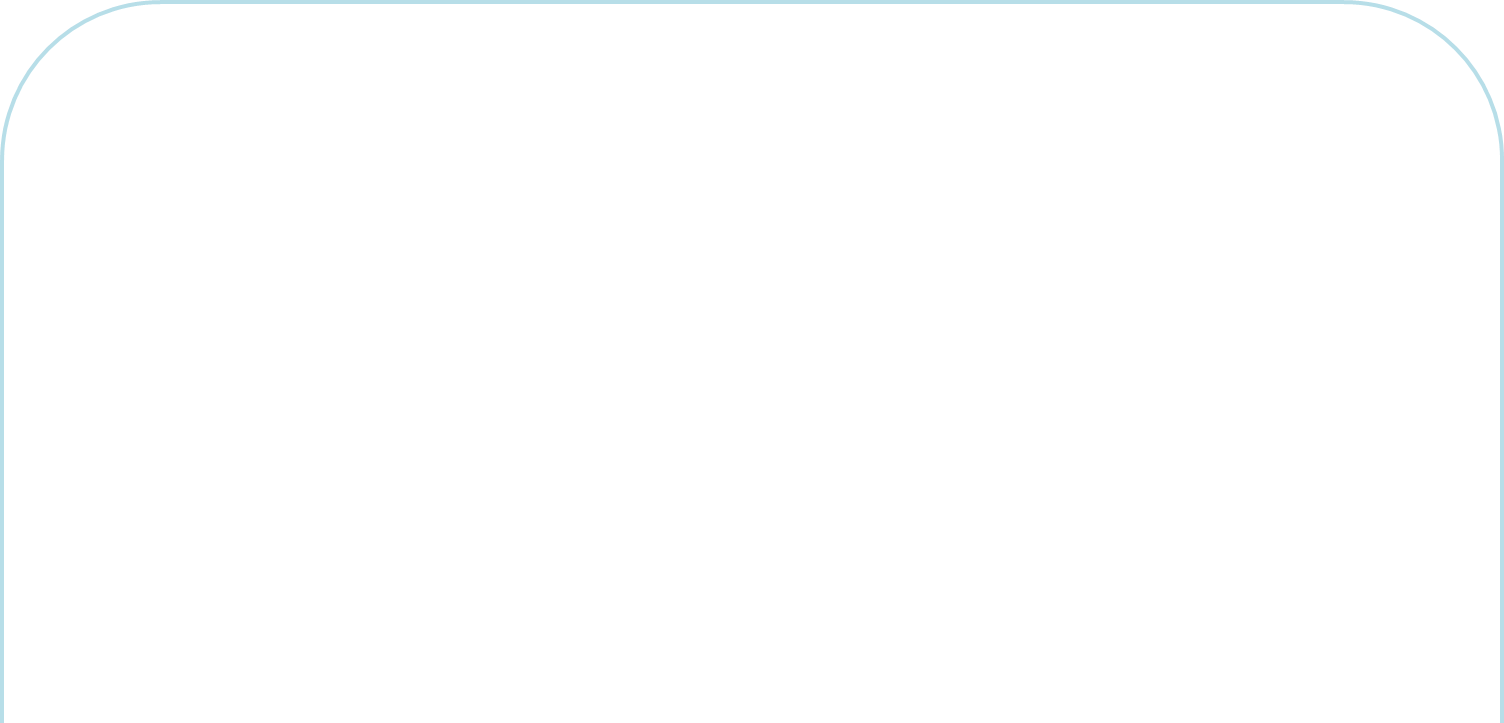 ПОКАЗАТЕЛИ
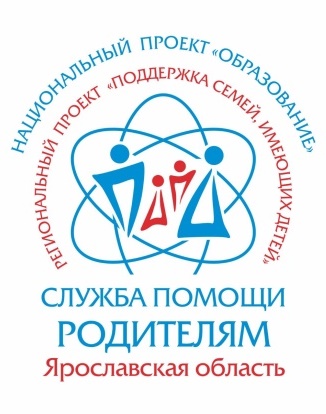 Доля граждан, положительно оценивших качество услуг психолого-педагогической, методической и консультативной помощи, от общего числа обратившихся за получением услуги
     к 2024 году – 85%
Количество услуг психолого-педагогической, методической и консультативной помощи родителям (законным представителям) детей, а также гражданам, желающим принять на воспитание в свои семьи детей,
оставшихся без попечения родителей, в том числе с привлечением некоммерческих организаций:
          к 2024 году – 115,5 тыс.
в 2019 году – 
21,7 тыс.
в 2019 году – 
70%
Создание федерального портала информационно-просветительской поддержки родителей в сети «Интернет», 
Разработка методических рекомендаций, включающих в себя рекомендации по организационно-управленческим, нормативным, методическим мероприятиям, обеспечивающим расширение информационно-просветительской поддержки родителей.
Проект «Поддержка семей, имеющих детей»
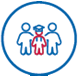 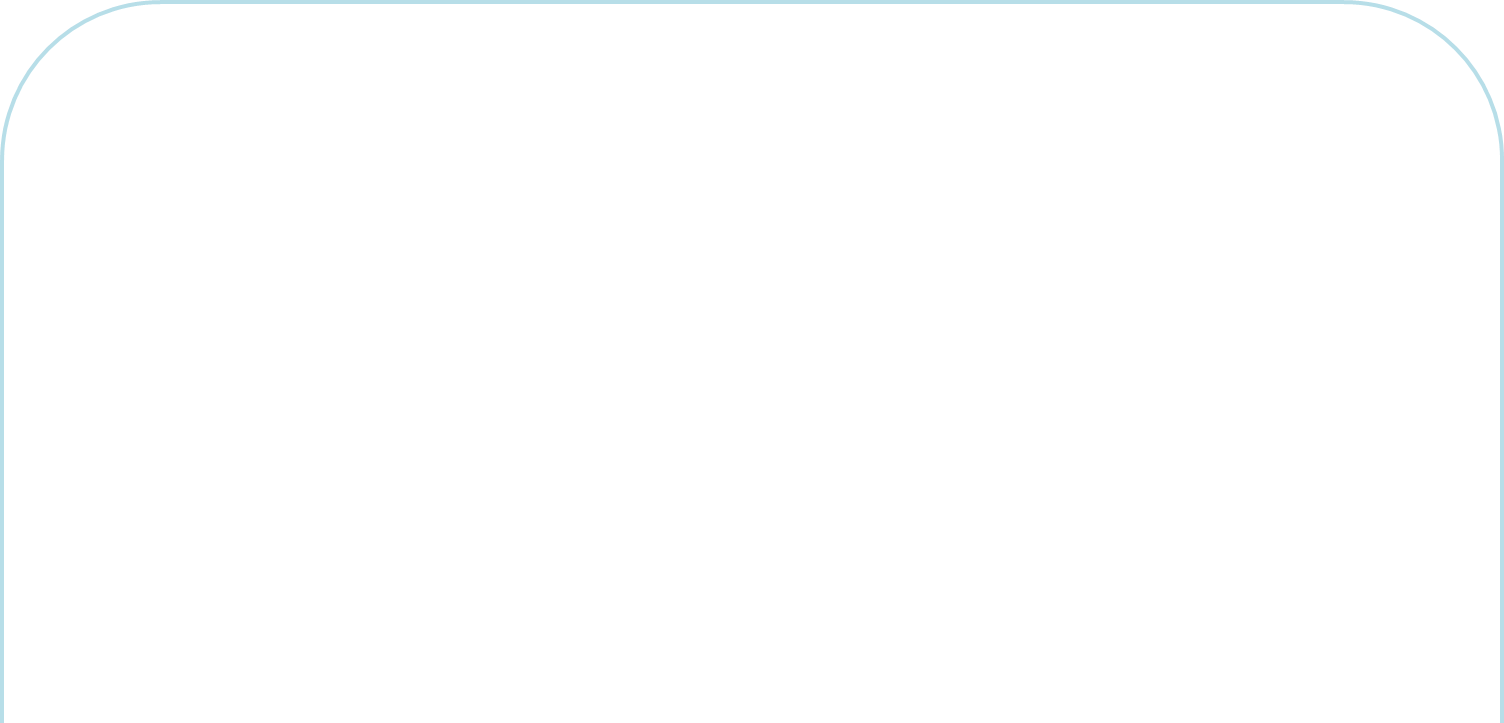 РЕАЛИЗАЦИЯ ПРОГРАММ  ПО  ФОРМИРОВАНИЮ
ОТВЕТСТВЕННОГО  РОДИТЕЛЬСТВА В ЦЕНТРЕ «СТИМУЛ»
«Вместе с мамой»
«Буду мамой»
«Мамина школа»
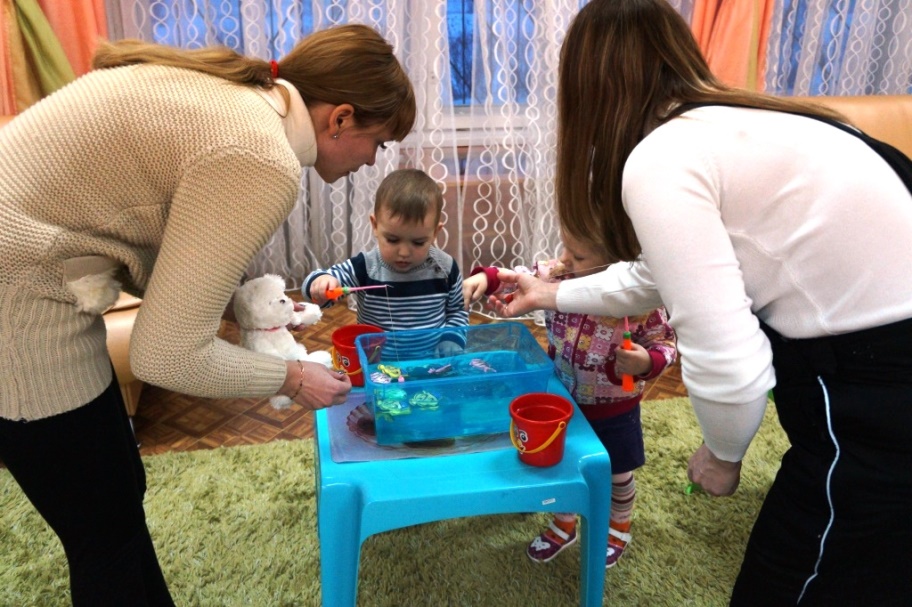 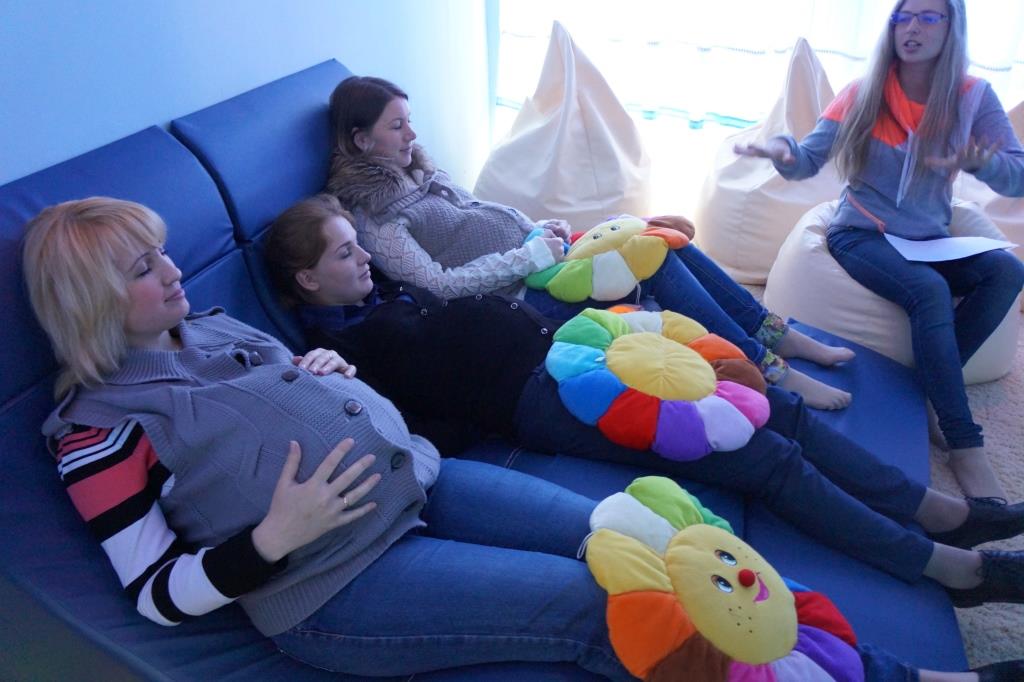 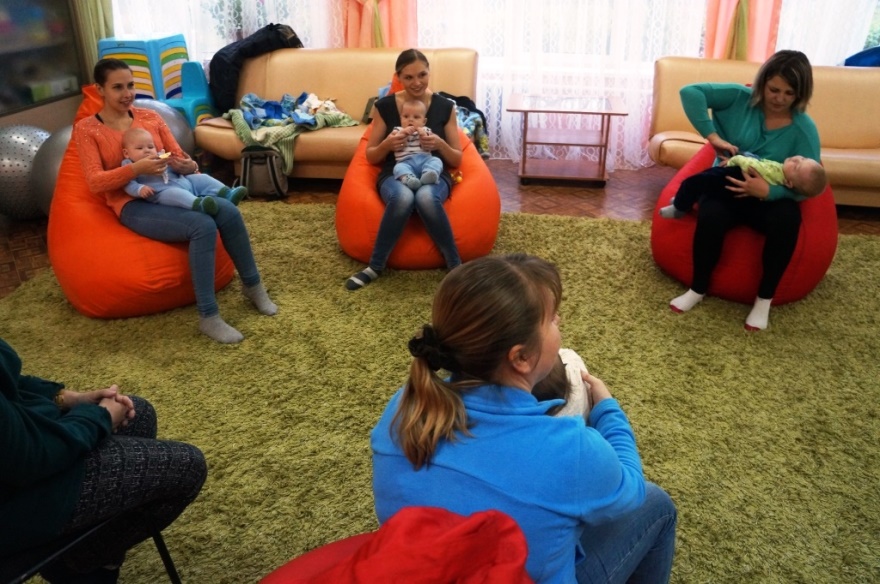 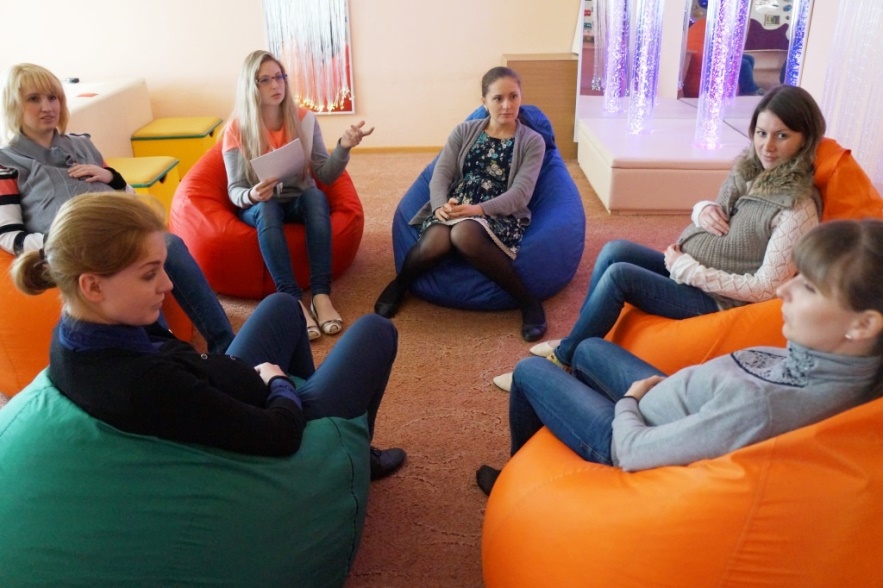 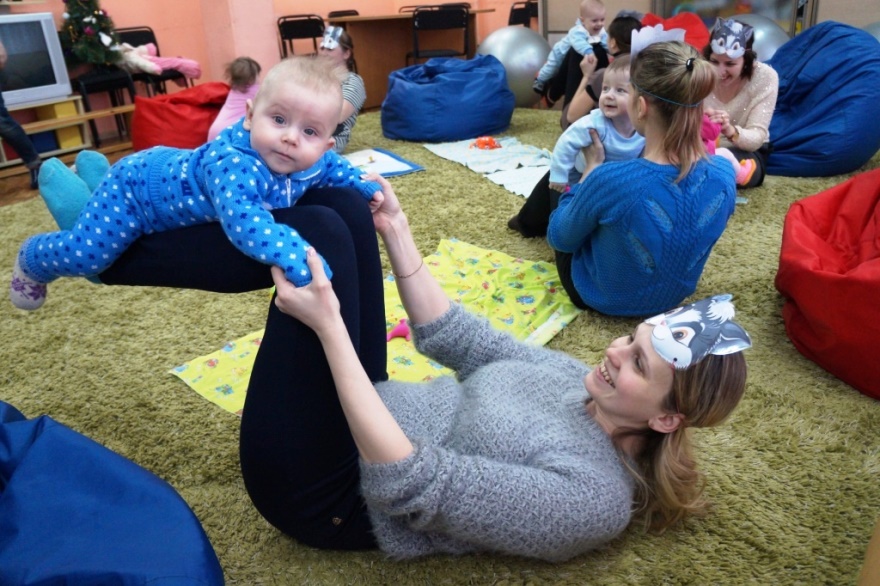 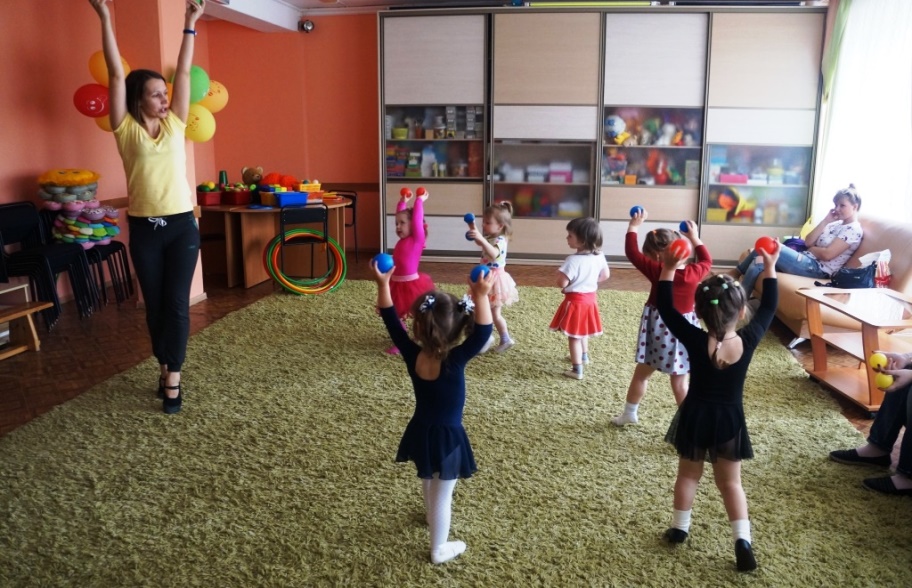 Проект «Поддержка семей, имеющих детей»
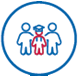 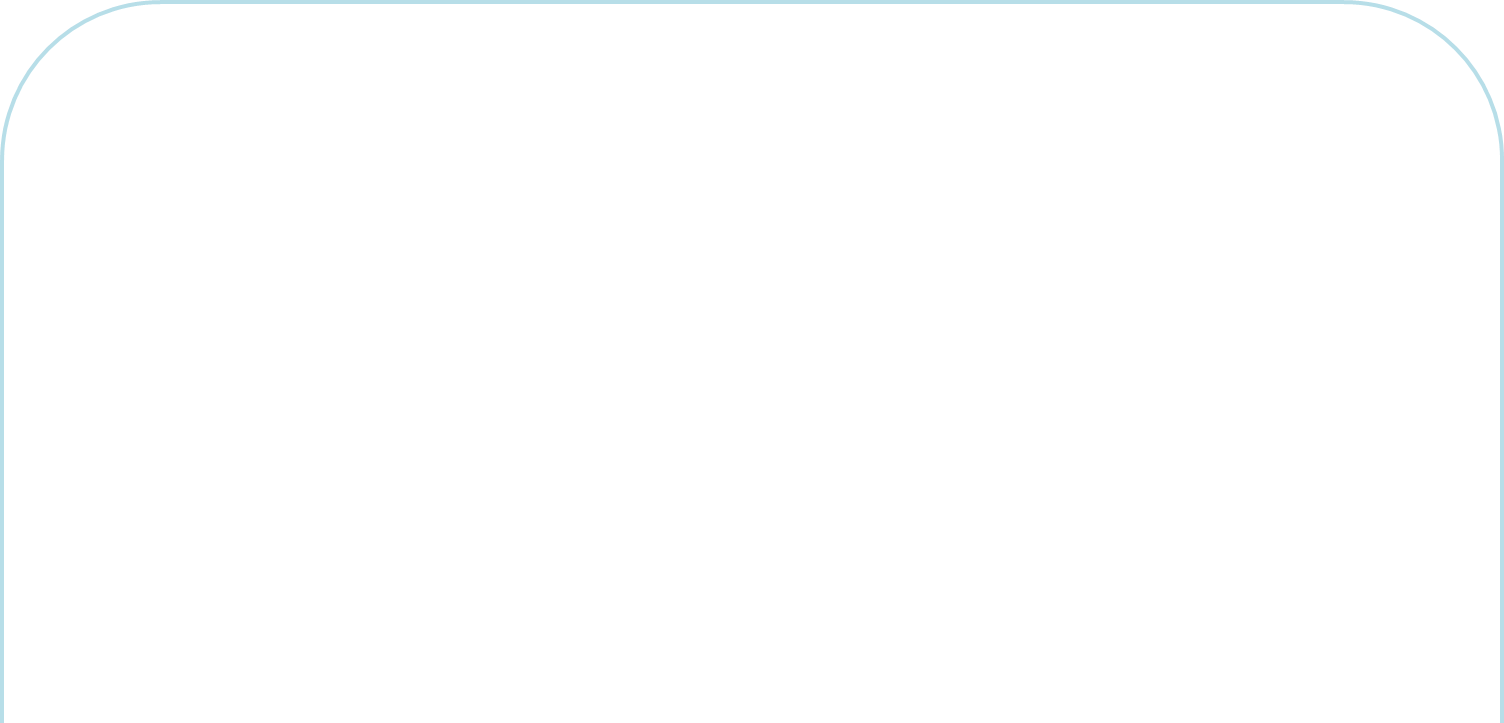 РЕАЛИЗАЦИЯ ПРОГРАММ  ПО  СОПРОВОЖДЕНИЮ
ДЕТЕЙ РАННЕГО ВОЗРАСТА В ЦЕНТРЕ «СТИМУЛ»
«Карапуз»
«Кроха»
«Будь здоров, малыш»
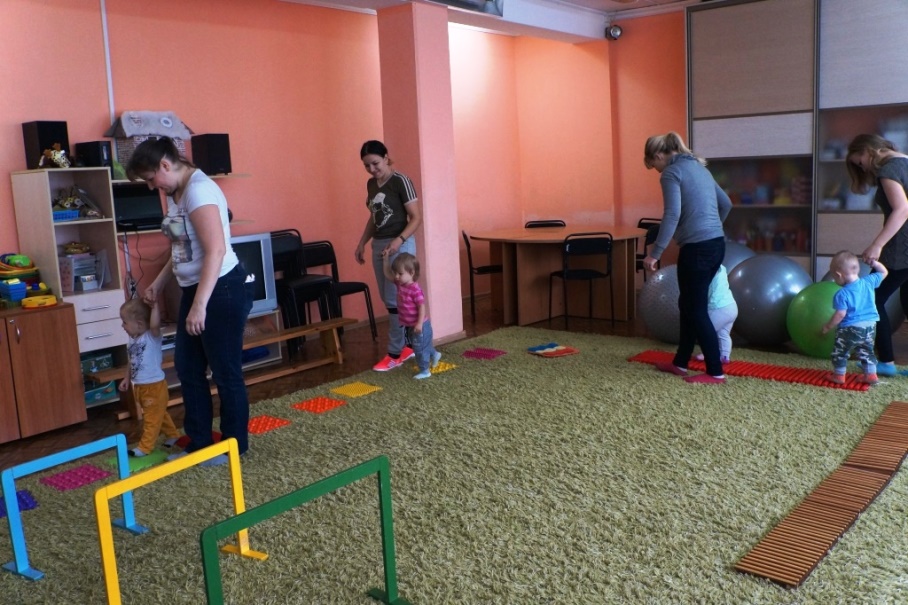 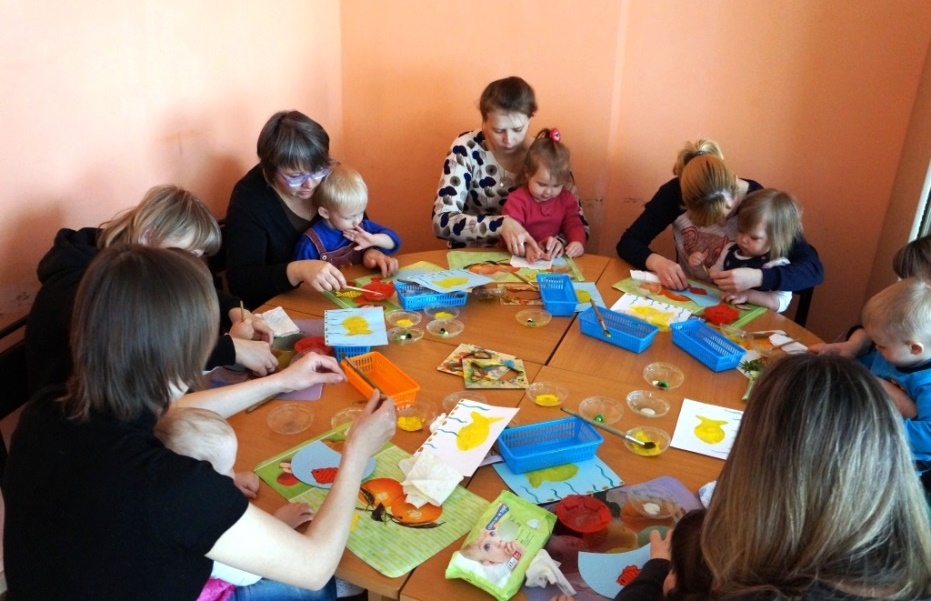 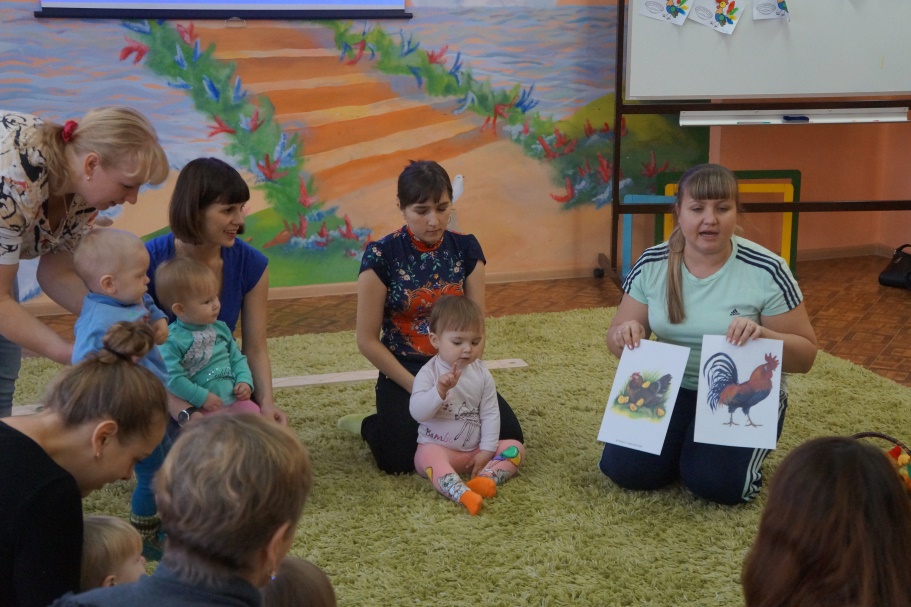 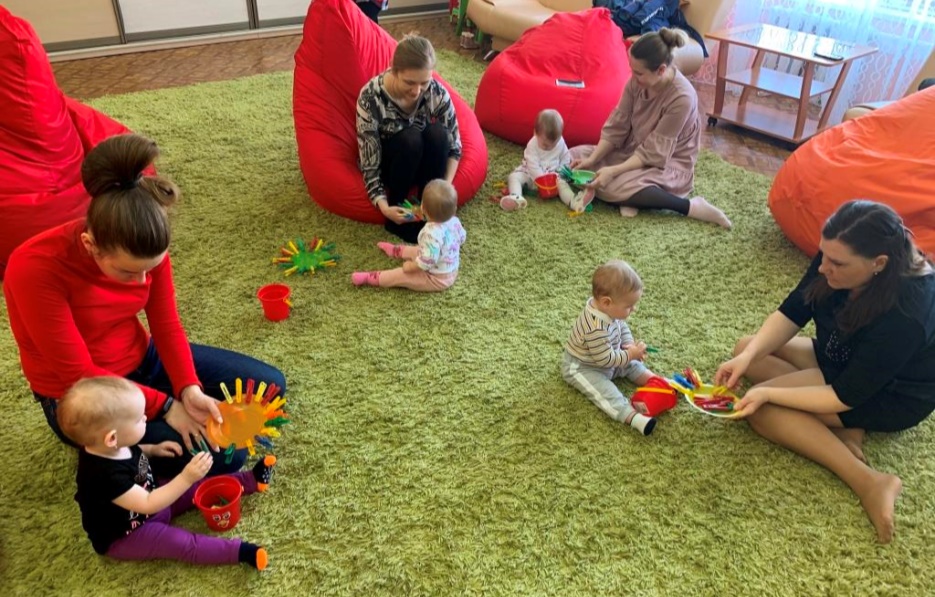 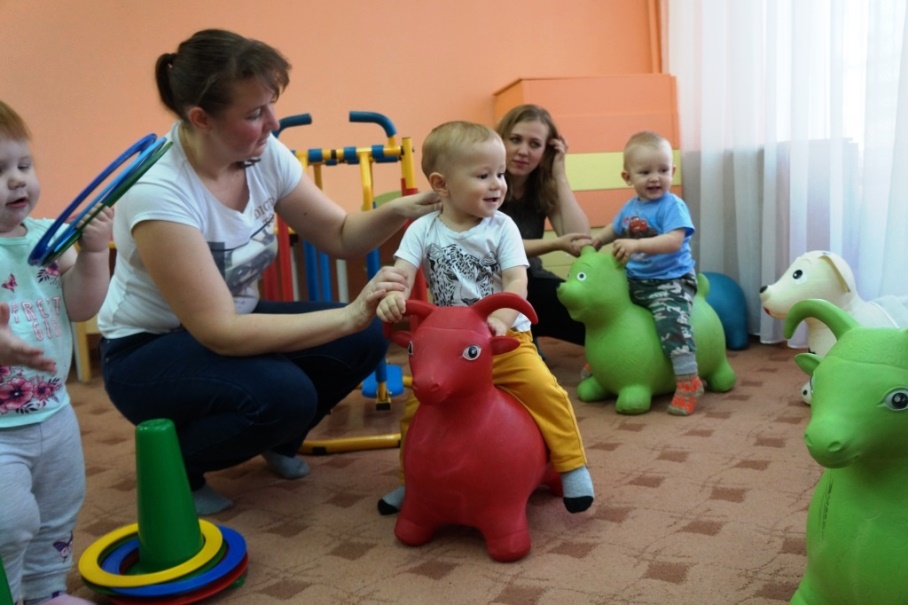 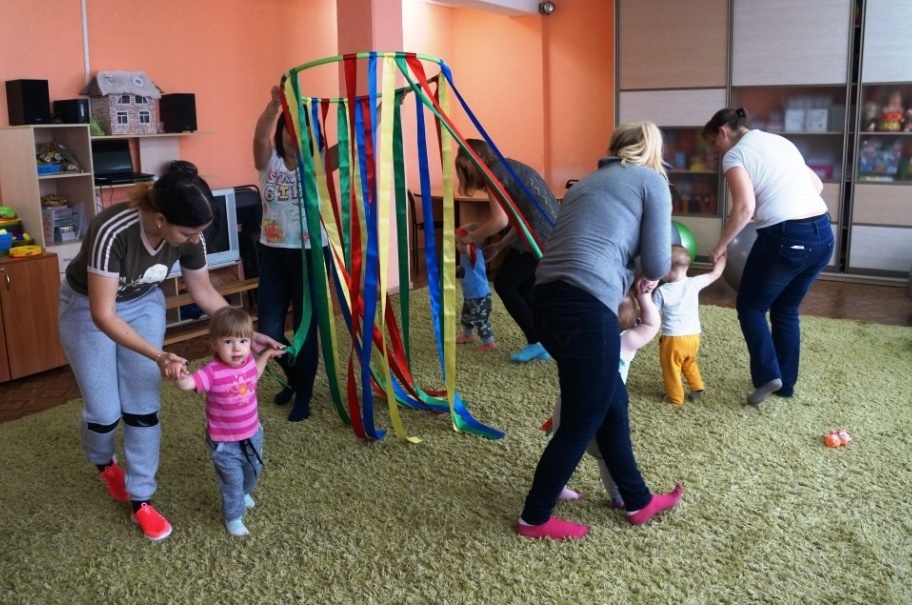 Проект «Поддержка семей, имеющих детей»
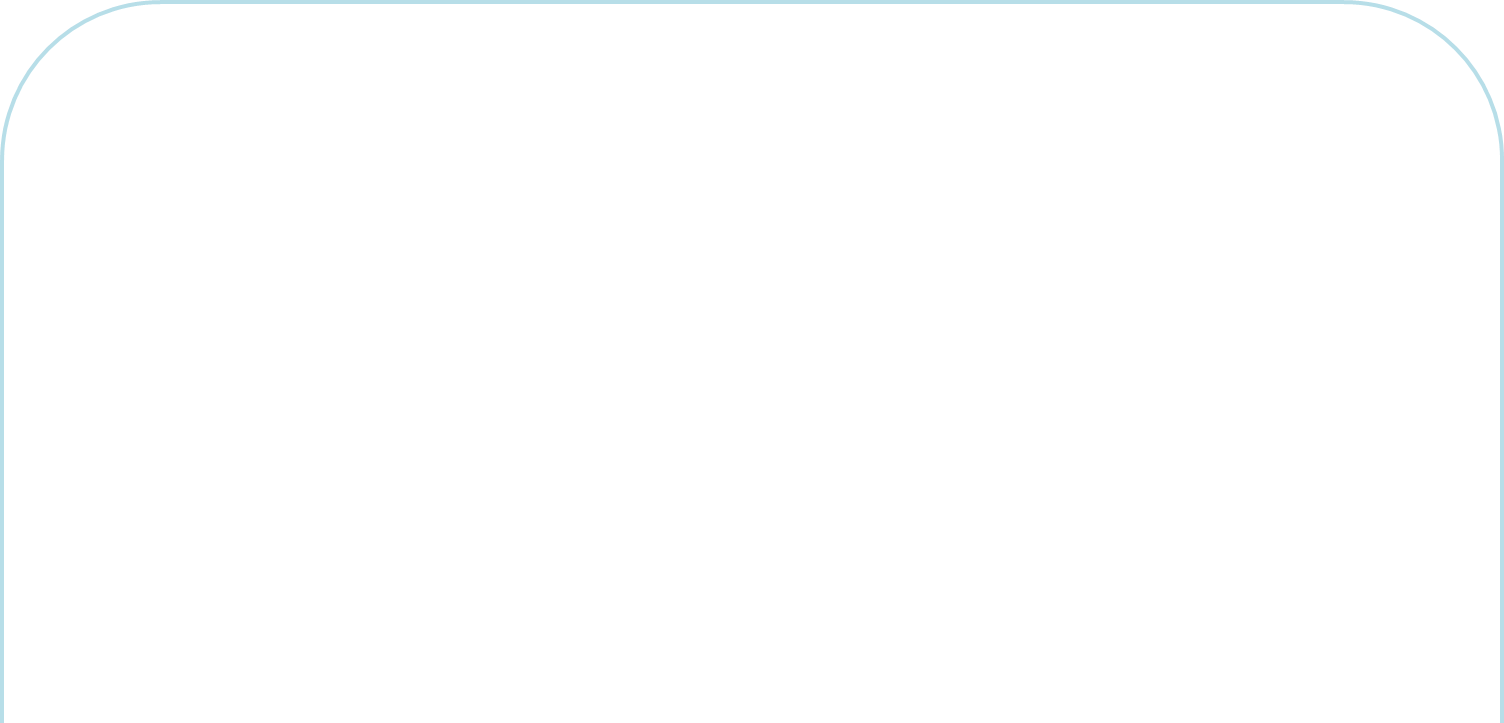 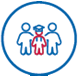 ПРОЕКТ «СЕКРЕТЫ УСПЕШНЫХ РОДИТЕЛЕЙ»
МДОУ №3 «Лукошко»
МДОУ №5 «Радуга»
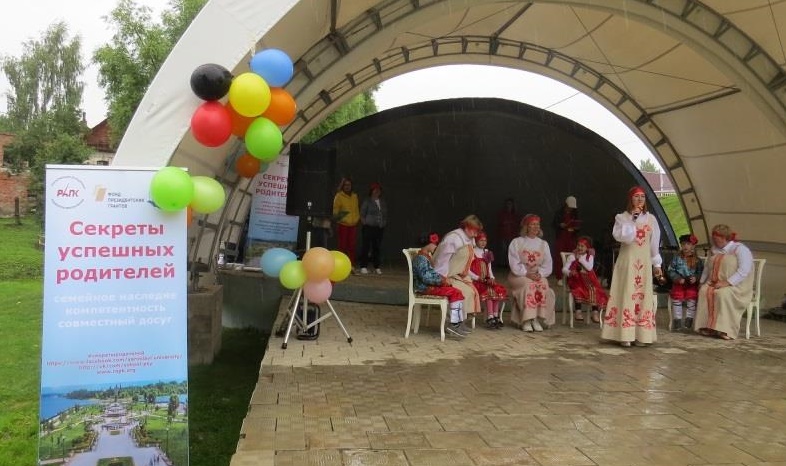 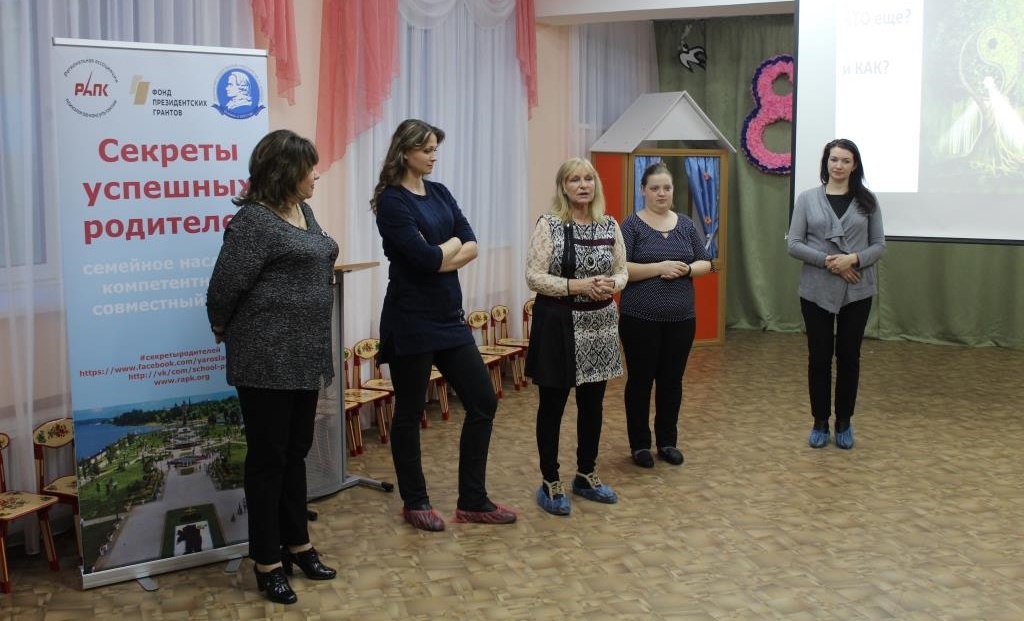 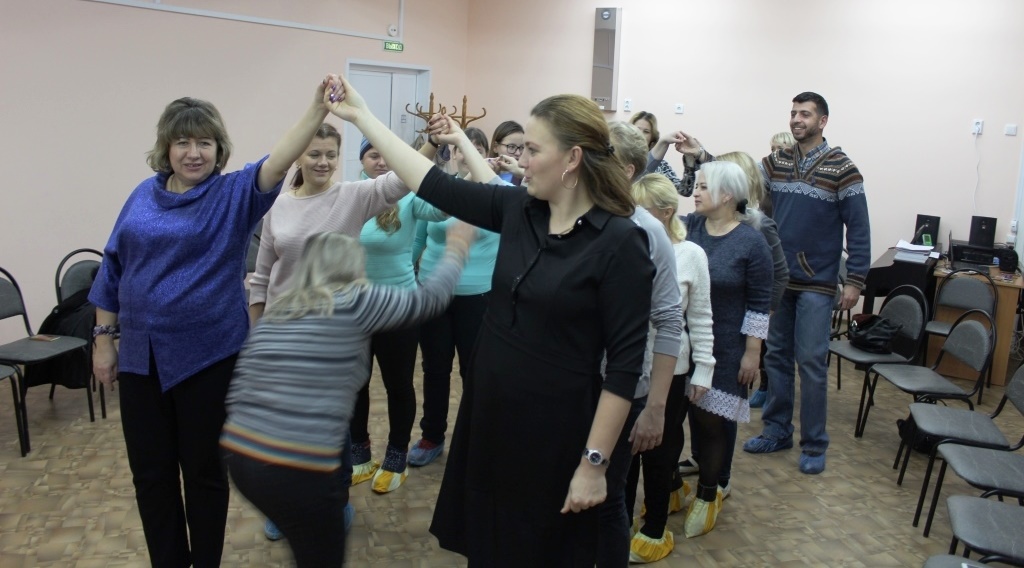 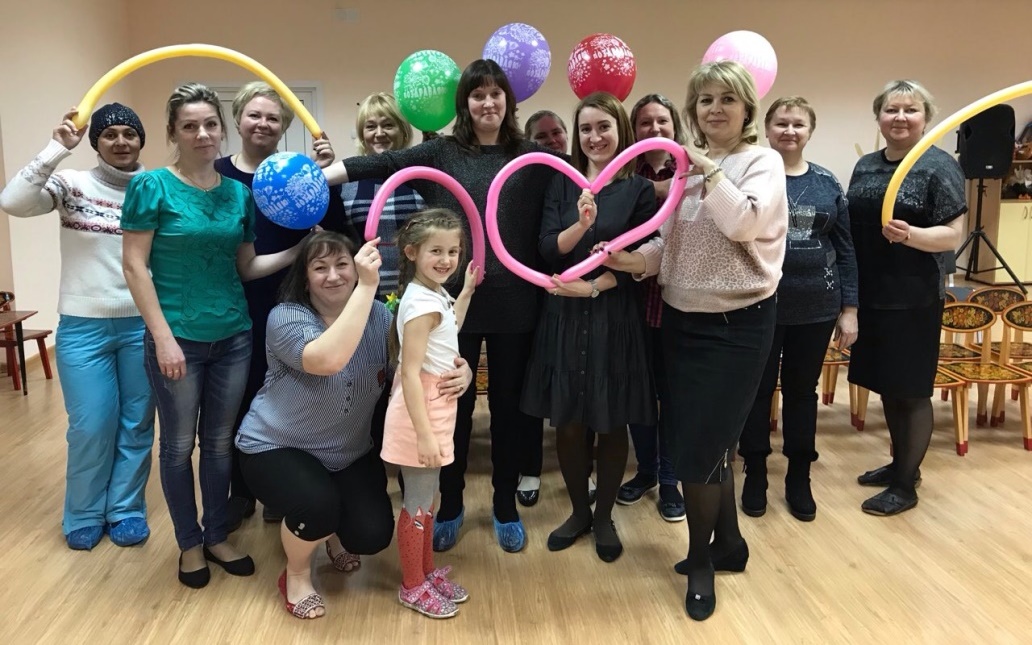 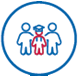 Проект «Поддержка семей, имеющих детей»
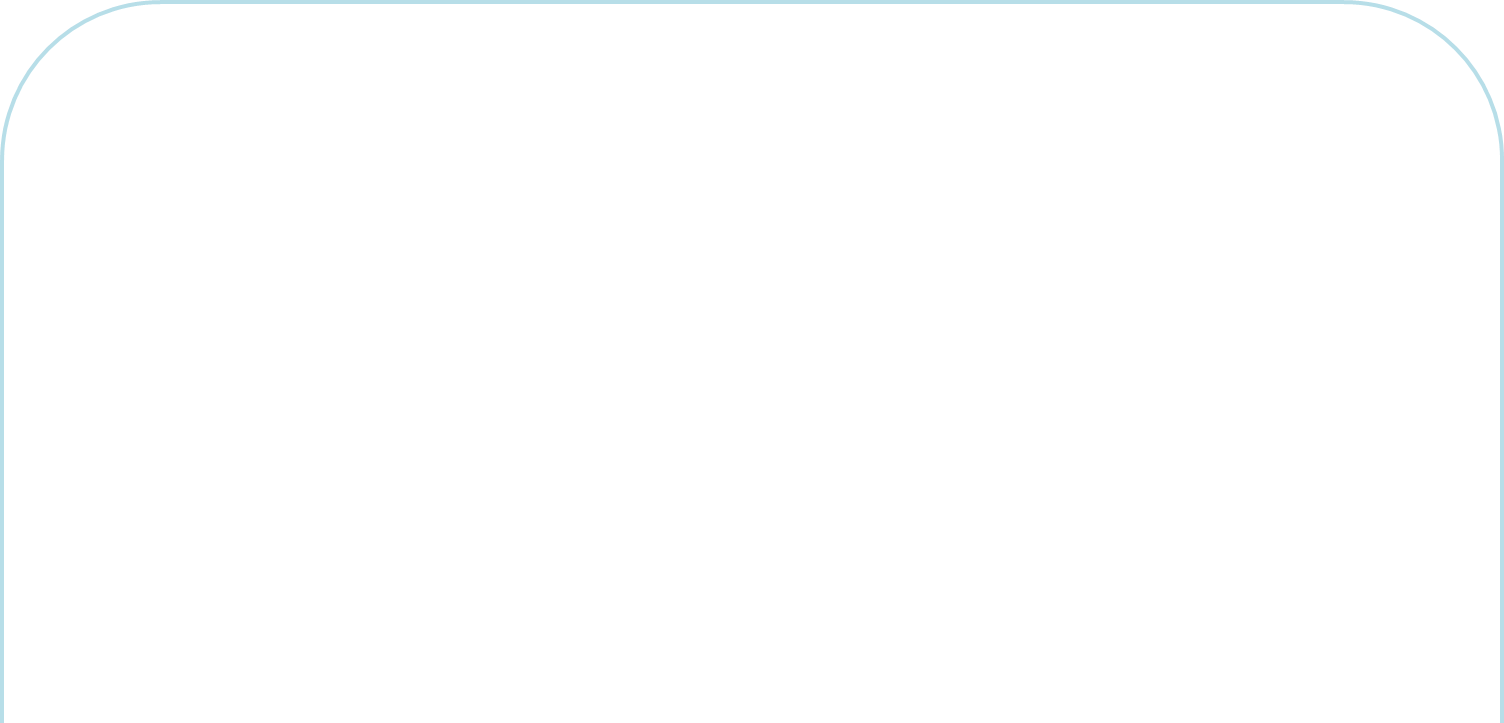 МДОУ №4 «Буратино» - базовая площадка ГАУ ДПО  ЯО «Институт развития образования» по теме «Модель организации ранней помощи детям от 1,5 до 3 лет, имеющим ограничения жизнедеятельности, в ДОУ»
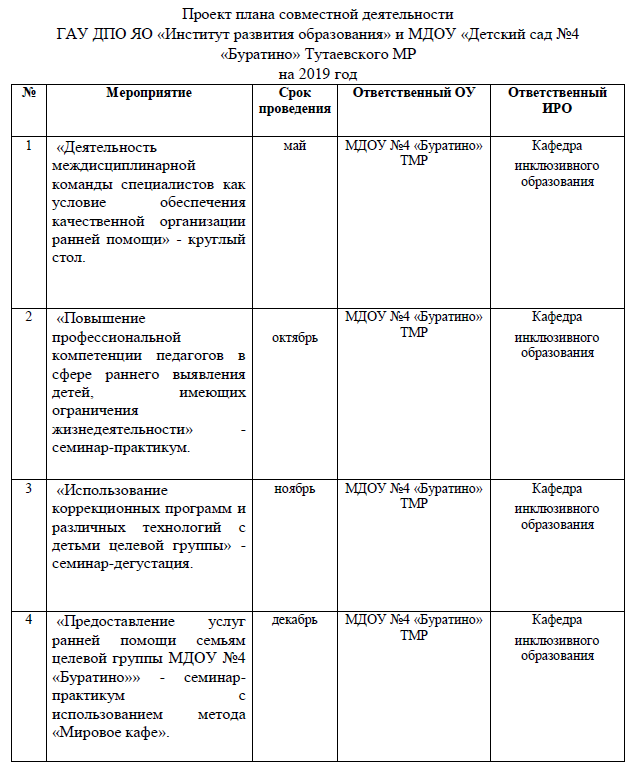 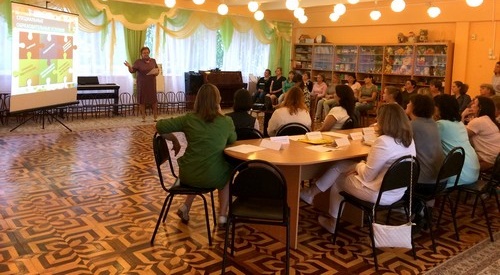 Проект «Социальная активность»
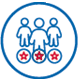 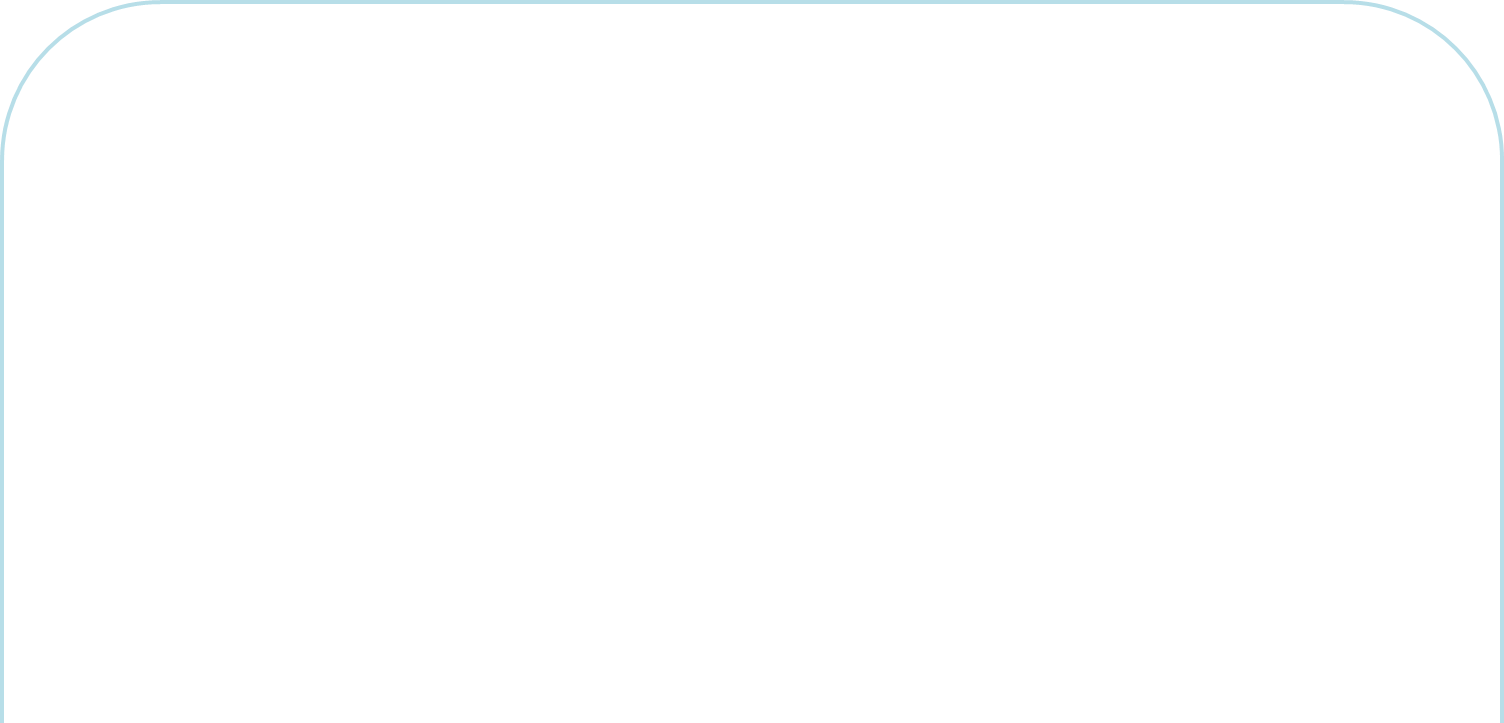 ДЕТСКОЕ ДОСУГОВОЕ ДВИЖЕНИЕ «К ИСТОКАМ НАШИМ»
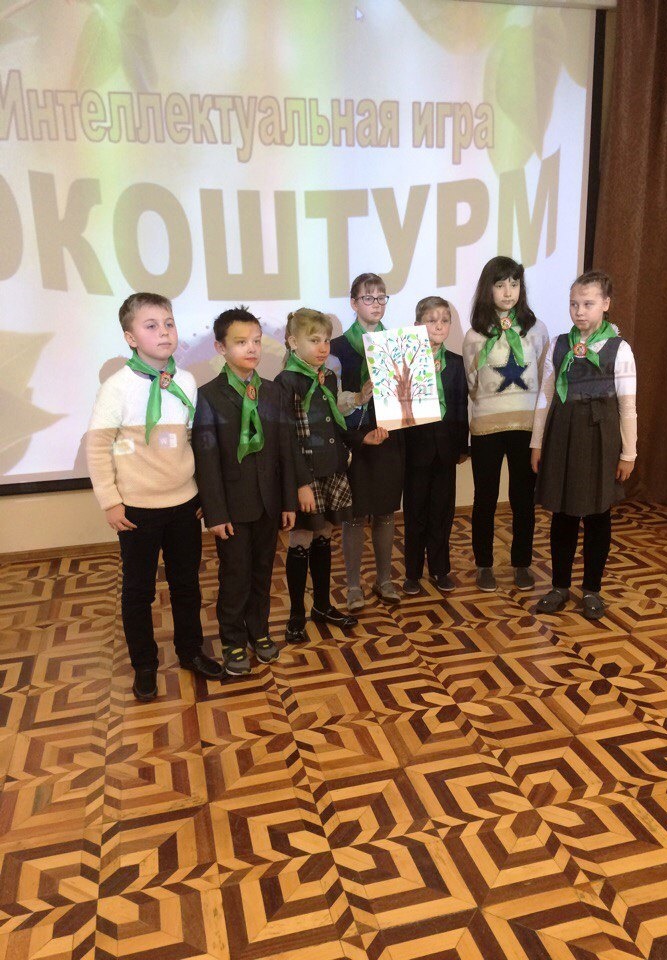 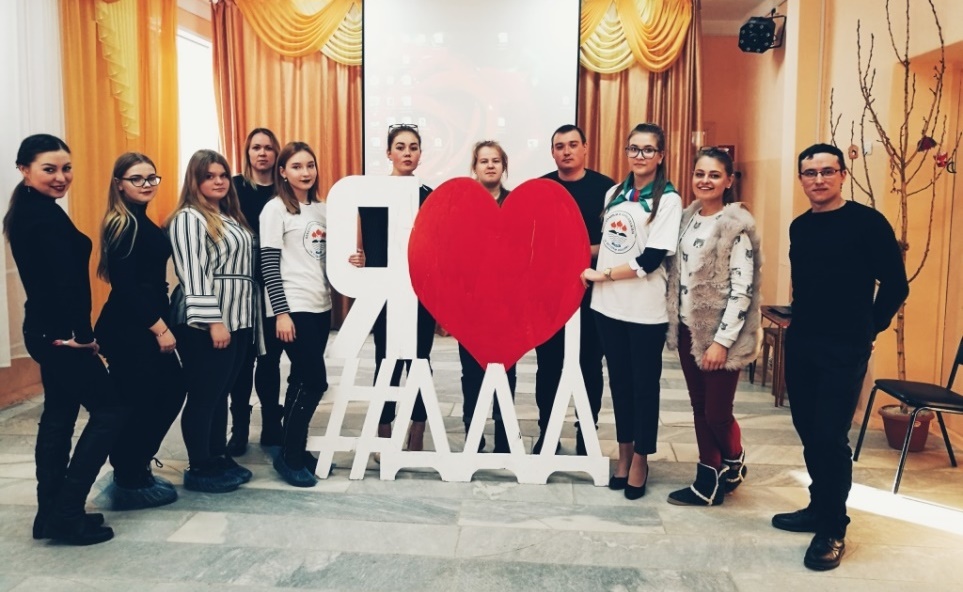 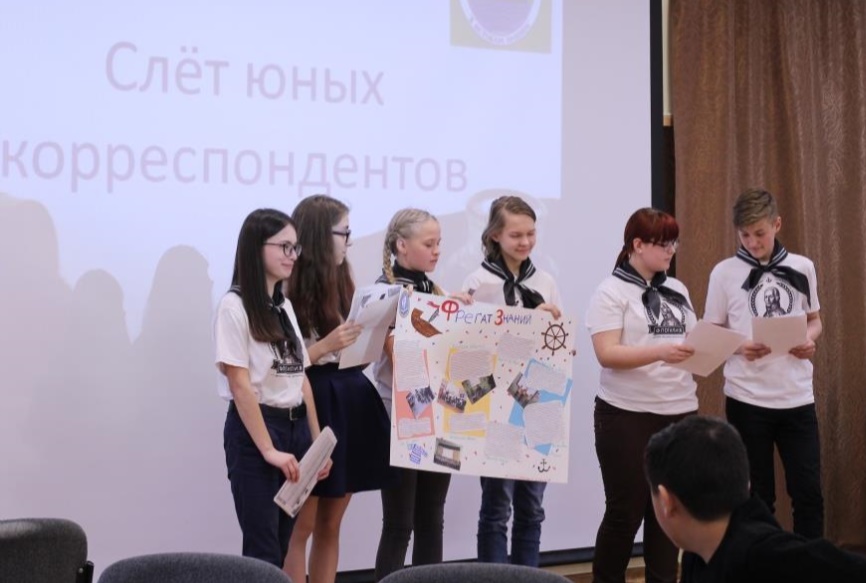 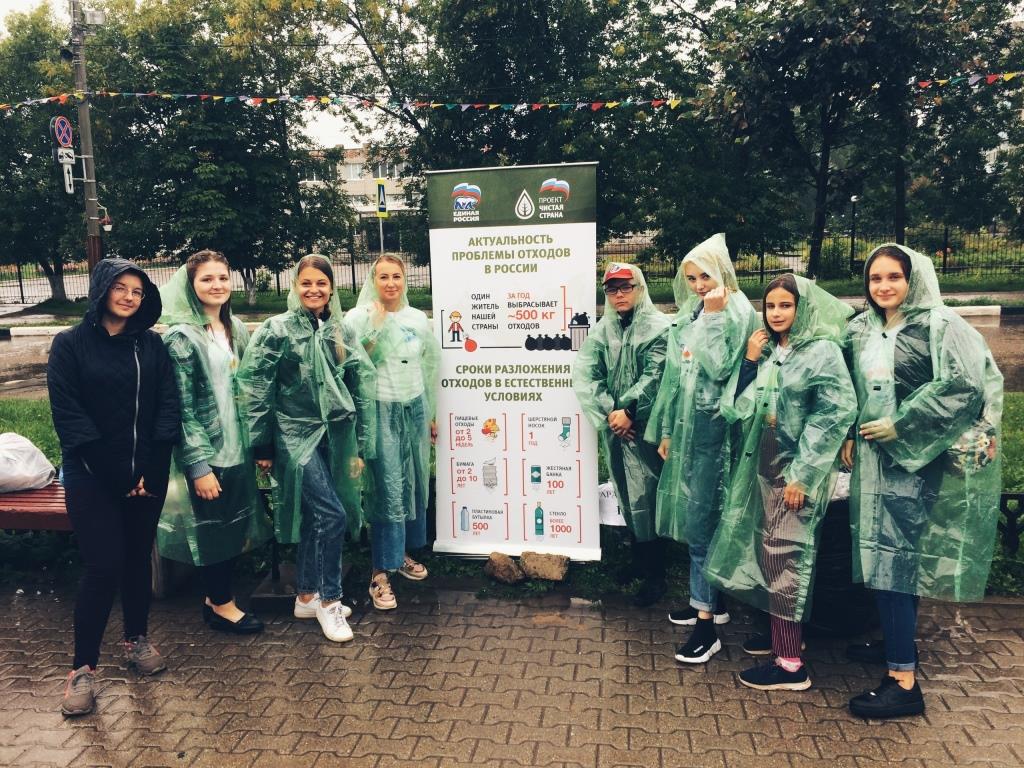 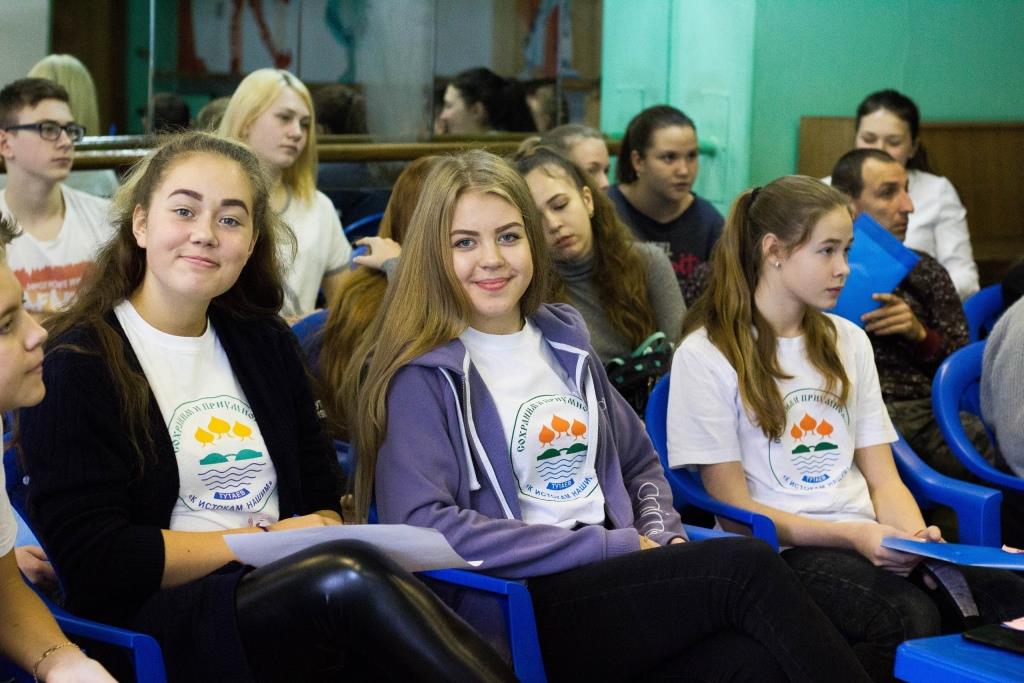 Проект «Социальная активность»
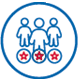 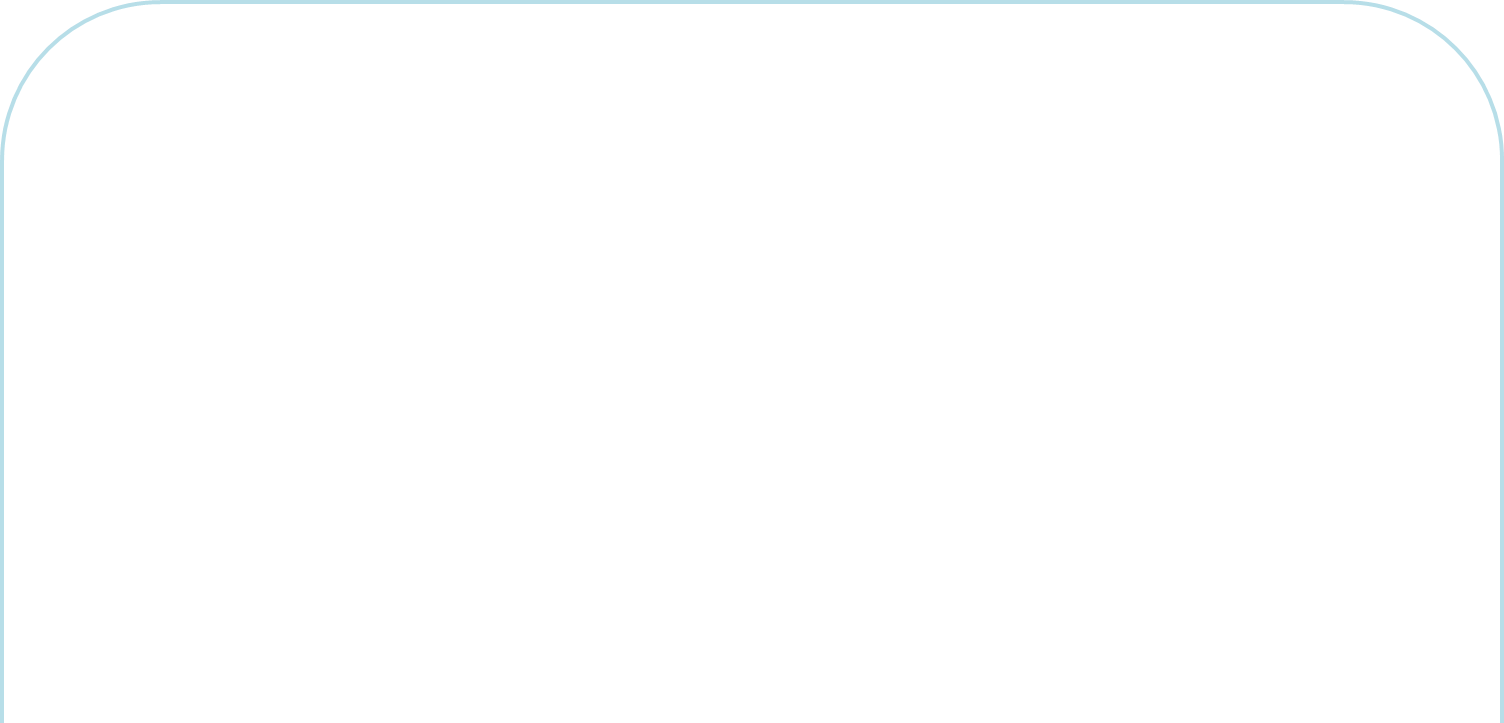 ЯРМАРКА ДЕТСКО-ВЗРОСЛЫХ СОЦИАЛЬНО-ЗНАЧИМЫХ
ПРОЕКТОВ  И ИНИЦИАТИВ «ЛЕТОПИСЬ ДОБРЫХ ДЕЛ»
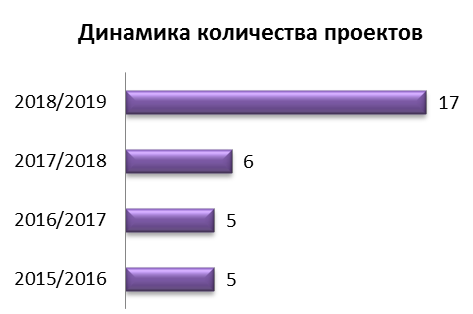 Проекты – победители 2018 года:
Проект «Диалог поколений и национальностей – путь к пониманию», МОУ СШ №3
Проект «Добрая дорога детства», МОУ СШ №7 им. адмирала Ф.Ф. Ушакова
Проект «Безопасная дорога», МОУ СШ №6
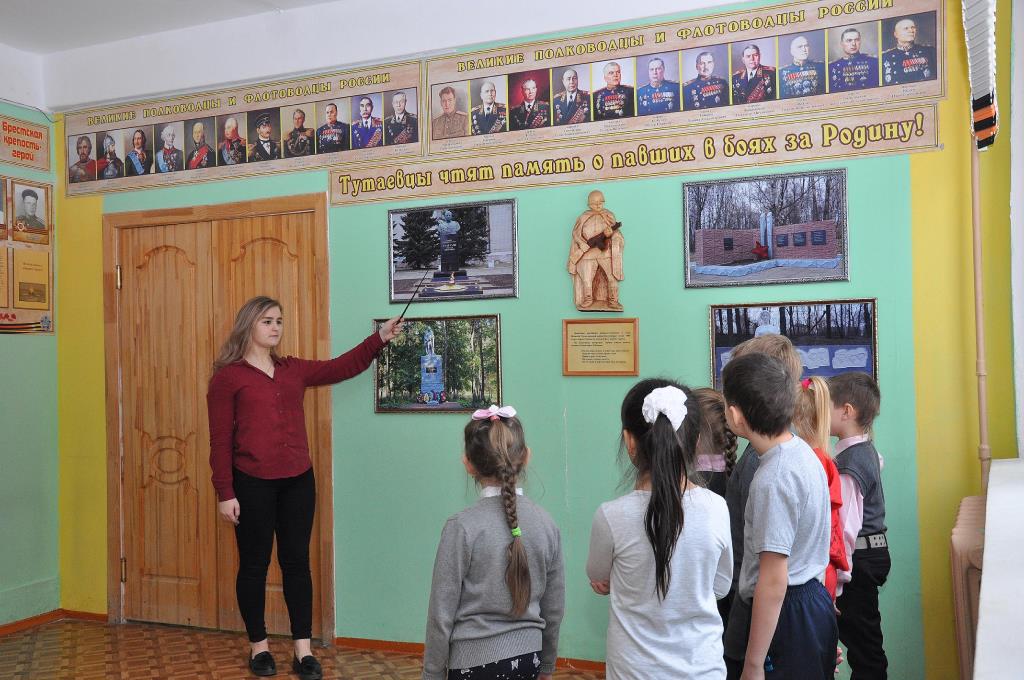 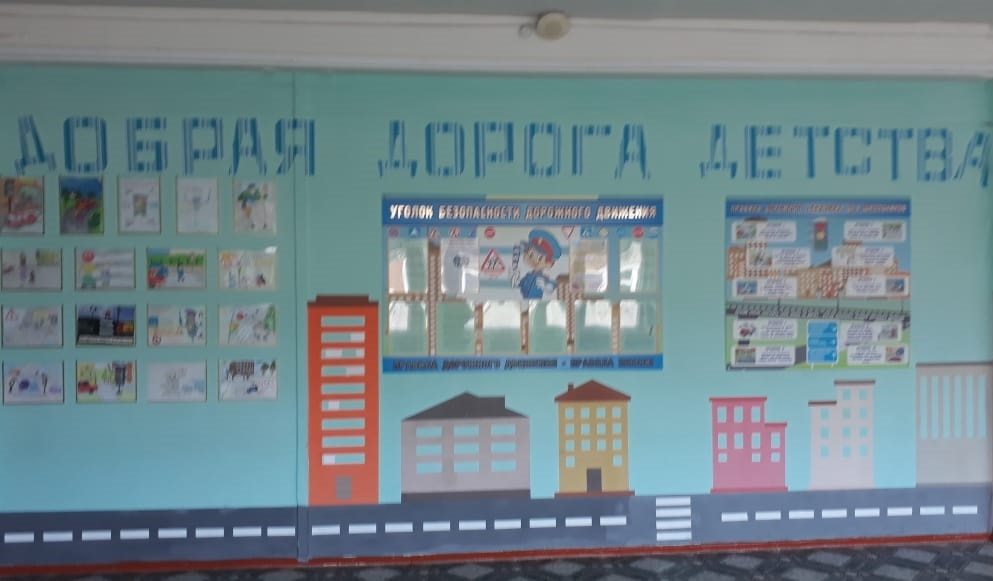 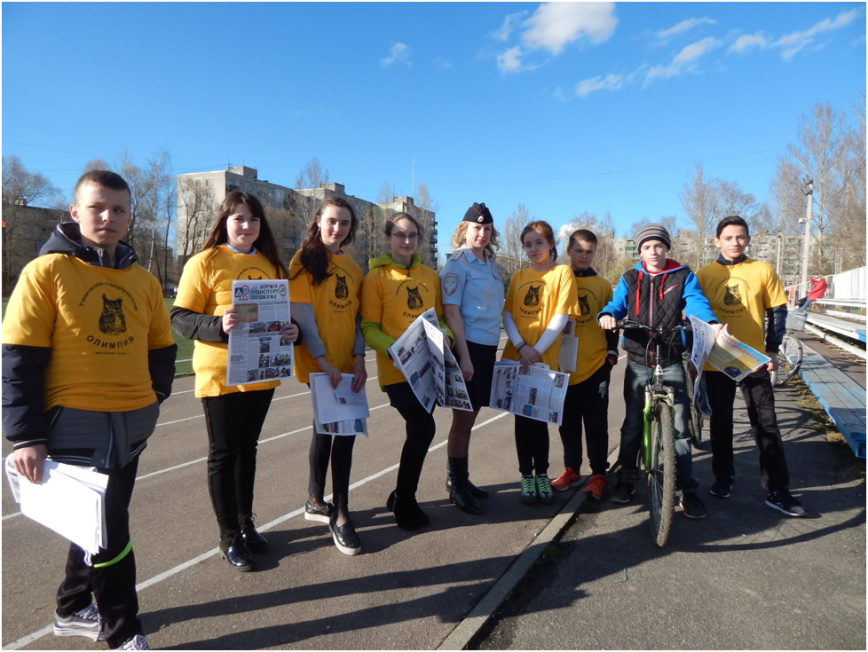 Проект «Социальная активность»
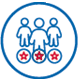 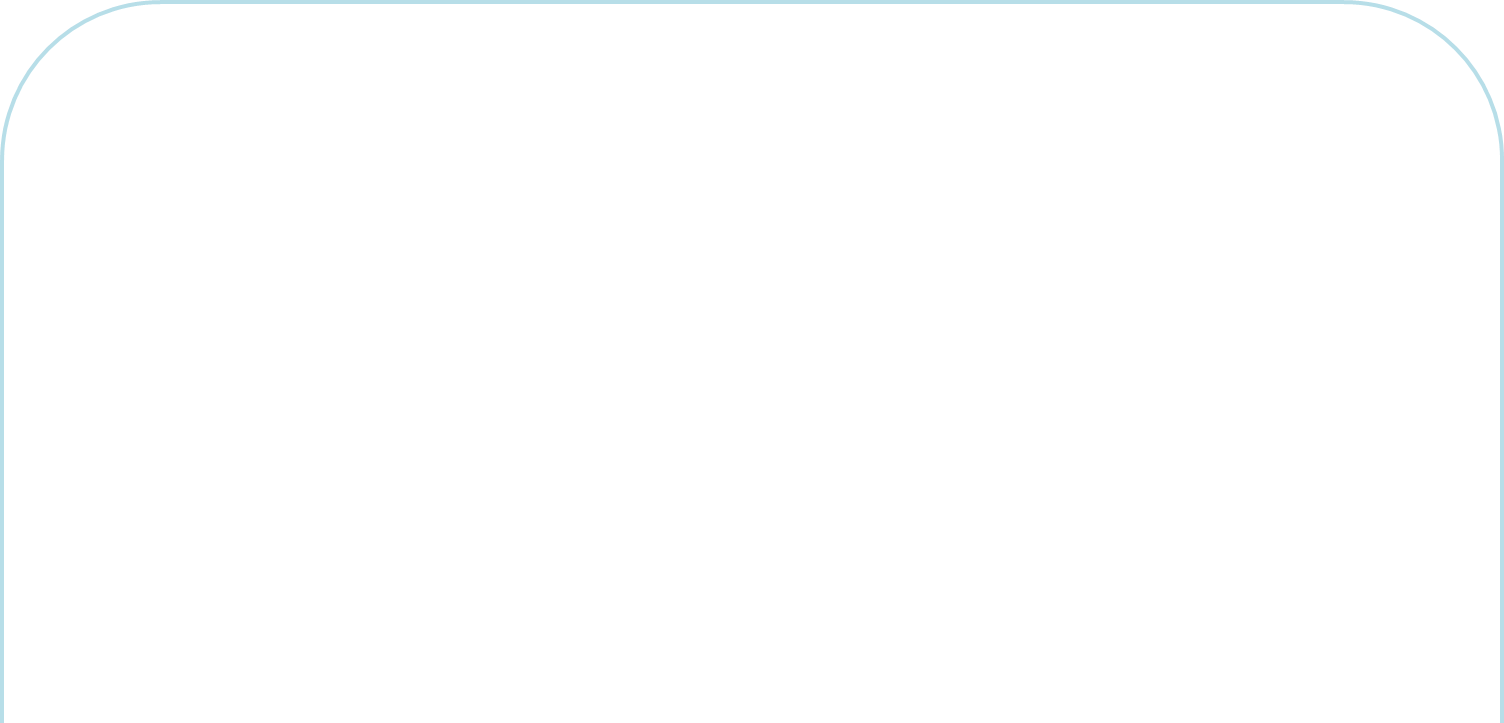 СМОТР-КОНКУРС «ДОБРЫЙ КЛАСС»
Главная цель конкурса – формирование у детей основ нравственности и воспитание в них любови и доброты к окружающим. 
7 г класс МОУ СШ № 6 (классный руководитель Крамарева Ирина Сергеевна) - победитель в номинации «Доброе  дело само себя хвалит».
4 б класс МОУ СШ № 6 (классный руководитель Овсянникова Ольга Геннадьевна) -лауреат.
СОЗДАНИЕ ВОЛОНТЕРСКИХ И ДОБРОВОЛЬЧЕСКИХ ЦЕНТРОВ
будет разработан стандарт функционирования сообществ добровольцев и волонтеров 
будет создана единая информационная платформа для общения и взаимодействия объединений и сообществ волонтеров.
будут разработаны образовательные программы подготовки специалистов по работе в сфере добровольчества и технологиям работы с волонтерами в образовательных организациях.
Единый государственный экзамен
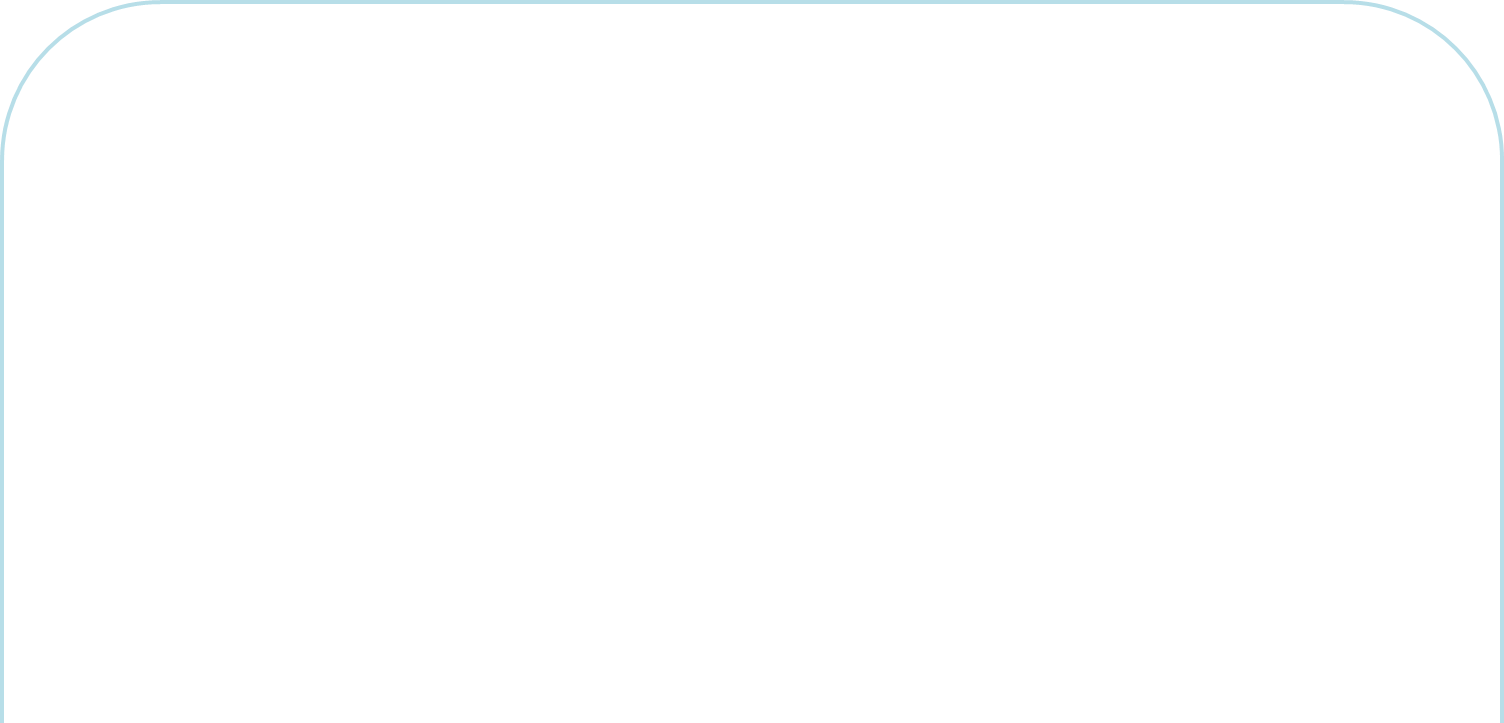 ОТНОСИТЕЛЬНЫЙ СРЕДНИЙ БАЛЛПО РУССКОМУ ЯЗЫКУ
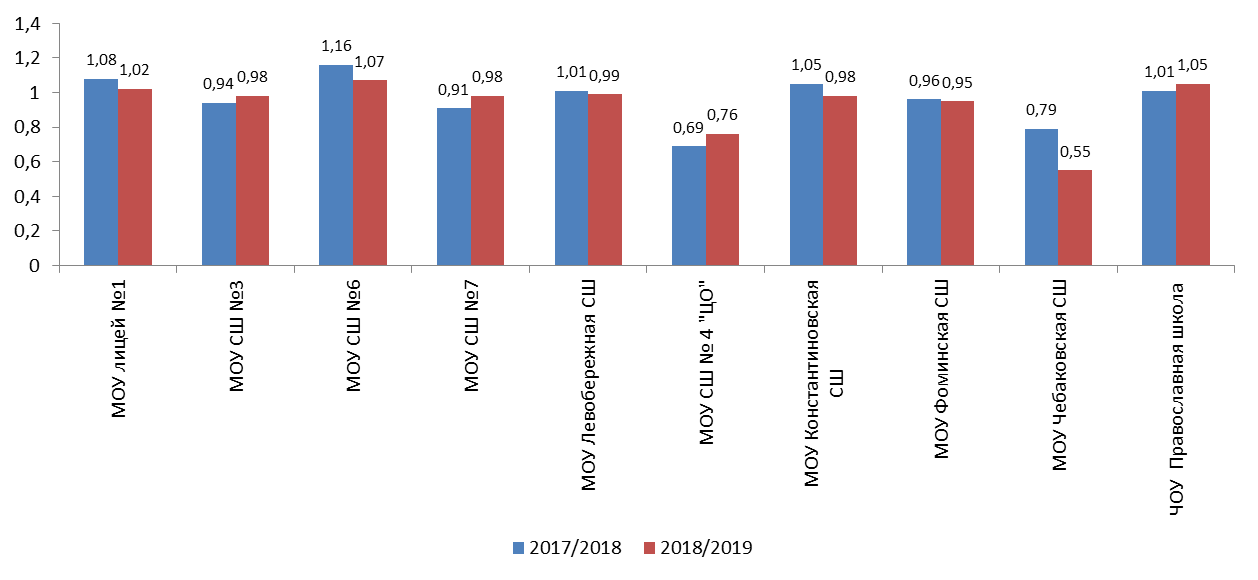 Относительный средний балл по области – 1, по району – 0,98 (2018 – 1).
Единый государственный экзамен
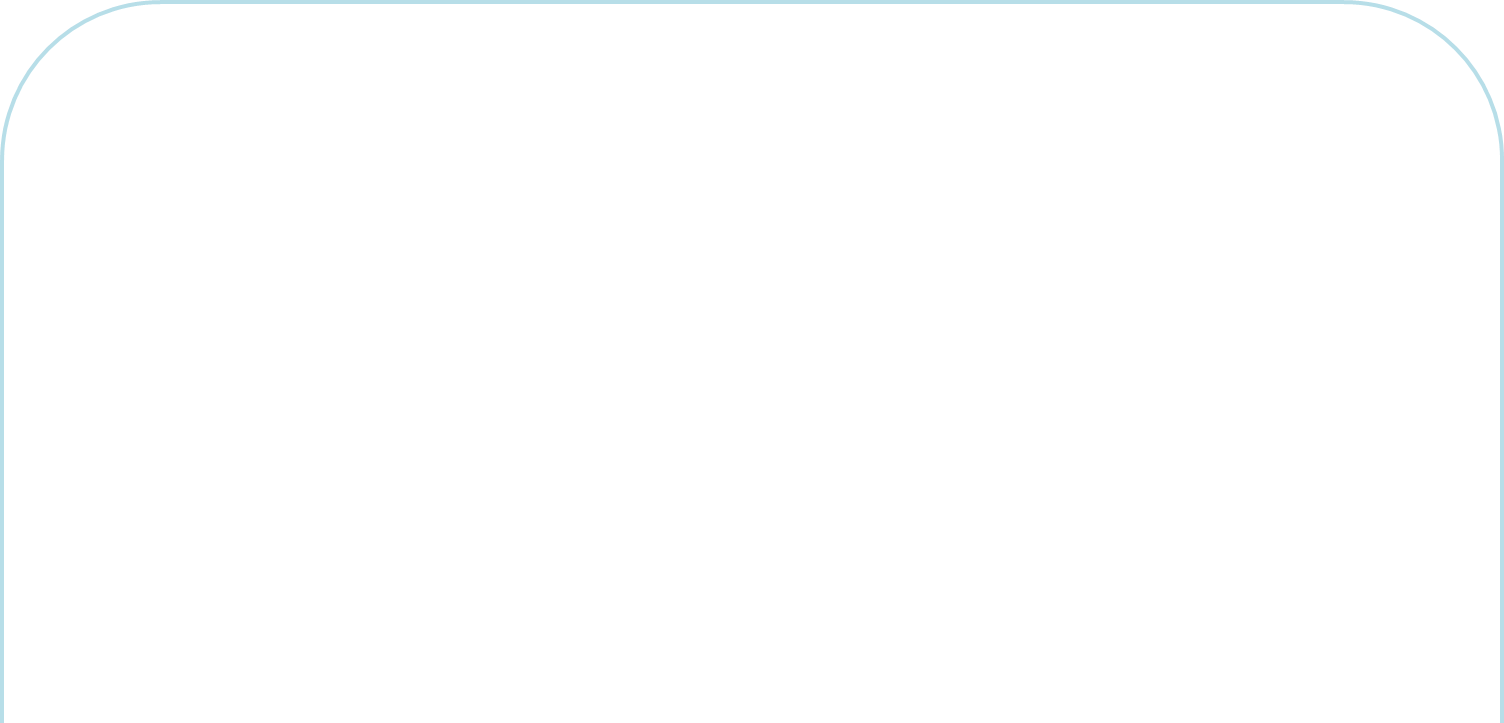 ОТНОСИТЕЛЬНЫЙ СРЕДНИЙ БАЛЛПО МАТЕМАТИКЕ
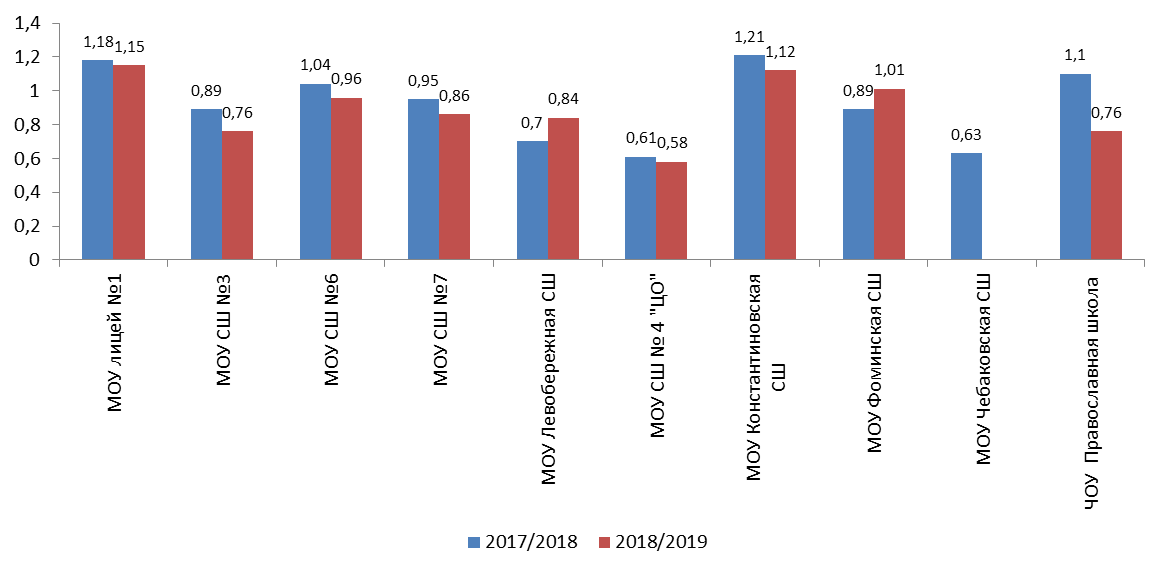 Относительный средний балл по области – 1, по району – 0,93 (2018 – 0,99).
Ключевые образовательные компетенции
ЦЕЛИ И ПОКАЗАТЕЛИ НАЦПРОЕКТА
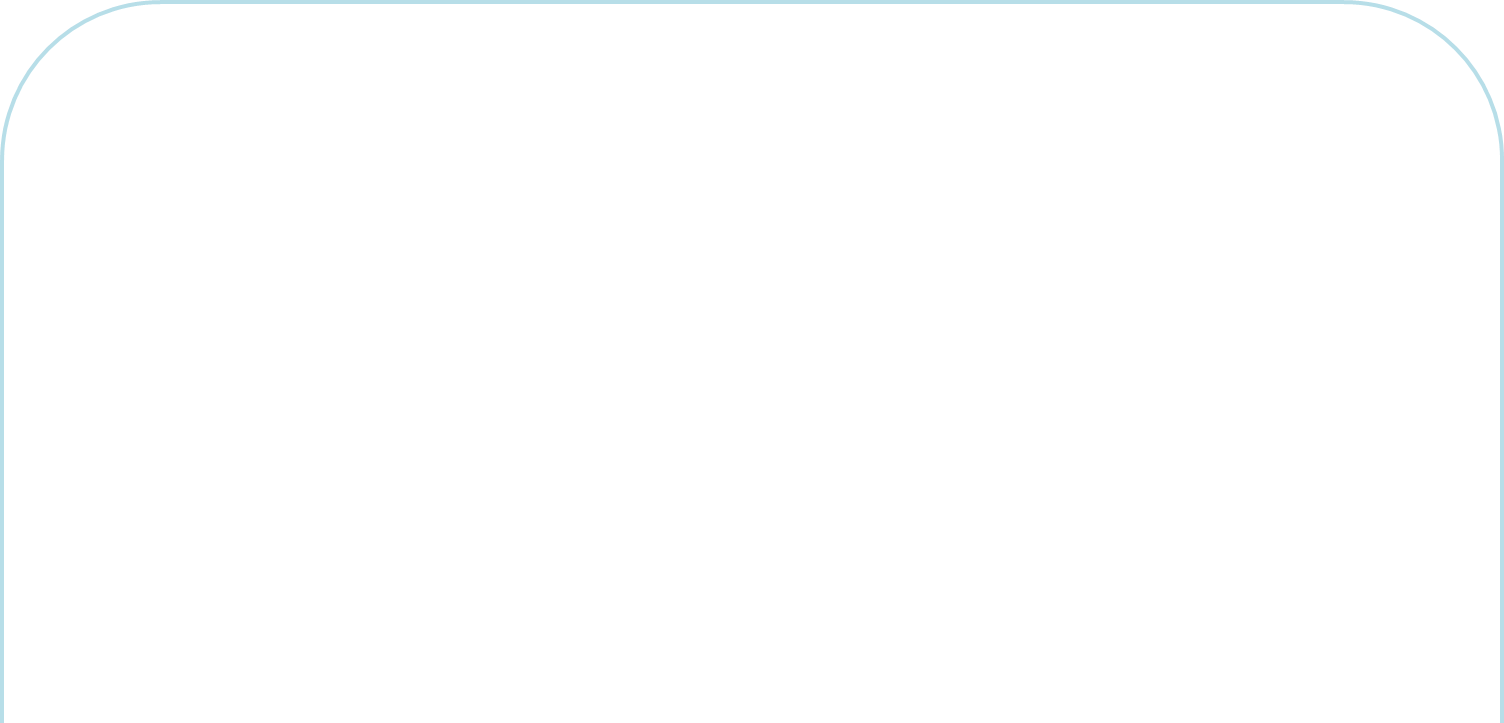 Ценностно-смысловые 
компетенции
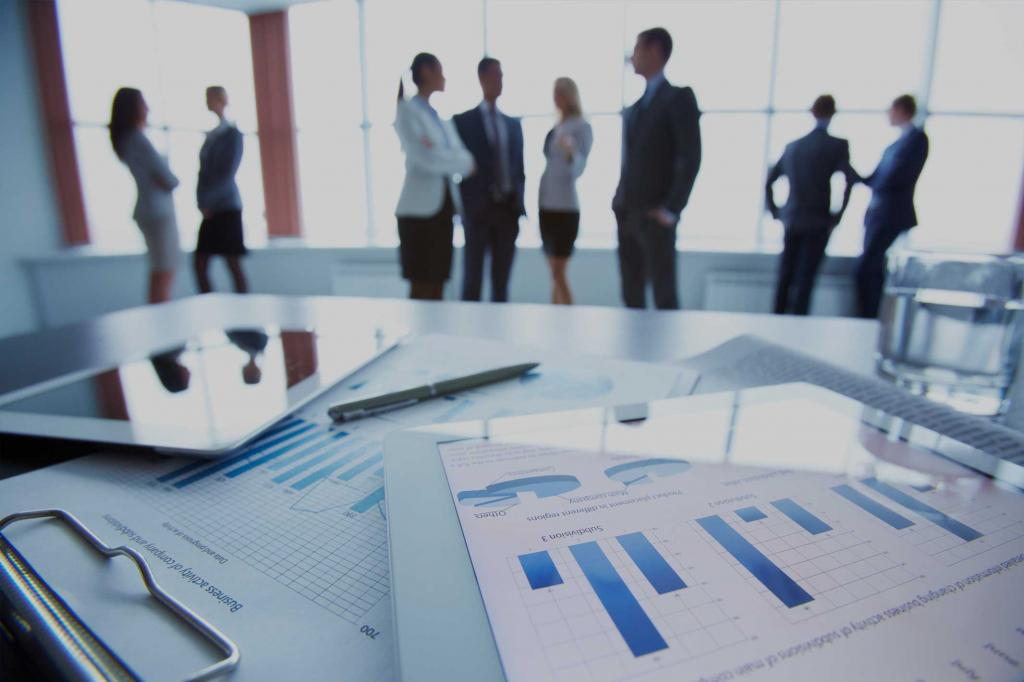 Общекультурные 
компетенции
Компетенции личностного 
самосовершенствования
Социально-трудовые 
компетенции
Учебно-познавательные 
компетенции
Коммуникативные 
компетенции
Информационные 
компетенции
Формирование финансовой грамотности
ЦЕЛИ И ПОКАЗАТЕЛИ НАЦПРОЕКТА
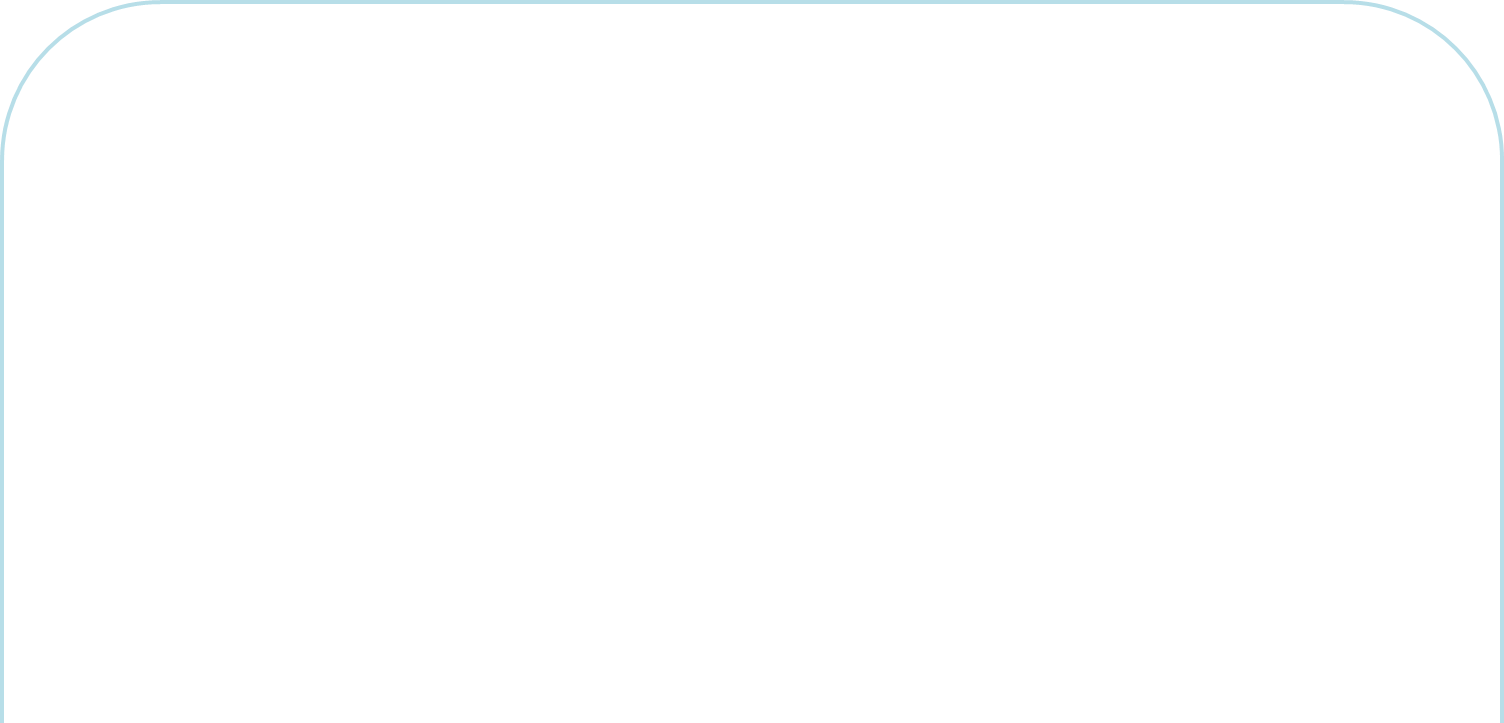 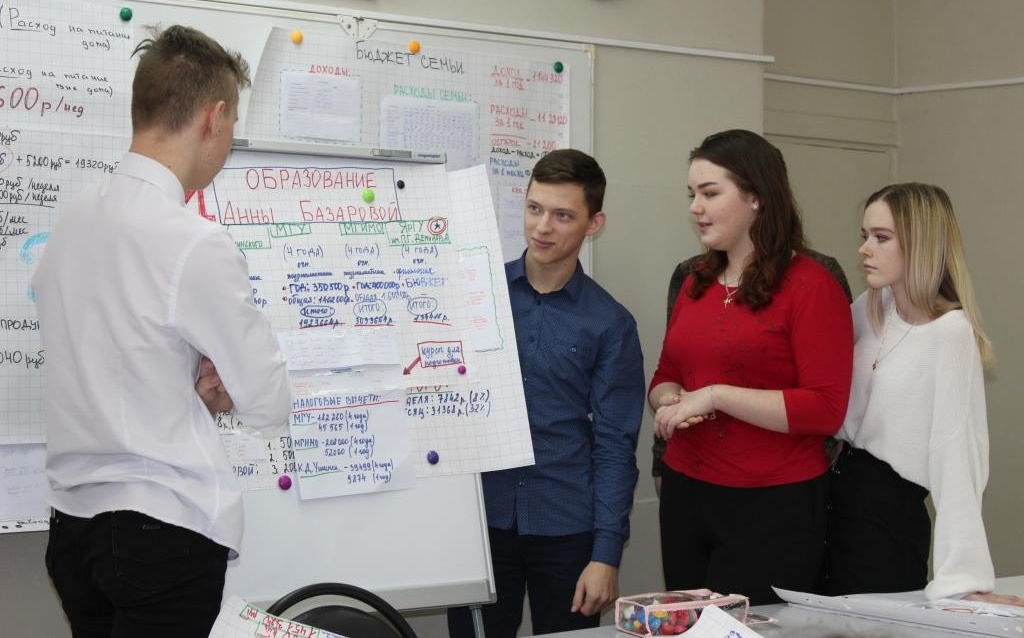 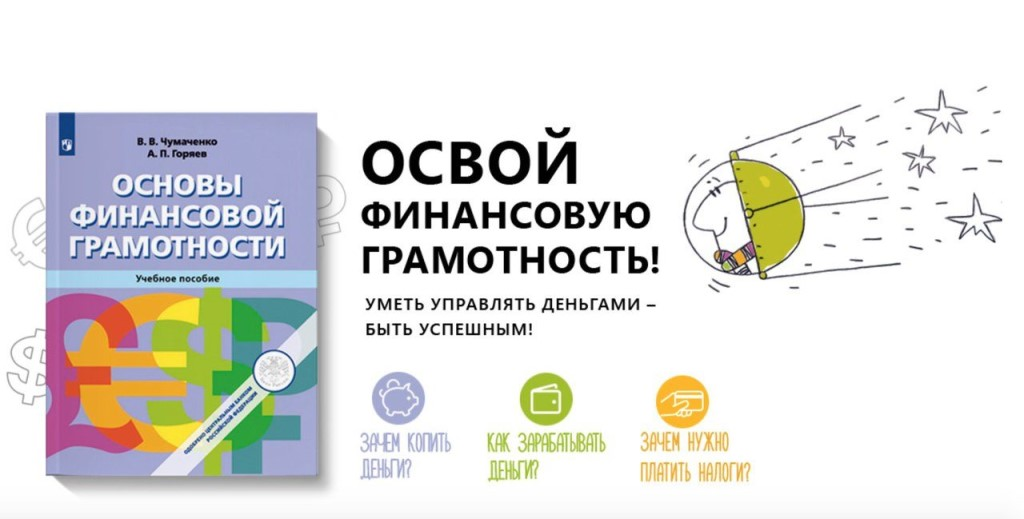 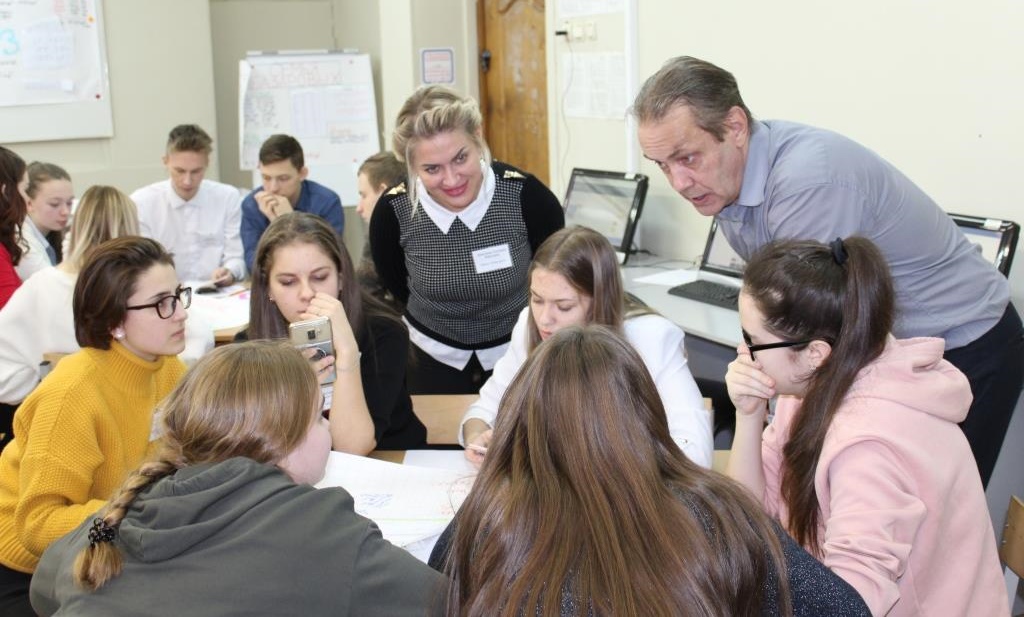 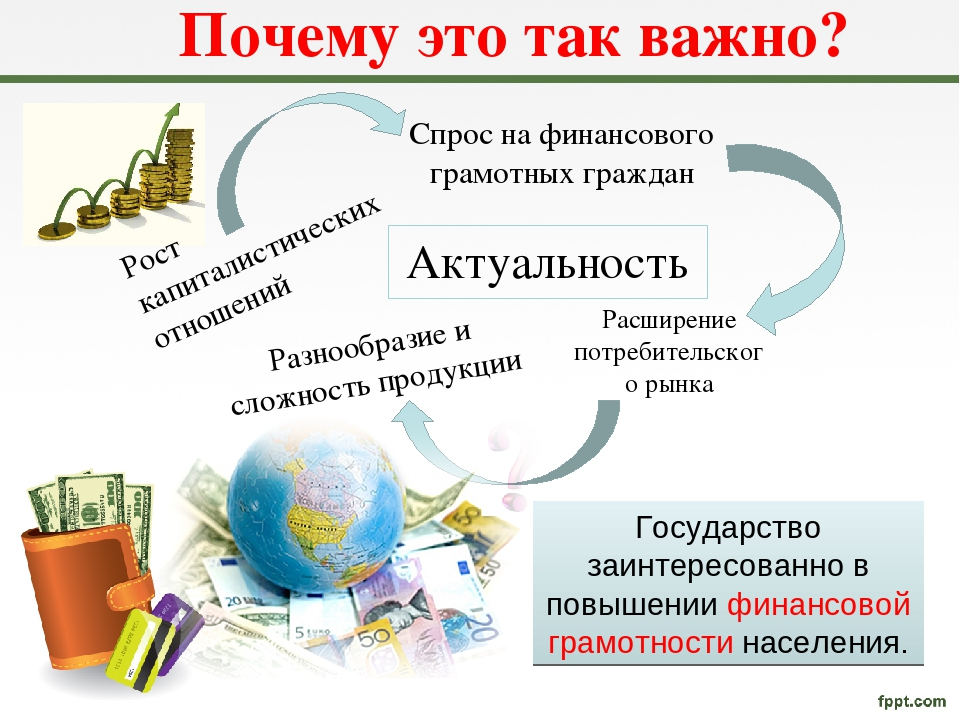 ФГОС среднего общего образования
ЦЕЛИ И ПОКАЗАТЕЛИ НАЦПРОЕКТА
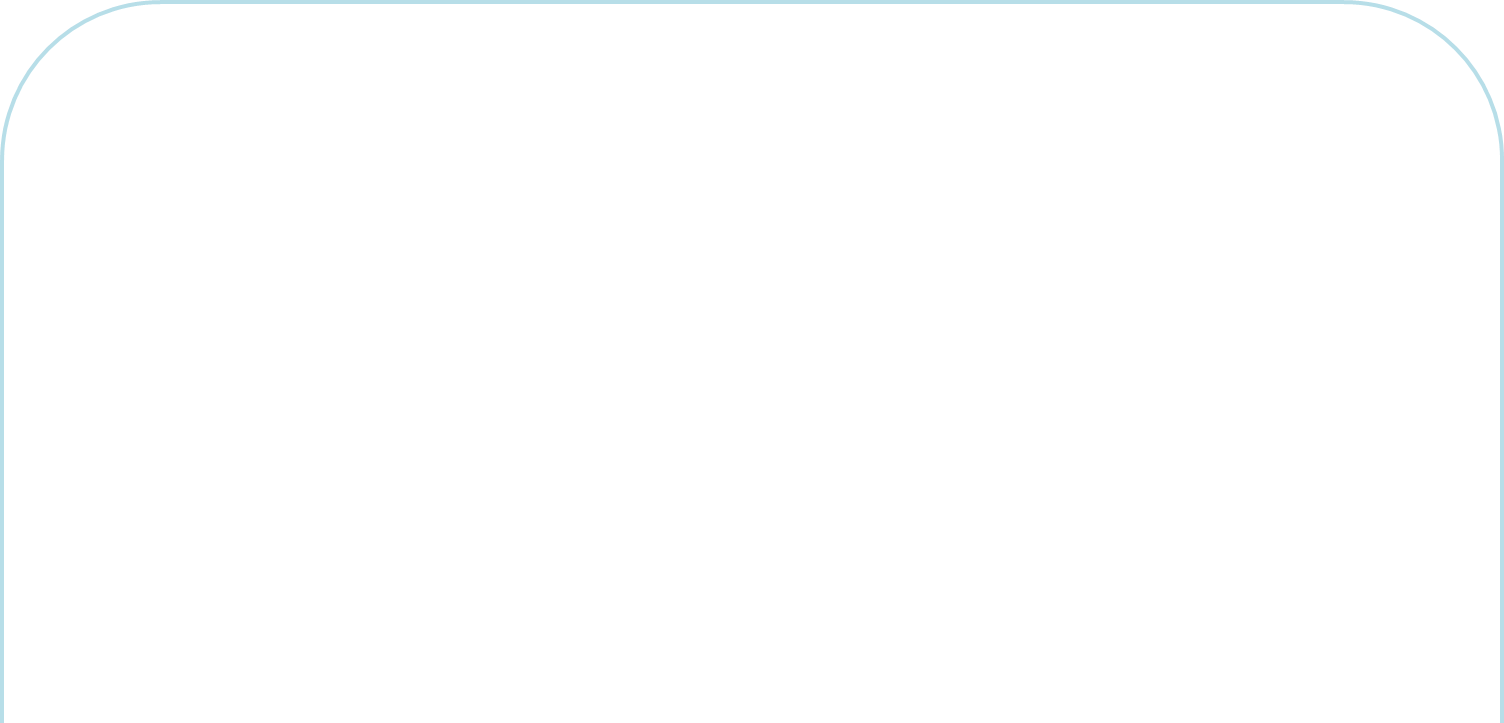 ПРОЕКТНАЯ ШКОЛА ДЛЯ СТАРШЕКЛАССНИКОВ
https://vk.com/club180637174
Основная цель - развитие проектных компетенций обучающихся 10-х классов школ Тутаевского района и повышение их мотивации к разработке и реализации индивидуального проекта.
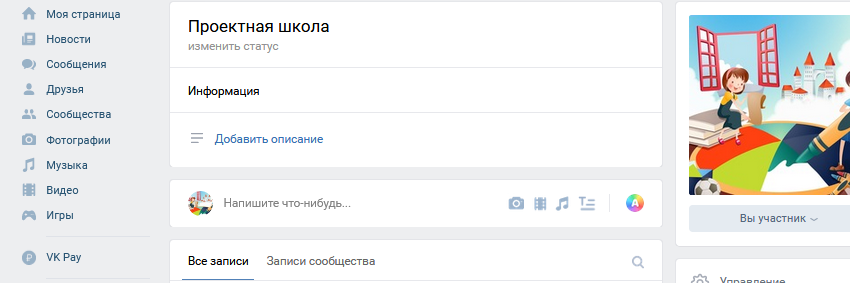 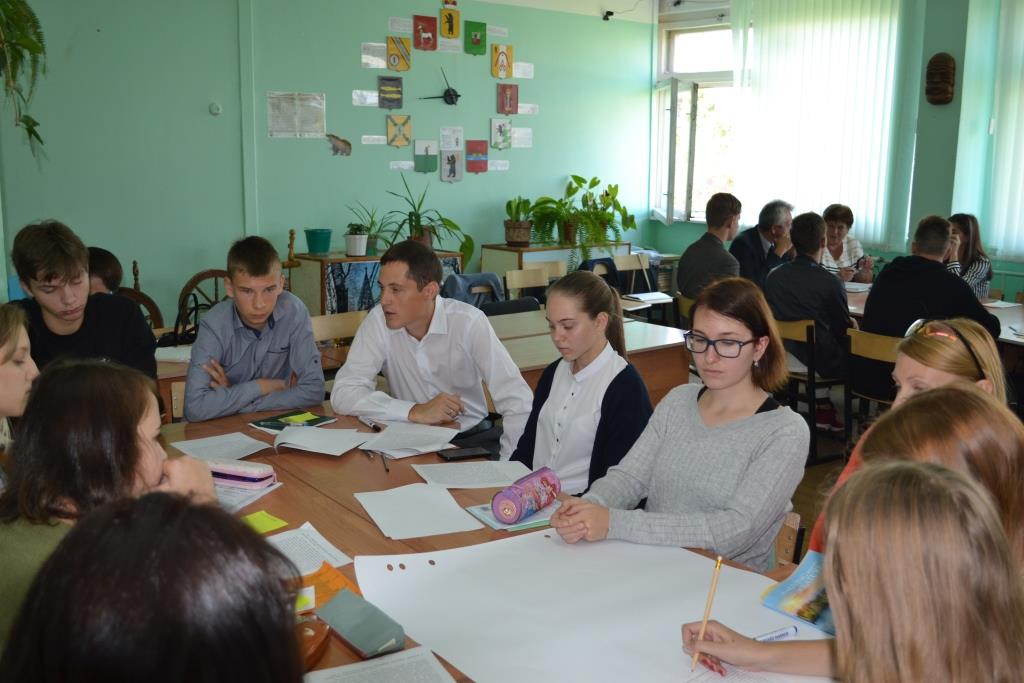 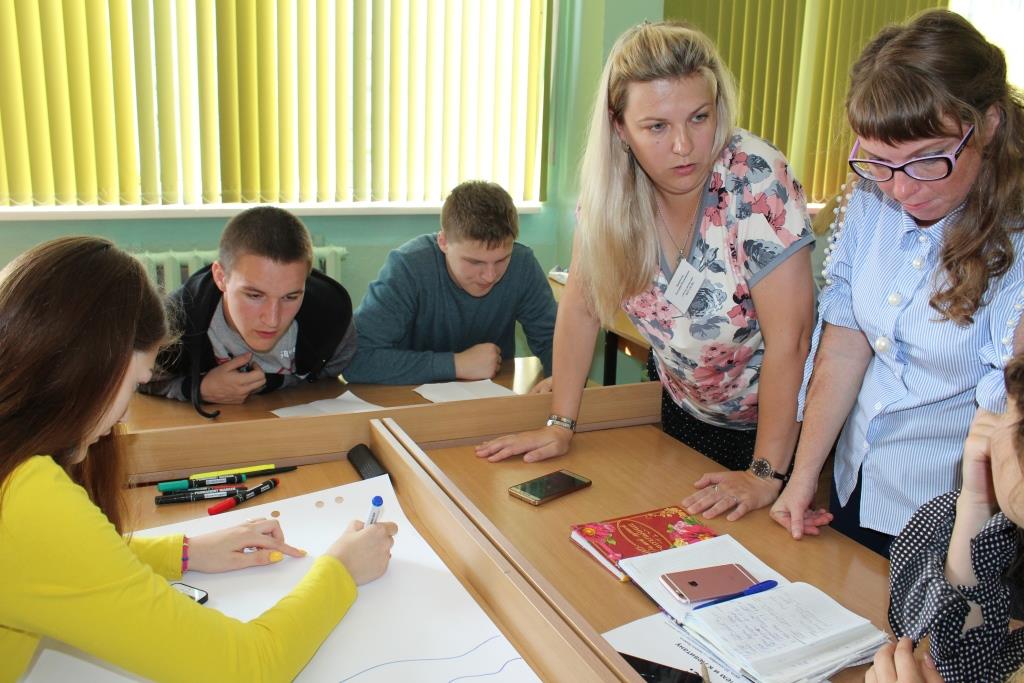 ФГОС среднего общего образования
ЦЕЛИ И ПОКАЗАТЕЛИ НАЦПРОЕКТА
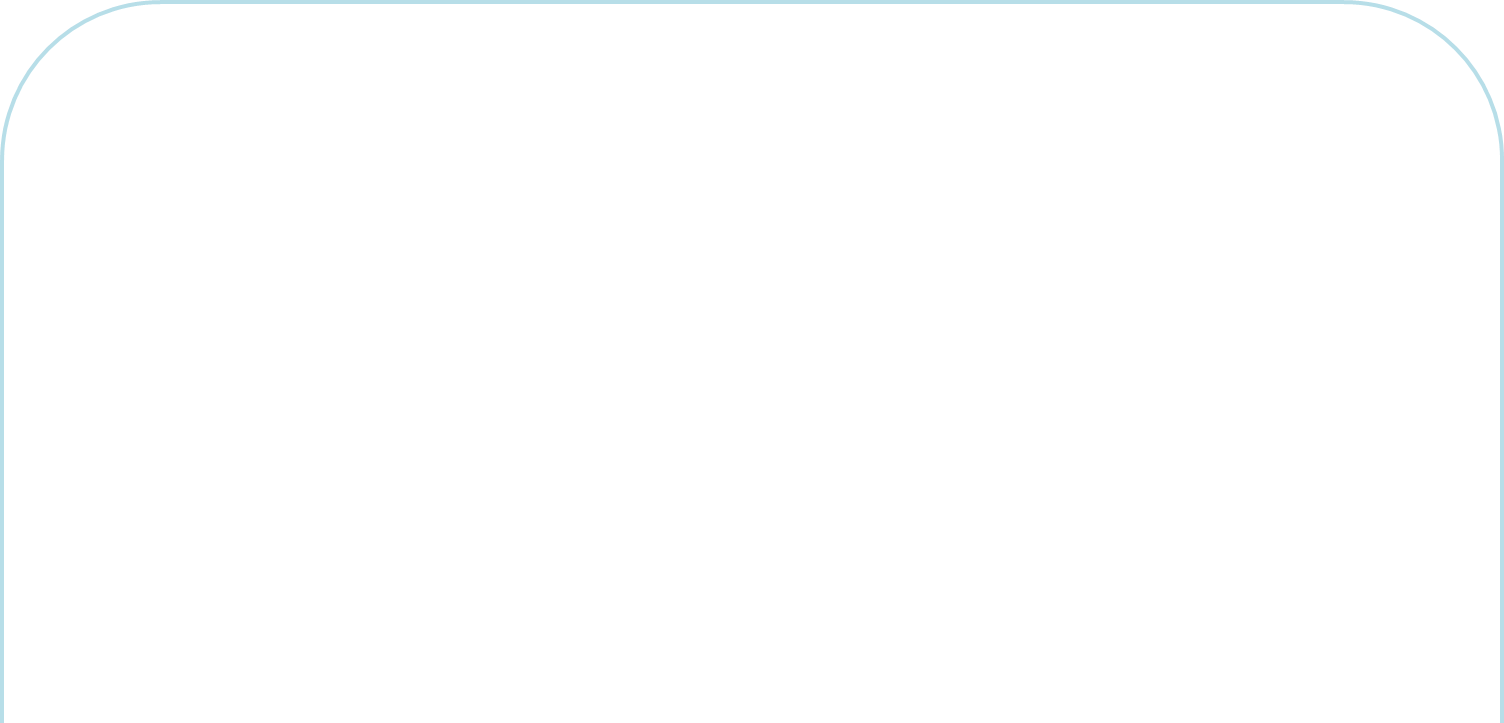 ПРОЕКТНАЯ ШКОЛА ДЛЯ СТАРШЕКЛАССНИКОВ
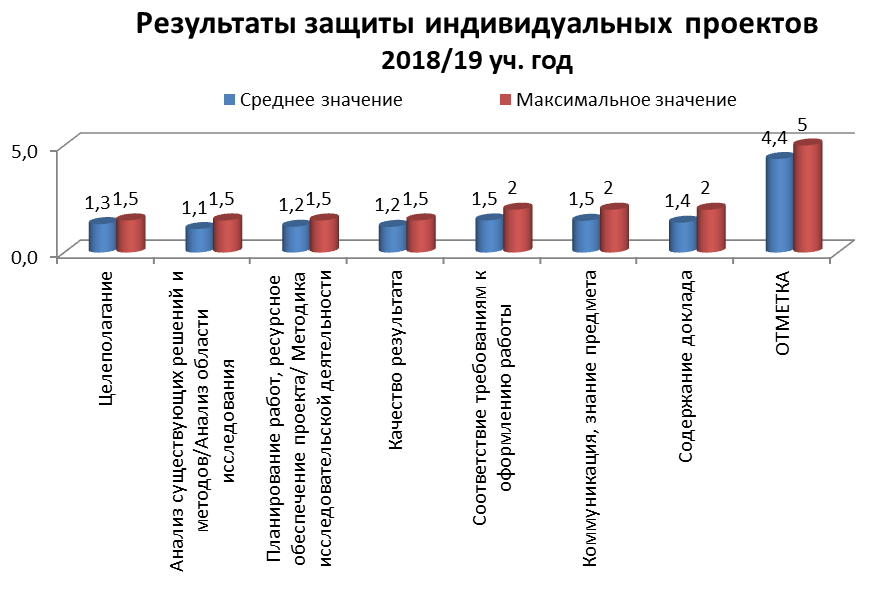 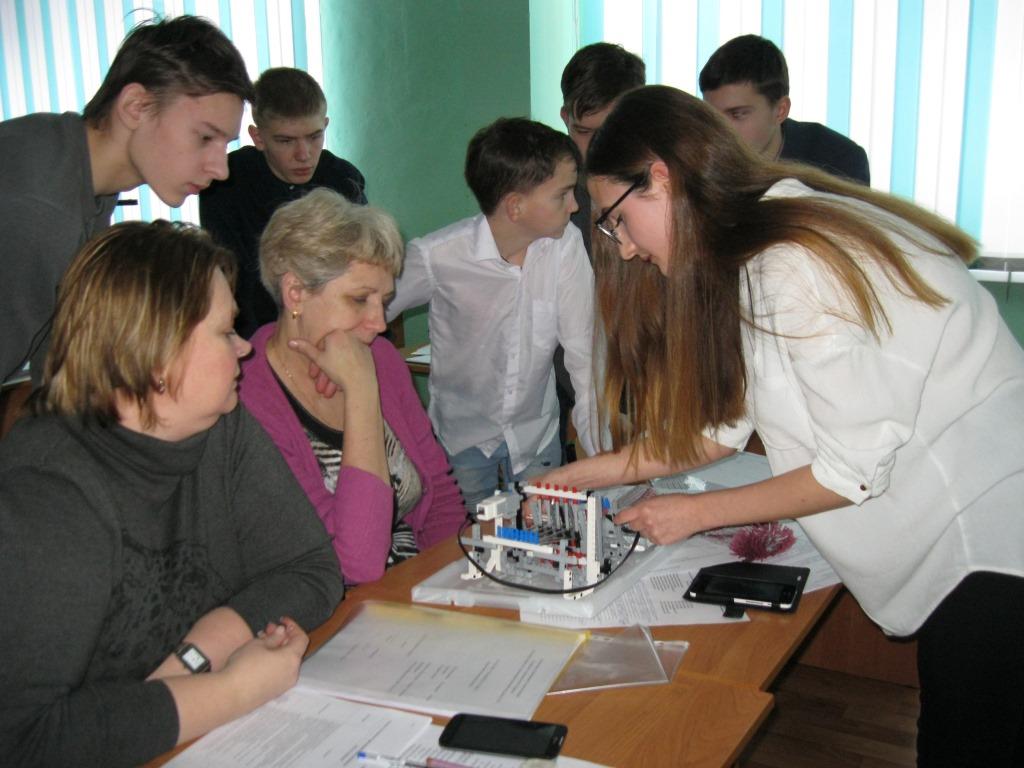 Программа по развитию личностного потенциала
ЦЕЛИ И ПОКАЗАТЕЛИ НАЦПРОЕКТА
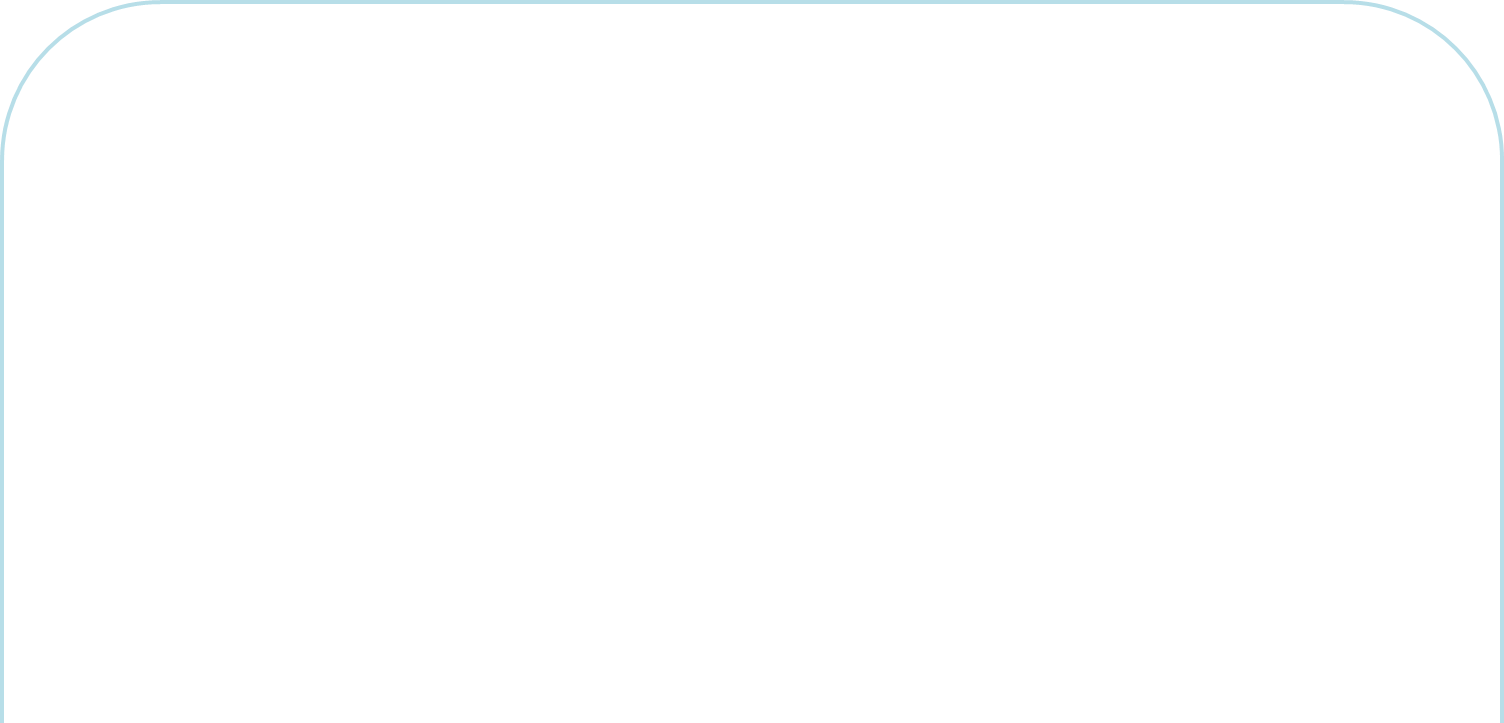 Цель Программы: создать и интегрировать в образовательную систему Ярославской области комплекс инструментов по развитию личностного потенциала обучающихся, способствующих формированию у него ключевых компетентностей XXI века.
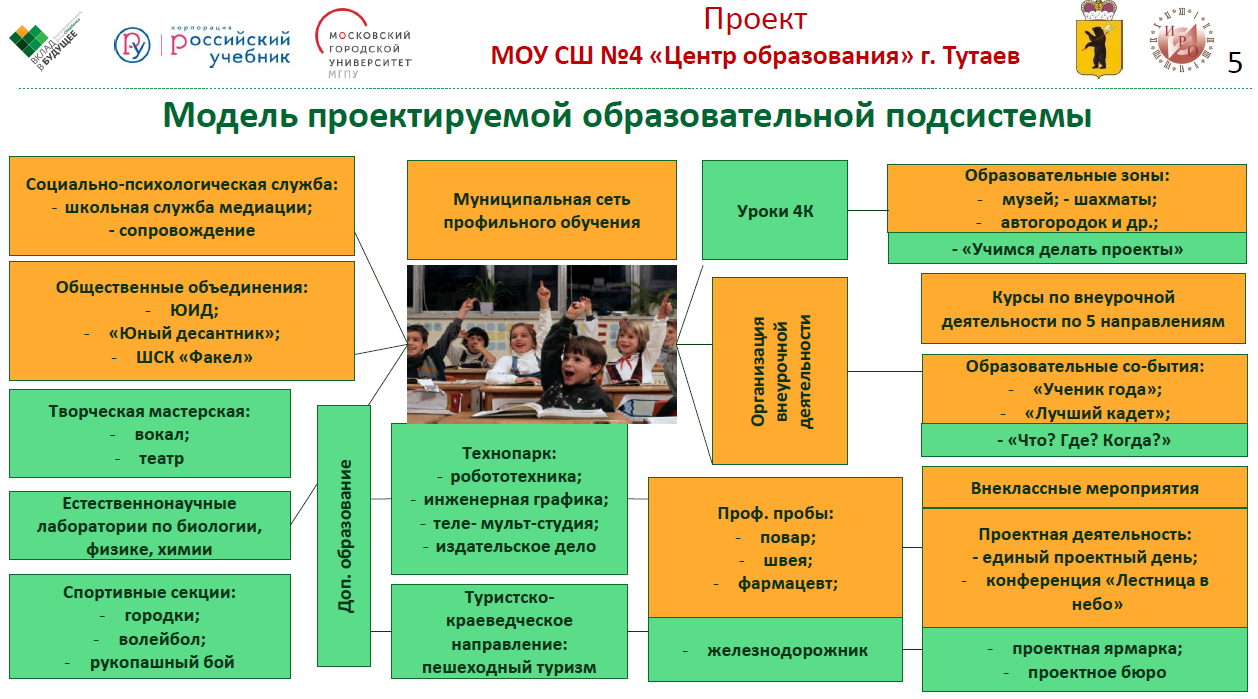 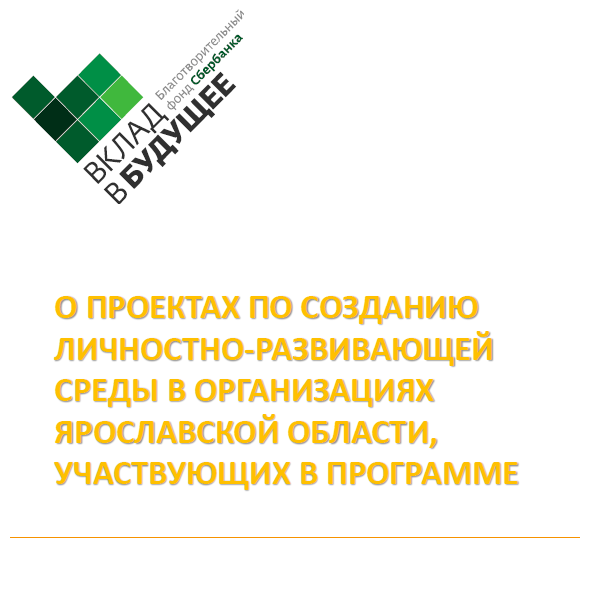 Портал реализации нацпроекта «Образование»
ЦЕЛИ И ПОКАЗАТЕЛИ НАЦПРОЕКТА
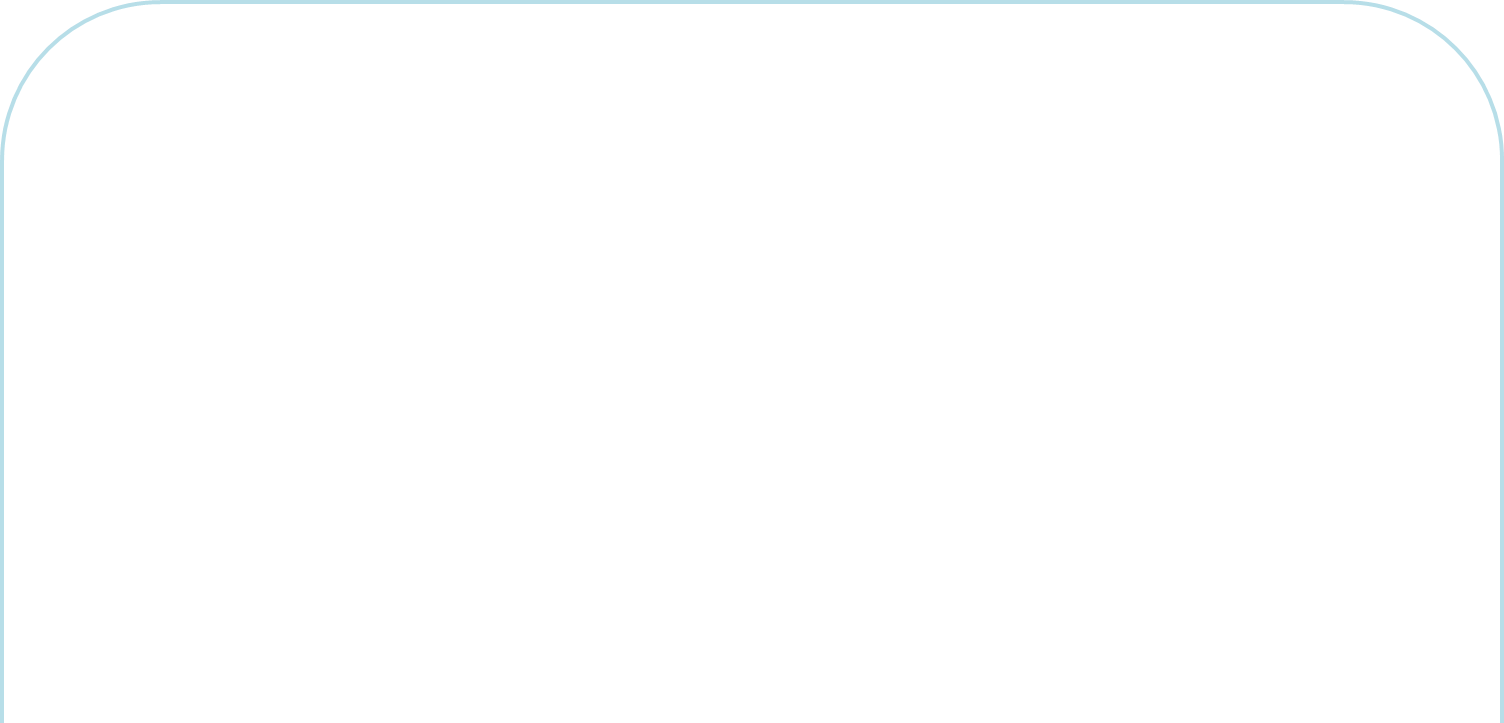 https://projectobrazovanie.ru/
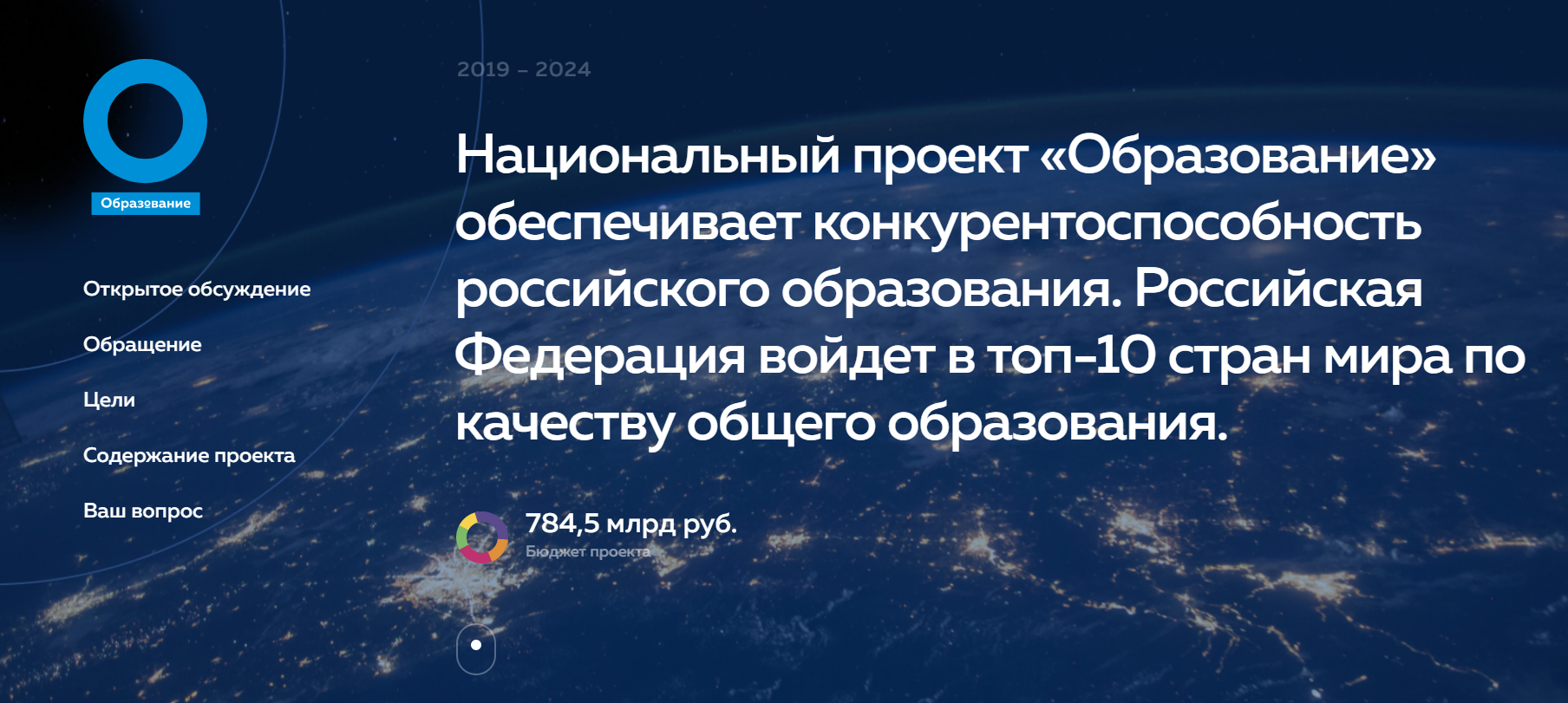 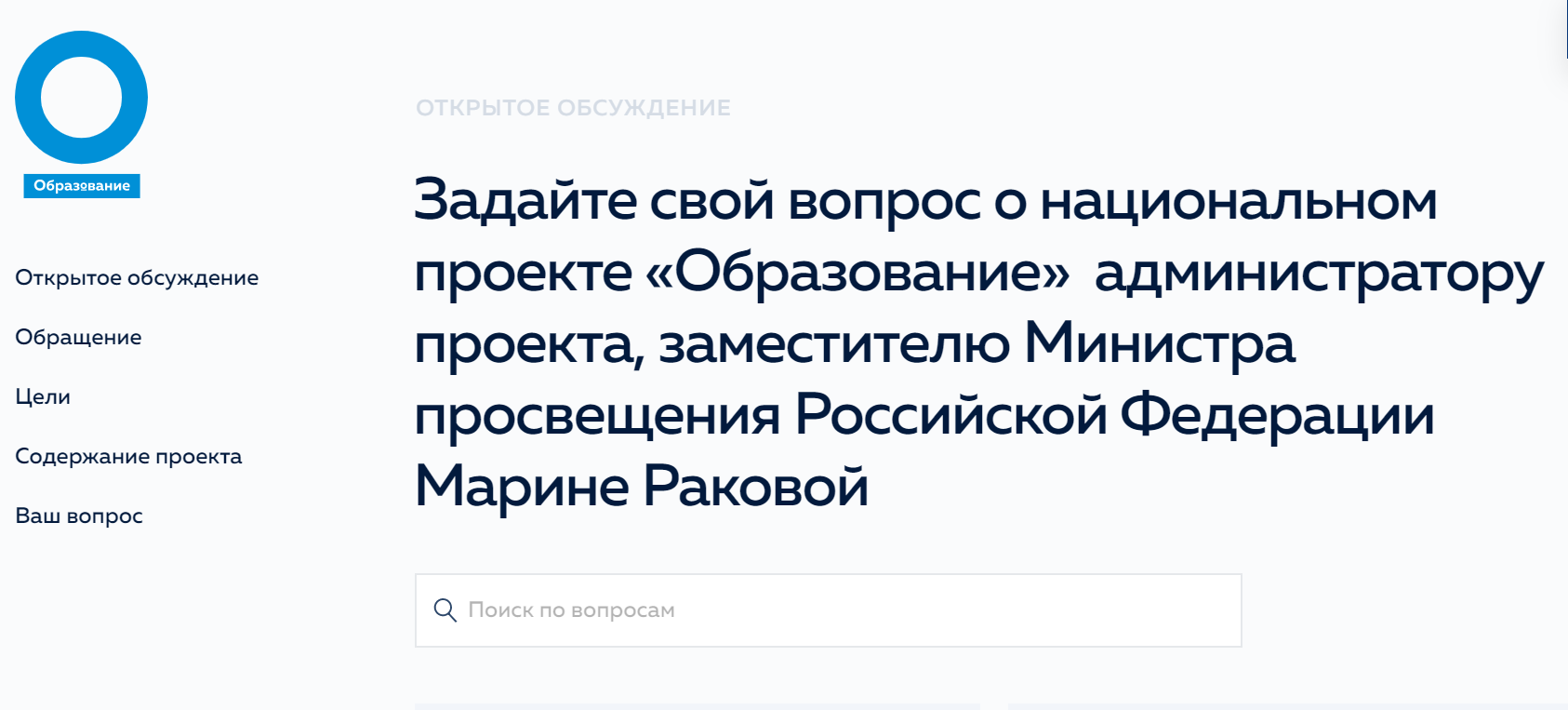